Describing Data Formats using DFDL, Part I
Roger L. Costello
DFDL = Data Format Description Language
Online version of the DFDL specification
https://daffodil.apache.org/docs/dfdl/  

Printable version of the DFDL specification
http://www.ogf.org/documents/GFD.207.pdf
Approved for Public Release; Distribution Unlimited. Public Release Case Number 19-1536
Acknowledgement
Thanks to Mike Beckerle (Tresys) and Steve Lawrence (Tresys) for answering my unending questions about DFDL. 
Thanks to Jenn Dotson (MITRE) and Julian Lander (MITRE) for reviewing my slides and providing me with terrific feedback.
© 2019 The MITRE Corporation. All rights reserved.
Table of Contents
Introduction
IBM DFDL
Some programming details
Using DFDL to parse and unparse text files
What DFDL properties does Daffodil not currently support?
DFDL allows characters that are illegal in XML.
Some file formats require 2 passes (2-pass parsing).
Can DFDL be used to parse/unparse every data format? 
Some data formats use a number to represent something, e.g., 0 represents red, 1 represents yellow, 2 represents green. To add value, replace the numeric value with a symbolic value (e.g., replace 1 in the input with yellow in the XML).
Table of Contents
Sandwich XML firewall between DFDL processors.
DFDL versus ANTLR.
DFDL versus Efficient XML Interchange (EXI).
How to create an element with a fixed value (without consuming any input)?
What do you want to happen if the input data is flawed?
Designing DFDL schemas to simultaneously parse and validate the input data 
dfdl:initiator … complement to dfdl:terminator.
How to ensure the output of unparsing matches exactly the input. Warning: newlines are tricky!
Table of Contents
Reference a reusable set of DFDL properties using dfdl:ref
Feeding values into a DFDL schema at runtime
Scope of DFDL properties
DFDL is not a pure descriptive language
Specifying “no information available” using dfdl:nilValue
Description of the CSV data format asspecified in RFC 4180
Okay to publish a DFDL schema that produces warnings on valid input data?
When dfdl:lengthPattern and xs:simpleType pattern facet disagree ...
Table of Contents
How to speed up DFDL processing
How to handle erroneous data
Test Data Markup Language (TDML)
Ambiguity in unparsing
DFDL is relevant to you … here’s why
Everywhere one turns one sees data created and consumed.
Not only do humans create and consume data, but software and hardware do as well.
Data is represented (structured, formatted) in various ways.
A data consumer may find one representation more usable (efficient, practical, suitable) than another. For example, the data to be consumed is in a textual Comma Separated Value (CSV) representation but the consumer is a Java application which finds Java objects to be a more useable representation. Another example: the data to be consumed is in a binary representation but the consumer is a human being who finds XML documents to be a more usable representation.
Continued 
© 2019 The MITRE Corporation. All rights reserved.
DFDL is relevant to you … here’s why
Consumers receiving data in a less desirable representation may wish to have it transformed to a more usable representation.
Transforming a representation requires first understanding the representation.
Understanding a representation requires describing the representation.
DFDL is a language for describing representations.
Continued 
DFDL is relevant to you … here’s why
A DFDL processor is a tool that understands the DFDL language.
A DFDL processor can transform representation A to multiple other representations using a DFDL description of A.
Therefore … when the data to be consumed is in a less desirable representation, use DFDL to describe the data, provide the DFDL description to a DFDL processor to transform the representation to a more usable representation, and then consume the data in its more usable form.
What is DFDL?
DFDL is a language for describing how data is formatted.
The descriptions are expressed in XML.
XML description
of the
data’s
format
data
in some
format
© 2019 The MITRE Corporation. All rights reserved.
What is a data format?
It is the structure of the data.
It is the rules and regularities of the data’s representation. 
Contrast with data, which is the information.
DFDL doesn't describe data. It describes the format of the data. 
Below is data that employs a popular format: rows are separated by newlines and within each row is data which is separated by commas.
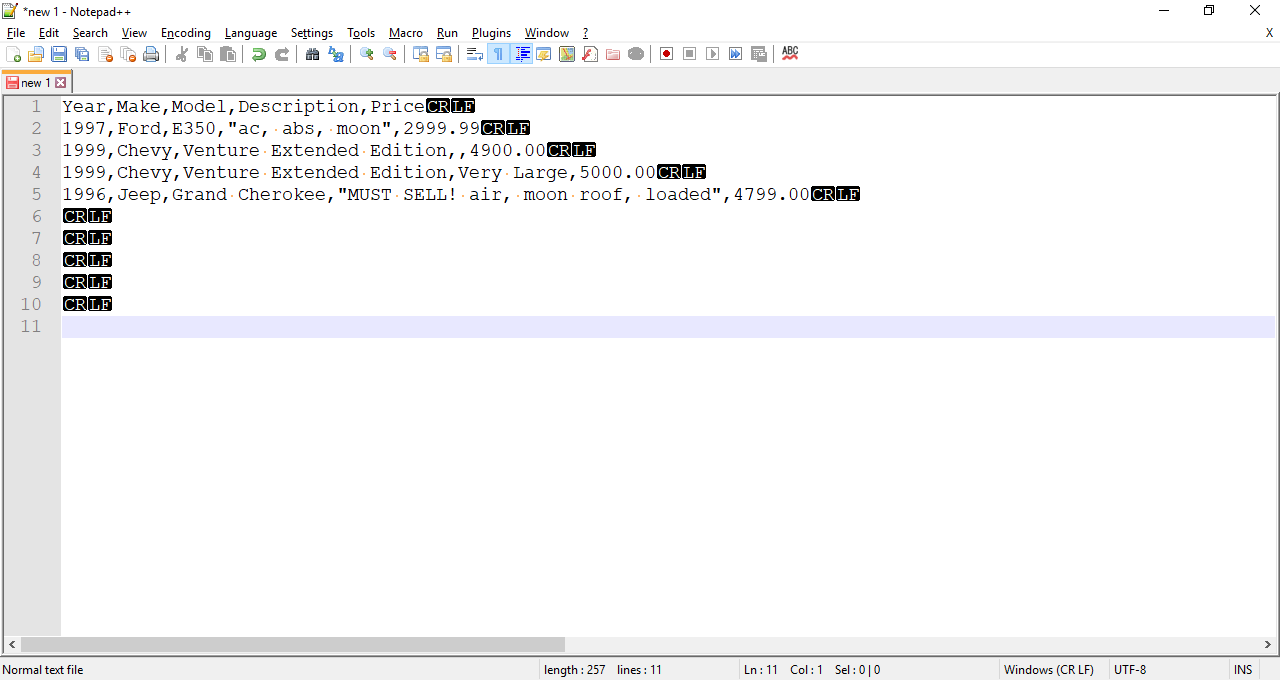 What is a data format?
It is the structure of the data.
It is the rules and regularities of the data’s representation. 
Contrast with data, which is the information.
DFDL doesn't describe data. It describes the format of the data. 
Below is data that employs a popular format: rows are separated by newlines and within each row is data which is separated by commas.
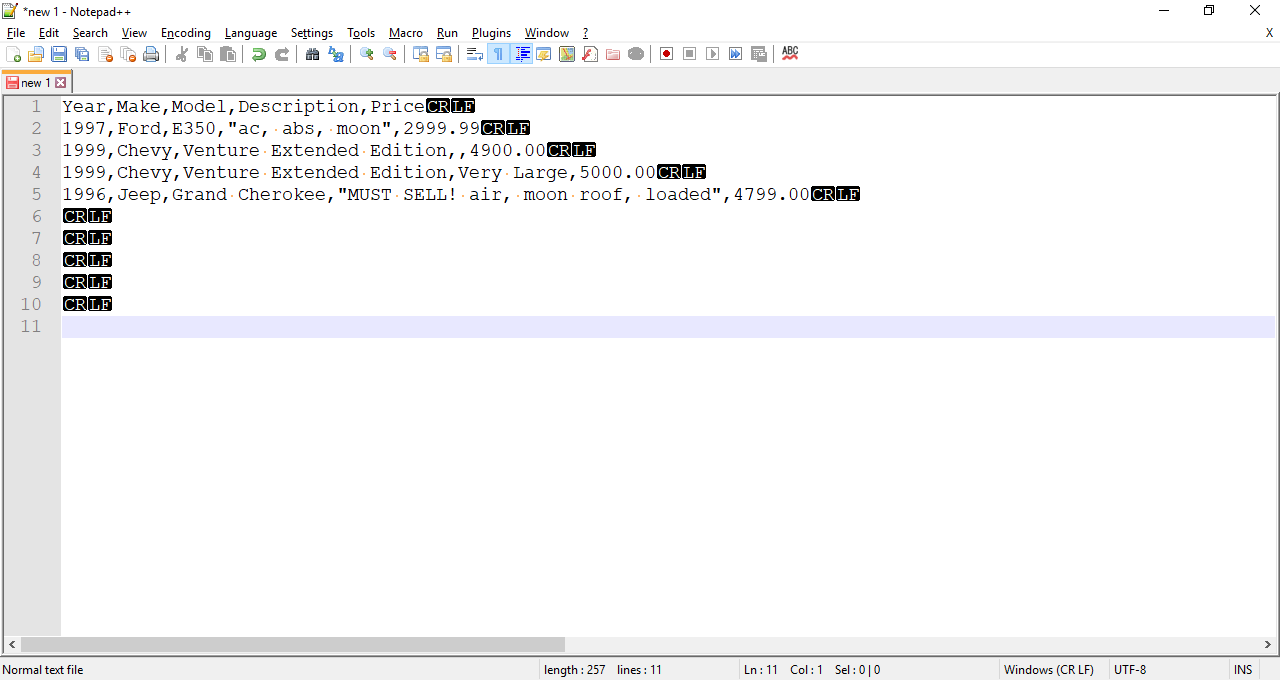 This is a description of the format of the data. An English description. We want a machine-processable description.
DFDL can describe many data formats
DFDL can describe data formats that are widely used such as those that have been standardized by a standards organization (W3C, ISO, IETF, etc.)
DFDL can describe ad-hoc, one-off data formats.
DFDL can describe simple and complex data formats.
DFDL can describe text data formats and binary data formats.
© 2019 The MITRE Corporation. All rights reserved.
What is a DFDL processor?
A DFDL processor is a tool that understands the DFDL language.
A DFDL processor converts data that is in a less desirable representation to a representation that is more usable. The DFDL processor does the converting by using the description of the data format in a DFDL document.
data
(less desirable representation)
DFDL
processor
data in a more usable representation
DFDL description of the format of the data
© 2019 The MITRE Corporation. All rights reserved.
DFDL processor can do parsing + unparsing
A DFDL processor, using the description in a DFDL document, breaks apart (parses) the data. 
A DFDL processor, using the description in a DFDL document, assembles (unparses) the parsed data.
DFDL processor is used to break apart as well as assemble data formats (hence the double arrow)
© 2019 The MITRE Corporation. All rights reserved.
Here’s how DFDL came about
The DFDL working group pooled the knowledge of many of the world's data integration tools. These tools had been designed to handle many data formats. 
The working group took the union of their capabilities, and repackaged them as DFDL. 
The initial members of the working group were developers on a number of these tools, so there was first-hand knowledge of many data formats. These tools varied from Ascential (now IBM) DataStage to Mercator to the data import features of MS SQL Server, to SAS, etc.
© 2019 The MITRE Corporation. All rights reserved.
DFDL processing is innovative in these aspects
The idea of processing various data formats is not new. There are hundreds of data format tools for dealing with various formats. These tools have varying degrees of acceptance and mostly are proprietary.
DFDL processing is innovative in several aspects, particularly in its capabilities for assembling (unparsing) data. This unparsing of data extends the state-of-the-art substantially.
To recap, DFDL’s biggest innovations are that it is: 
Comprehensive - a union of the capabilities of prior systems 
Standardized
DFDL processors are able to perform unparsing
© 2019 The MITRE Corporation. All rights reserved.
DFDL processor = universal parser
Any binary
data
DFDL
processor
Any text
data
© 2019 The MITRE Corporation. All rights reserved.
DFDL builds on top of XML Schema
DFDL properties
XML Schema
© 2019 The MITRE Corporation. All rights reserved.
XML Schema permits “foreign” attributes
A foreign attribute is an attribute on an XML Schema element that is not part of the XML Schema vocabulary. 
A foreign attribute must be bound to another namespace (not the XML Schema namespace).
© 2019 The MITRE Corporation. All rights reserved.
Example of foreign attributes
Below is an XML Schema. The <xs:sequence> element has two foreign attributes – separator and separatorPosition. The foreign attributes are bound to the http://www.ogf.org/dfdl/dfdl-1.0/ namespace.
<xs:schema xmlns:xs="http://www.w3.org/2001/XMLSchema"                     xmlns:dfdl="http://www.ogf.org/dfdl/dfdl-1.0/">    <xs:element name="input">        <xs:complexType>            <xs:sequence dfdl:separator=":" dfdl:separatorPosition="infix">                <xs:element name="label" type="xs:string" />                <xs:element name="message" type="xs:string" />            </xs:sequence>        </xs:complexType>    </xs:element></xs:schema>
2 foreign attributes
(DFDL properties)
© 2019 The MITRE Corporation. All rights reserved.
Traditionally, XML Schemas are used to validate XML
XML
Schema
XML
instance
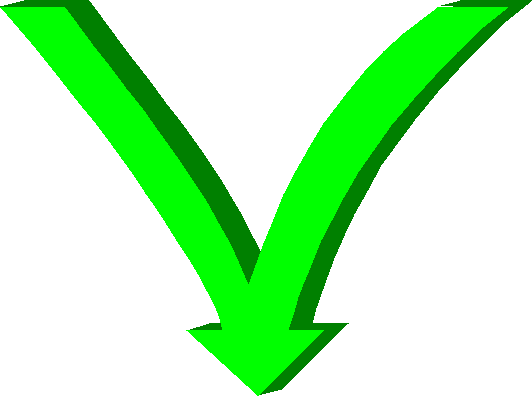 XML Schema Validator
valid/invalid
© 2019 The MITRE Corporation. All rights reserved.
XML Schema + DFDL
DFDL properties
Data
XML Schema
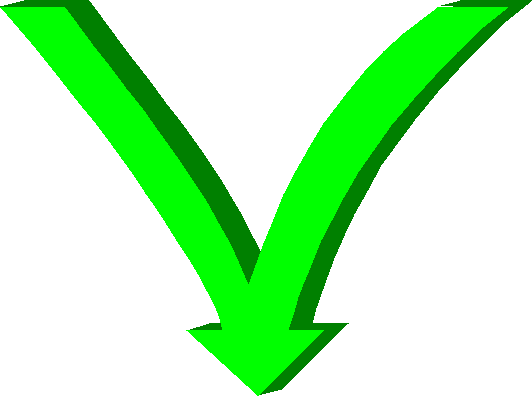 DFDL processor
Representation of the parsed data
© 2019 The MITRE Corporation. All rights reserved.
DFDL properties
Data
Called a “DFDL Schema”
XML Schema
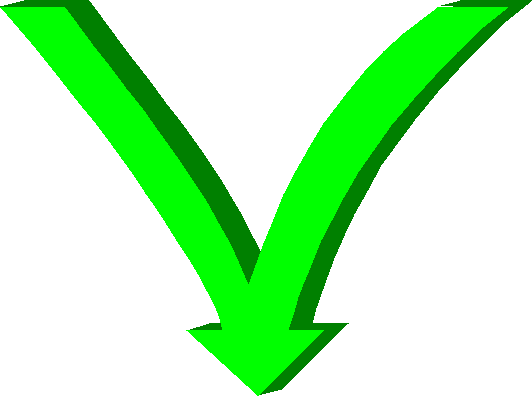 DFDL processor
Representation of the parsed data
© 2019 The MITRE Corporation. All rights reserved.
Filename suffix
DFDL schemas have the suffix .dfdl.xsd
Example: label-message.dfdl.xsd
© 2019 The MITRE Corporation. All rights reserved.
Expand the XML Schema language
XML Schema is a language for describing one data format  the XML data format.
When the DFDL working group began (circa 2000), they looked around and saw that XML Schema is a language for describing one data format. They noticed that XML Schema was designed to be expanded (via foreign attributes). So, they decided to use XML Schema as the starting point for a new data format description language. The working group expanded XML Schema such that the expanded language could describe any data format.
© 2019 The MITRE Corporation. All rights reserved.
Use DFDL schema plus processor to parse and unparse
parse
unparse
Data
Data
DFDL processor
DFDL processor
DFDL
schema
DFDL
schema
Reconstitute the original (native) data format
© 2019 The MITRE Corporation. All rights reserved.
Use DFDL schema plus processor to parse and unparse
parse
unparse
Data
Data
DFDL processor
DFDL processor
DFDL
schema
DFDL
schema
Reconstitute the original (native) data format
Same
© 2019 The MITRE Corporation. All rights reserved.
Terminology
parse
unparse
Input
Reconstituted
input
DFDL processor
DFDL processor
DFDL
schema
DFDL
schema
© 2019 The MITRE Corporation. All rights reserved.
Many possible representations of the parsed data
Representation of the parsed data
. . .
XML - standard XML text string
JSON - standard JSON text string
W3CDOM - Java W3CDOM objects representing XML(org.w3c.dom.Document)
JDOM - Java JDOM objects representing XML (org.jdom2.Document)
Scala - Scala objects representing XML (scala.xml.Node)
© 2019 The MITRE Corporation. All rights reserved.
Command Level Interface (CLI)
The DFDL processor that we will use is capable of outputting the parse results to a file (XML file or JSON file).
parse
unparse
Input
Reconstituted
input
DFDL processor
XML
file
DFDL processor
DFDL
schema
DFDL
schema
© 2019 The MITRE Corporation. All rights reserved.
Sample use cases for DFDL processing
Parse the data to XML, process the XML, unparse the processed XML.
Parse the data to JSON, process the JSON, unparse the processed JSON.
Parse the data to C++ objects, Java objects, or Python objects.  
Parse the data to Apache NiFi record objects which can then be transformed/routed based on field values directly.  Ditto for Apache Spark framework.  
Parse the data to SAX-style data-event callbacks. Unparse by consuming such callbacks. 
Parse the data to populate a database.
Parse the data to EXI (Efficient XML Interchange).
This tutorial focusses on this use case
Data
Data
unparse
parse
XML
file
XML
file
XML
file
XSLT
Transform
(e.g., fuzz locations)
XSD
validation
DFDL processor parses a data format (text or binary) to generate XML. Once the data format is in XML, we have access to the vast suite of XML technologies to process that XML (i.e., we can leverage the enormous marketplace that has built up in the past 20 years to support XML). We can use XML technologies to add, remove, fuzz, and so forth. Then, after processing the XML, we can use DFDL to unparse that processed XML to reconstitute the native data format (now the data format is sanitized).
A DFDL schema is a rich source of information
Many data formats are described using a natural language, which means the data format is subject to the ambiguity of the natural language.
A DFDL schema is a precise, unambiguous description of a data format.
Provided, of course, that you understand the language that DFDL uses.
A DFDL schema contains data about the data format – the data format’s logical structure, how data items are separated (delimited), the data type of each item, the cardinality (number of occurrences) of data items, how delimiters are escaped, and much more.
Lots of good data about the data format, i.e., metadata.
Truly, the uses for DFDL is limited only by your imagination.
© 2019 The MITRE Corporation. All rights reserved.
“Daffodil” is a DFDL processor (an implementation of the DFDL specification)
DFDL specification
read
implement
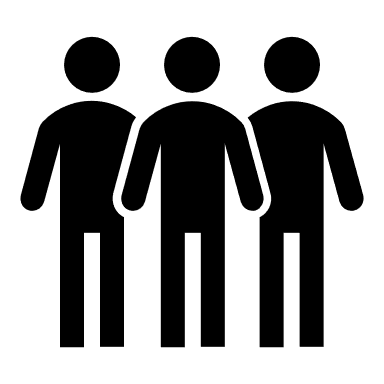 Daffodil (DFDL processor)
https://daffodil.apache.org/docs/dfdl/
© 2019 The MITRE Corporation. All rights reserved.
Logical structure + physical structure
A DFDL schema has two parts: 	(1) XML Schema stuff	(2) DFDL stuff
The XML Schema stuff specifies the logical structure of the data format.
Example: The data format consists of a label followed by a message
The DFDL stuff specifies the physical structure of the data format.
Example: The label and message are delimited by a colon, the delimiter is infix (between the label and message)
© 2019 The MITRE Corporation. All rights reserved.
Advantages of DFDL
Declarative description of data formats. You merely describe the structure of the data and the DFDL processor figures out how to break the data apart. 
That is, you describe “what” the structure is and the DFDL processor figures out “how” to break it apart.
Builds on top of existing technologies (XML Schema, XPath, Regular Expressions).
The output of DFDL processing is XML, which is great because you then have access to the vast suite of XML tools to analyze and process the XML.
DFDL processing can both parse the data to produce XML and then unparse the XML to reconstitute the data in its native data format.
DFDL builds on top of powerful technologies
DFDL
XML
Schema
XPath
Regular
Expressions
© 2019 The MITRE Corporation. All rights reserved.
Disadvantages of DFDL
Steep learning curve 
Being a language to describe every data format, by definition, means that DFDL must contain functionality to deal with every feature of every data format.
Small DFDL community
Not a lot of experts available to ask questions.
Limited set of helpful resources
No books on DFDL, few tutorials.
© 2019 The MITRE Corporation. All rights reserved.
Terminology: DFDL, Daffodil, DFDL schema
DFDL is a standard language for describing data formats.
Daffodil is a tool, it is a parser and unparser, it understands the DFDL language.
There are several DFDL processors. Daffodil is one. IBM has one. In this course we will use Daffodil.
A DFDL schema is an XML Schema that contains DFDL properties (which are defined in the DFDL specification).
© 2019 The MITRE Corporation. All rights reserved.
Daffodil can output XML or JSON
XML
Input
This is the default output format
Daffodil
Use the –I json command line option.
JSON
Input
Daffodil
Parse option
-I, --infoset-type  <infoset_type>     	infoset type to output. Must be one of 'xml', 'scala-xml', 'json',
                                         		'jdom', 'w3cdom', or 'null’. Default is 'xml'.
DFDL builds on top of a subset of XML Schema
XML Schema
Subset of XML Schema that DFDL uses. Example: you can’t declare attributes, you can’t use the xs:ID datatype, you can’t use xs:all.
5.1       DFDL Subset of XML Schema
https://daffodil.apache.org/docs/dfdl/#_Toc398030655
© 2019 The MITRE Corporation. All rights reserved.
Here are reasons why I think DFDL is great
DFDL is a language for describing the various forms of digital data.
The DFDL language represents a distillation of humankind's last 60 years' experience with structured data.
DFDL is agnostic to any particular data format. DFDL can describe nearly all data formats.
© 2019 The MITRE Corporation. All rights reserved.
Features used by data formats around the world
Humankind has decided that:
data values may need to be framed (surrounded/outlined/delimited) to distinguish one value from another
framing symbols may need to be "escaped" so that the normal interpretation of a framing symbol is disabled
there are nil values and empty values ... and those concepts are different
the indicator of a nil value may be in-band or out-of-band
default values may be associated with empty values
the region for a value may be fixed. A region that is not fully filled by the data may be padded and/or filled
padding and filling are distinct concepts
there may be a single occurrence of data (scalar) or a repeating occurrence of data (array)
data may need to be interpreted in different ways – as an integer, as a boolean, as a date/time, etc.. It is beneficial to annotate data by its type
Features used by data formats around the world
separators
position of separator
initiators
terminators
length-of-data indicator
units for the length-of-data indicator
end-of-file indicator
empty fields
optional fields
mandatory fields
repeating fields
when-to-stop-repeating indicator
sequence
choice
default values
fixed value
no-data-available indicator
datatypes
text encoding
byte order
bit order
newline indicator
data follows a pattern
whitespace
escaping characters
escaping blocks of data
nested data
recursive data
boolean data representation
various ways to represent unsigned integers
Join the Daffodil mailing list and ask questions
I recommend joining the users mailing list (users@daffodil.apache.org).
The "Community" page lists the different mailing lists and has a "subscribe" link for each one:
 	  https://daffodil.apache.org/community/ 
The subscribe link will open a new email to the appropriate address, so you just need to hit Send.
© 2019 The MITRE Corporation. All rights reserved.
Example: Converting binary data to XML
Scenario: You electronically receive book data from a supplier. The data is in binary. You want to convert the data to XML so that you can leverage the large suite of XML tools that the marketplace provides.
Here is an excerpt of an input that you receive, displayed in a hex editor:
Author
Title
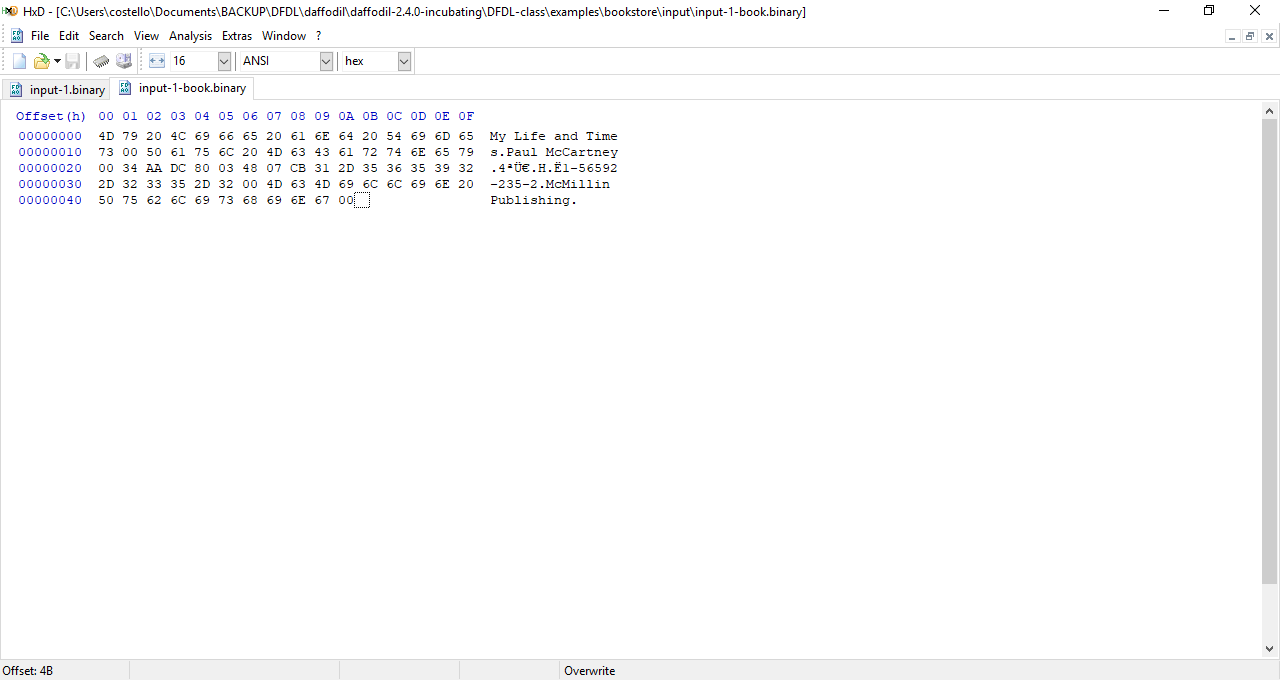 ISBN
Currency
Amount
Date
Publisher
© 2019 The MITRE Corporation. All rights reserved.
Example (cont.)
You could implement your own custom parser to process the input data. But that’s not the declarative way. You want to simply describe the input and then feed that description into a tool that will parse the data based on your description – Hey tool, here’s my description of the input format, now you figure out how to parse it.
input
description of the input format
processor
XML
© 2019 The MITRE Corporation. All rights reserved.
Example (cont.)
So, you need a language for declaratively describing the format of the input data. In other words, you need a data format description language. Such a language exists! It’s called DFDL (Data Format Description Language). DFDL is a language for describing data formats, both text and binary. DFDL is an XML language. A DFDL processor takes two inputs: the input data and a document that describes the format of the input data. That document is called a DFDL schema.
input
DFDL
schema
DFDL
processor
XML
© 2019 The MITRE Corporation. All rights reserved.
Example (cont.)
I created a DFDL schema that describes the format of the binary book data. I handed my DFDL schema and the input data to a DFDL processor which then parsed the data based on my description. It output XML.
See next slide 
© 2019 The MITRE Corporation. All rights reserved.
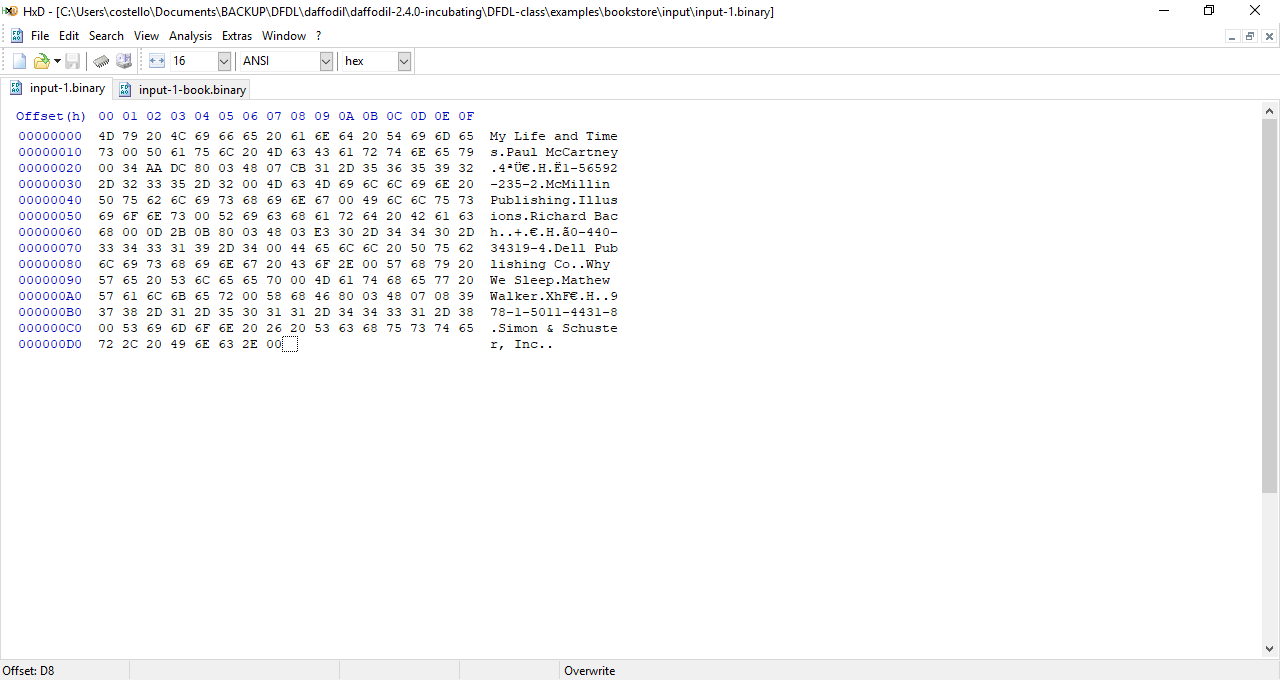 DFDL
schema
DFDL
processor
<Books>  <Book>    <Title>My Life and Times</Title>    <Author>Paul McCartney</Author>    <Date>1998</Date>    <Cost>      <Currency>US Dollar</Currency>      <Amount>19.95</Amount>    </Cost>    <ISBN>1-56592-235-2</ISBN>    <Publisher>McMillin Publishing</Publisher>  </Book>  <Book>    <Title>Illusions</Title>    <Author>Richard Bach</Author>    <Date>1977</Date>    <Cost>      <Currency>US Dollar</Currency>      <Amount>9.95</Amount>    </Cost>    <ISBN>0-440-34319-4</ISBN>    <Publisher>Dell Publishing Co.</Publisher>  </Book>  <Book>    <Title>Why We Sleep</Title>    <Author>Mathew Walker</Author>    <Date>2017</Date>    <Cost>      <Currency>US Dollar</Currency>      <Amount>18.00</Amount>    </Cost>    <ISBN>978-1-5011-4431-8</ISBN>    <Publisher>Simon &amp; Schuster, Inc.</Publisher>  </Book></Books>
Pretty neat, don’t you think?
© 2019 The MITRE Corporation. All rights reserved.
IBM DFDL
© 2019 The MITRE Corporation. All rights reserved.
IBM DFDL
IBM® has an implementation of the DFDL 1.0 specification, called IBM DFDL, first released in 2011.
IBM DFDL comprises a parser, an unparser and eclipse-based DFDL schema editor and tester.
IBM DFDL parser emits SAX-style events which comply with the definition of the DFDL 1.0 Infoset.
IBM DFDL is included in several IBM products, notably IBM App Connect Enterprise (ACE), IBM Integration Bus (IIB) and IBM z/Transaction Processing Facility (z/TPF).
You can get IBM DFDL by downloading the ACE Developer edition, via 
https://developer.ibm.com/integration/docs/app-connect-enterprise/get-started/
© 2019 The MITRE Corporation. All rights reserved.
IBM DFDL (cont.)
IBM Knowledge Center for ACE is a good place to start to learn how to use DFDL in ACE. 
https://www.ibm.com/support/knowledgecenter/en/SSTTDS_11.0.0/com.ibm.etools.mft.doc/df20060_.htm
IBM has created pre-built DFDL schemas or accelerators for ISO8583, SWIFT, EDIFACT, X12, HL7, HIPAA, TLOG, CSV, COBOL. ACE tutorials exist for some of these formats, see: 
https://developer.ibm.com/integration/docs/app-connect-enterprise/tutorials/
You can use IBM DFDL outside of ACE, see: 
https://www.ibm.com/support/knowledgecenter/en/SSTTDS_11.0.0/com.ibm.etools.mft.doc/df40826_.htm
© 2019 The MITRE Corporation. All rights reserved.
IBM DFDL (cont.)
IBM DFDL does not support some of the optional DFDL spec features that Daffodil supports, and vice versa. See: 
https://www.ibm.com/support/knowledgecenter/en/SSTTDS_11.0.0/com.ibm.etools.mft.doc/df00150_.htm
© 2019 The MITRE Corporation. All rights reserved.
Some programming details(when using Daffodil)
© 2019 The MITRE Corporation. All rights reserved.
InfosetOutputter
Daffodil has a concept of an "InfosetOutputter," which is how Daffodil's internal infoset representation is converted to something a user can use (there's no current way to directly access the internal infoset). Daffodil currently implements the following infoset outputters:
XML - Standard XML text string
JSON - Standard JSON text string
JDOM - Java JDOM objects representing XML (org.jdom2.Document)  
W3CDOM - Java W3CDOM objects representing XML (org.w3c.dom.Document)  
Scala - Scala objects that represent XML (scala.xml.Node)
The way the Daffodil API works is …
The way the API works is you create an InfosetOutputter and pass that into the parse() method, along with your data. So if you wanted the result of parse to be an XML text string, you would use the XMLTextInfosetOutputter, which writes the text content to java OutputStream.
To do so in Java would look something like this: 
ByteArrayOutputStream baos = new ByteArrayOutputStream();
XMLTextInfosetOutputter xmlio = new XMLTextInfosetOutputter(baos);
ParseResult pr = dataProcessor.parse(data, xmlio);
String xmlText = baos.toString("UTF-8");
© 2019 The MITRE Corporation. All rights reserved.
Process the output of parsing using XSLT
If you wanted XSLT to process the output of parsing, you would then pass the xmlText string (see bottom of last slide) into the API of the XSLT library of choice. Daffodil doesn't care what you do with the String from here on out.
However, that's potentially inefficient because you've got to convert to a string, and then the XSLT library will need to parse that string. A more efficient way would be use a different infoset outputter to get the infoset into something the XSLT library natively understands. For example, if the XSLT processor understands JDOM, you might do this instead:
JDOMInfosetOutputter jio = new JDOMInfosetOutputter();
ParseResult pr = dataProcessor.parse(data, jio);
Document jdomDoc = jio.getResult();
Continued 
Process the output of parsing using XSLT (cont.)
And then use your XSLT library transform on that doc:
Document transformedDoc = xslt.transform(jdomDoc);
But it really comes down to what the XSLT library supports and if Daffodil has an InfosetOuputter that supports it.
As an example, there is a "hello world" file on github:
https://github.com/OpenDFDL/examples/blob/master/helloWorld/src/main/java/HelloWorld.java
This example shows the use of the JDOMInfosetOutputter to parse data to JDOM objects, then feeds that to JDOM's XSLT transformation library to transform the JDOM document. This never had to convert the infoset to a string, everything worked in Java JDOM objects.
Categorizing all data formats
© 2019 The MITRE Corporation. All rights reserved.
Data Format
Text
Binary
Using DFDL to describe text data formats
© 2019 The MITRE Corporation. All rights reserved.
Features used by data formats around the world
Humankind has decided that:
data values may need to be framed (surrounded/outlined/delimited) to distinguish one value from another
framing symbols may need to be "escaped" so that the normal interpretation of a framing symbol is disabled
there are nil values and empty values ... and those concepts are different
the indicator of a nil value may be in-band or out-of-band
default values may be associated with empty values
the region for a value may be fixed. A region that is not fully filled by the data may be padded and/or filled
padding and filling are distinct concepts
there may be a single occurrence of data (scalar) or a repeating occurrence of data (array)
data may need to be interpreted in different ways – as an integer, as a boolean, as a date/time, etc.. It is beneficial to annotate data by its type
Features used by data formats around the world
separators
position of separator
initiators
terminators
length-of-data indicator
units for the length-of-data indicator
end-of-file indicator
empty fields
optional fields
mandatory fields
repeating fields
when-to-stop-repeating indicator
sequence
choice
default values
fixed value
no-data-available indicator
datatypes
text encoding
byte order
bit order
newline indicator
data follows a pattern
whitespace
escaping characters
escaping blocks of data
nested data
recursive data
boolean data representation
various ways to represent unsigned integers
Here are some (simple) input files
Dear Sir: Thank you for your response.
Input file #1:
Hello, world: How are you?
Input file #2:
Sender: John Doe
Input file #3:
Date: November 23, 2018
Input file #4:
© 2019 The MITRE Corporation. All rights reserved.
Assume the inputs have the same format. How would you describe the format?
Dear Sir: Thank you for your response.
Input file #1:
Hello, world: How are you?
Input file #2:
Sender: John Doe
Input file #3:
Date: November 23, 2018
Input file #4:
© 2019 The MITRE Corporation. All rights reserved.
Terminology: label colon message
Dear Sir: Thank you for your response.
Message
Label
Colon
© 2019 The MITRE Corporation. All rights reserved.
Description #1
Dear Sir: Thank you for your response.
Input file #1:
Description #1:
The data format is comprised of a sequence of a label and message, separated by a colon.
Hello, world: How are you?
Input file #2:
Sender: John Doe
Input file #3:
Date: November 23, 2018
Input file #4:
© 2019 The MITRE Corporation. All rights reserved.
Description #2
Dear Sir: Thank you for your response.
Input file #1:
Description #2:
The data format is comprised of a label that ends when a colon is encountered, followed by a message.
Hello, world: How are you?
Input file #2:
Sender: John Doe
Input file #3:
Date: November 23, 2018
Input file #4:
© 2019 The MITRE Corporation. All rights reserved.
Description #3
Dear Sir: Thank you for your response.
Input file #1:
Description #3:
The data format is comprised of a label, a colon, and then a message.
Hello, world: How are you?
Input file #2:
Sender: John Doe
Input file #3:
Date: November 23, 2018
Input file #4:
© 2019 The MITRE Corporation. All rights reserved.
Different XML output depending on the description
I would expect the XML that is generated to differ, depending on the description. For example, I would expect the following XML for the first two descriptions:
<input>
      <label>Dear Sir</label>
      <message>Thank you for your response.</message> 
</input>
I would expect this XML for the last description:
<input>
      <label>Dear Sir</label>
      <colon>:</colon>
      <message>Thank you for your response.</message> 
</input>
© 2019 The MITRE Corporation. All rights reserved.
Description #1: Sequence of label and message, separated by a colon
<xs:element name="input">    <xs:complexType>        <xs:sequence dfdl:separator=":" dfdl:separatorPosition="infix">            <xs:element name="label" type="xs:string" />            <xs:element name="message" type="xs:string" />        </xs:sequence>    </xs:complexType></xs:element>
© 2019 The MITRE Corporation. All rights reserved.
<xs:element name="input">    <xs:complexType>        <xs:sequence dfdl:separator=":" dfdl:separatorPosition="infix">            <xs:element name="label" type="xs:string" />            <xs:element name="message" type="xs:string" />        </xs:sequence>    </xs:complexType></xs:element>
Here’s how to interpret the DFDL schema: The input data consists of a sequence of two strings. The first string represents a label, the second string represents a message. The strings are separated by a colon. The separator is infix (between the two strings).
© 2019 The MITRE Corporation. All rights reserved.
Legal values: infix, prefix, postfix
<xs:element name="input">    <xs:complexType>        <xs:sequence dfdl:separator=":" dfdl:separatorPosition="infix">            <xs:element name="label" type="xs:string" />            <xs:element name="message" type="xs:string" />        </xs:sequence>    </xs:complexType></xs:element>
© 2019 The MITRE Corporation. All rights reserved.
Parse the file
Go to this folder: examples >> label-message
Open a command window
At the command window type this: parse label-message-description-1 input label-message.txt
© 2019 The MITRE Corporation. All rights reserved.
Dear Sir: Thank you for your response.
label-message-description-1.dfdl.xsd
Daffodil
parse
<input>      <label>Dear Sir</label>      <message> Thank you for your response.</message></input>
© 2019 The MITRE Corporation. All rights reserved.
At a command line type this: unparse label-message-description-1 input
<input>      <label>Dear Sir</label>      <message> Thank you for your response.</message></input>
label-message-description-1.dfdl.xsd
Daffodil
unparse
Dear Sir: Thank you for your response.
© 2019 The MITRE Corporation. All rights reserved.
Here’s how to run Daffodil to parse and unparse
s = schema file
parse
../../bin/daffodil.bat parse -s label-message-description-1.dfdl.xsd -r input -o label-message-description-1.xml label-message.txt
o = output file
r = root element
no flag = input file
unparse
../../bin/daffodil.bat unparse -s label-message-description-1.dfdl.xsd -r input -o reconstituted-label-message-description-1.txt label-message-description-1.xml
© 2019 The MITRE Corporation. All rights reserved.
Options you can specify when you run Daffodil
Usage: daffodil.bat parse (-s <schema> [-r [{namespace}]<root>] [-p <path>] | -P <parser>)
                      [--validate [mode]]
                      [-D[{namespace}]<variable>=<value>...]  	     [-o <output>]
                      [-I <infoset_type>]
                      [--stream]
                      [-c <file>] [infile]
© 2019 The MITRE Corporation. All rights reserved.
Parse Options:
  -c, --config  <file>                   	path to file containing  configuration items.
  -Dvariable=value [variable=value]...   variables to be used when parsing.
                                         		An optional namespace may be  provided.
  -I, --infoset-type  <infoset_type>     	infoset type to output. Must be one of 'xml', 'scala-xml', 'json',
                                         		'jdom', 'w3cdom', or 'null’. Default is 'xml'.
  -o, --output  <file>                   	write output to a given file. If not given or is -, output is
                                         		written to stdout.
  -P, --parser  <file>                   	use a previously saved parser.
  -p, --path  <path>                    	path to the node to create parser.
  -r, --root  <node>                     	the root element of the XML file to use.  An optional 				namespace may be provided. This needs to be one of
                                        		 the top-level elements of the DFDL schema defined with --schema.
                                         		Requires --schema. If not supplied  uses the first element of the first
                                         		schema
  -s, --schema  <file>                   	the annotated DFDL schema to use to create the parser.
      --stream                           	when left over data exists, parse again with remaining data,
                                         		separating infosets by a NUL character
      --nostream                         	stop after the first parse, even if left over data exists
  -Ttunable=value [tunable=value]...   	daffodil tunable to be used when parsing.
  -V, --validate  <mode>                	the validation mode. 'on', 'limited' or 'off’. Default is 'off'.
  -h, --help                             	Show help message

 trailing arguments:
  infile (not required)   		input file to parse. If not specified, or a value of -, reads from stdin.
https://daffodil.apache.org/cli/
© 2019 The MITRE Corporation. All rights reserved.
--validate flag
It has 3 allowable values: on, off, limited
The default value (i.e., if the flag is absent) is off. This means that Daffodil will not validate the input data against any XML Schema facets. 
Example, suppose the DFDL schema declares this element:
<xs:element name="Color">    <xs:simpleType>        <xs:restriction base="xs:string">            <xs:enumeration value="green" />            <xs:enumeration value="blue" />        </xs:restriction>    </xs:simpleType></xs:element>
If the input data contains the value red, then Daffodil will silently accept that value because Daffodil does not validate the input data against the enumeration facets.
--validate flag (cont.)
--validate limited means that Daffodil will validate the input data against any XML Schema facets. 
Example, again, suppose the DFDL schema declares this element:
<xs:element name="Color">    <xs:simpleType>        <xs:restriction base="xs:string">            <xs:enumeration value="green" />            <xs:enumeration value="blue" />        </xs:restriction>    </xs:simpleType></xs:element>
If the input data has the value red, then Daffodil will accept that value and output it to XML, but Daffodil will generate a warning message.
--validate flag (cont.)
--validate on means that Daffodil will generate the XML and then run an XML Schema validator (Xerces) on the XML; Xerces will validate the XML against the XSD portion of the DFDL schema. 
Example, again, suppose the DFDL schema declares this element:
<xs:element name="Color">    <xs:simpleType>        <xs:restriction base="xs:string">            <xs:enumeration value="green" />            <xs:enumeration value="blue" />        </xs:restriction>    </xs:simpleType></xs:element>
If the input data contains the value red, then Daffodil will accept that value and output it to the XML, but Xerces will generate an error message.
Description #2: Label ends when a colon is encountered, followed by a message
<xs:element name="input">    <xs:complexType>        <xs:sequence>            <xs:element name="label" type="xs:string" dfdl:terminator=":" />            <xs:element name="message" type="xs:string" />        </xs:sequence>    </xs:complexType></xs:element>
Note: from now on, instead of saying “Label ends when a colon is encountered” I will say “Label is terminated by a colon.”
© 2019 The MITRE Corporation. All rights reserved.
<xs:element name="input">    <xs:complexType>        <xs:sequence>            <xs:element name="label" type="xs:string" dfdl:terminator=":" />            <xs:element name="message" type="xs:string" />        </xs:sequence>    </xs:complexType></xs:element>
The input data consists of a sequence of two strings. The first string represents a label, the second string represents a message. The first string ends at (is terminated by) a colon.
© 2019 The MITRE Corporation. All rights reserved.
Parse the file
Go to this folder: examples >> label-message
At a command window type this:parse label-message-description-2 input label-message.txt
© 2019 The MITRE Corporation. All rights reserved.
Dear Sir: Thank you for your response.
label-message-description-2.dfdl.xsd
Daffodil
parse
<input>      <label>Dear Sir</label>      <message> Thank you for your response.</message></input>
© 2019 The MITRE Corporation. All rights reserved.
At a command line type this:unparse label-message-description-2 input
<input>      <label>Dear Sir</label>      <message> Thank you for your response.</message></input>
label-message-description-2.dfdl.xsd
Daffodil
unparse
Dear Sir: Thank you for your response.
© 2019 The MITRE Corporation. All rights reserved.
Description #3: Label, colon, message
<xs:element name="input">    <xs:complexType>        <xs:sequence>            <xs:element name="label" type="xs:string" dfdl:lengthUnits="characters" dfdl:lengthKind="pattern“                                                                                         dfdl:lengthPattern="[\x20-\x7F]+?(?=[:])" />            <xs:element name="colon" type="xs:string" dfdl:lengthUnits="characters" dfdl:lengthKind="explicit"                                                                                           dfdl:length="1" />            <xs:element name="message" type="xs:string" />        </xs:sequence>    </xs:complexType></xs:element>
© 2019 The MITRE Corporation. All rights reserved.
<xs:element name="input">    <xs:complexType>        <xs:sequence>            <xs:element name="label" type="xs:string" dfdl:lengthKind="pattern"                                                                                         dfdl:lengthPattern="[\x20-\x7F]+?(?=[:])" />            <xs:element name="colon" type="xs:string" dfdl:lengthKind="explicit"                                                                                           dfdl:length="1" />            <xs:element name="message" type="xs:string" />        </xs:sequence>    </xs:complexType></xs:element>
The input data consists of a sequence of three strings. The first string represents a label, the second string is a colon, and the last string represents a message. The first string consists of any printable ASCII character, ending when a colon is encountered. The second string is exactly one character in length.
© 2019 The MITRE Corporation. All rights reserved.
dfdl:lengthPattern="[\x20-\x7F]+?(?=[:])"
Regular expression (regex). The following slides describe how to interpret this regex.
© 2019 The MITRE Corporation. All rights reserved.
dfdl:lengthPattern="[\x20-\x7F]+?(?=[:])"
[\x20-\x7F]+ means gobble up (consume) any characters in the range hex 20 (space character) to hex 7F (DEL character).
© 2019 The MITRE Corporation. All rights reserved.
dfdl:lengthPattern="[\x20-\x7F]+?(?=[:])"
A question mark after the plus symbol means that the characters must be gobbled up in a non-greedy fashion. That is, stop gobbling up characters as soon as the following expression is satisfied.
© 2019 The MITRE Corporation. All rights reserved.
dfdl:lengthPattern="[\x20-\x7F]+?(?=[:])"
?= is a positive lookahead, a kind of zero-width assertion. It's saying that the captured match must be followed by whatever is within the parentheses but that parenthesized part isn't captured.
Good explanation of positive lookahead on Stack Overflow: 
https://stackoverflow.com/questions/1570896/what-does-mean-in-a-regular-expression/1570916#1570916
dfdl:lengthPattern="[\x20-\x7F]+?(?=[:])"
In other words, gobble up printable ASCII characters until you encounter a colon.
© 2019 The MITRE Corporation. All rights reserved.
Syntax versus data
In the first two ways of describing the data format, the colon is treated as syntax.
data (label), syntax (colon), data (message)
In the third was of describing the data format, the colon is treated as data.
data (label), data (colon), data (message)
The XML that is generated on parsing only contains data (not syntax).
© 2019 The MITRE Corporation. All rights reserved.
dfdl:lengthKind
This DFDL attribute has 6 possible values: pattern, explicit, implicit, delimited, prefixed, and endOfParent.
dfdl:lengthKind="pattern" means the length of the element will be determined by a regular expression (regex).
dfdl:lengthKind="explicit" means the length of the element is known and is explicitly given, with an integer.
<xs:element name="input">    <xs:complexType>        <xs:sequence>            <xs:element name="label" type="xs:string" dfdl:lengthKind="pattern"                                                                                         dfdl:lengthPattern="[\x20-\x7F]+?(?=[:])" />            <xs:element name="colon" type="xs:string" dfdl:lengthKind="explicit"                                                                                           dfdl:length="1" />            <xs:element name="message" type="xs:string" />        </xs:sequence>    </xs:complexType></xs:element>
<xs:element name="input">    <xs:complexType>        <xs:sequence dfdl:separator=":" dfdl:separatorPosition="infix">            <xs:element name="label" type="xs:string" dfdl:lengthKind="delimited" />            <xs:element name="message" type="xs:string" dfdl:lengthKind="delimited" />        </xs:sequence>    </xs:complexType></xs:element>
Description #1:
"delimited" means the element’s length is determined by scanning for a terminator or separator. Previously I didn’t show lengthKind in these schemas because I set lengthKind="delimited" in the default DFDL properties.
<xs:element name="input">    <xs:complexType>        <xs:sequence>            <xs:element name="label" type="xs:string" dfdl:terminator=":" dfdl:lengthKind="delimited" />            <xs:element name="message" type="xs:string" dfdl:lengthKind="delimited" />        </xs:sequence>    </xs:complexType></xs:element>
Description #2:
© 2019 The MITRE Corporation. All rights reserved.
Parse the file
Go to this folder: examples >> label-message
At a command window type this:parse label-message-description-3 input label-message.txt
© 2019 The MITRE Corporation. All rights reserved.
Dear Sir: Thank you for your response.
label-message-description-3.dfdl.xsd
Daffodil
parse
<input>      <label>Dear Sir</label>      <colon>:</colon>      <message> Thank you for your response.</message></input>
© 2019 The MITRE Corporation. All rights reserved.
At a command line type this:unparse label-message-description-3 input
<input>      <label>Dear Sir</label>      <colon>:</colon>      <message> Thank you for your response.</message></input>
label-message-description-3.dfdl.xsd
Daffodil
unparse
Dear Sir: Thank you for your response.
© 2019 The MITRE Corporation. All rights reserved.
Remove the label
label removed
: Thank you for your response.
label-message-description-3.dfdl.xsd
Daffodil
parse
© 2019 The MITRE Corporation. All rights reserved.
: Thank you for your response.
Empty element and no error or warning issued by Daffodil
label-message-description-3.dfdl.xsd
Daffodil
parse
<input>      <label></label>      <colon>:</colon>      <message> Thank you for your response.</message></input>
© 2019 The MITRE Corporation. All rights reserved.
But, but, but, …
Doesn’t the plus ( + ) symbol mean that label must have at least one character?
<xs:element name="input">    <xs:complexType>        <xs:sequence>            <xs:element name="label" type="xs:string" dfdl:lengthKind="pattern"                                                                                         dfdl:lengthPattern="[\x20-\x7F]+?(?=[:])" />            <xs:element name="colon" type="xs:string" dfdl:lengthKind="explicit"                                                                                           dfdl:length="1" />            <xs:element name="message" type="xs:string" />        </xs:sequence>    </xs:complexType></xs:element>
© 2019 The MITRE Corporation. All rights reserved.
Remove the label and the colon
label and colon removed
Thank you for your response.
label-message-description-3.dfdl.xsd
Daffodil
parse
© 2019 The MITRE Corporation. All rights reserved.
Thank you for your response.
Empty element and no error or warning issued by Daffodil
label-message-description-3.dfdl.xsd
Daffodil
parse
<input>      <label></label>      <colon>T</colon>      <message>hank you for your response.</message></input>
© 2019 The MITRE Corporation. All rights reserved.
Lesson learned
dfdl:lengthPattern does not say, “The input must contain a string that matches this regex.”
Instead, it merely says, “Either the input contains a string that matches the regex, or, the string is empty.”
<xs:element name="input">    <xs:complexType>        <xs:sequence>            <xs:element name="label" type="xs:string" dfdl:lengthKind="pattern"                                                                                         dfdl:lengthPattern="[\x20-\x7F]+?(?=[:])" />            <xs:element name="colon" type="xs:string" dfdl:lengthKind="explicit"                                                                                           dfdl:length="1" />            <xs:element name="message" type="xs:string" />        </xs:sequence>    </xs:complexType></xs:element>
Thank you for your response.
<xs:element name="input">    <xs:complexType>        <xs:sequence>            <xs:element name="label" type="xs:string" dfdl:lengthKind="pattern"                                                                                         dfdl:lengthPattern="[\x20-\x7F]+?(?=[:])" />            <xs:element name="colon" type="xs:string" dfdl:lengthKind="explicit"                                                                                           dfdl:length="1" />            <xs:element name="message" type="xs:string" />        </xs:sequence>    </xs:complexType></xs:element>
Daffodil
parse
Since the label regex doesn’t match, the processor doesn’t consume any characters and thus the value of <label> is empty. Next, the colon is one character (dfdl:length="1") so the T is consumed and it is the value of <colon>.
<input>      <label></label>      <colon>T</colon>      <message>hank you for your response.</message></input>
© 2019 The MITRE Corporation. All rights reserved.
XML can be placed inside xs:appinfo
The purpose of the XML Schema xs:appinfo element is to provide information to applications that process the schema file.
<xs:annotation>    <xs:appinfo source="a URL to a file which contains supplemental information">         Any well-formed XML can appear in here    </xs:appinfo></xs:annotation>
© 2019 The MITRE Corporation. All rights reserved.
<xs:annotation>    <xs:appinfo source="a URL to a file which contains supplemental information">         Any well-formed XML can appear in here    </xs:appinfo></xs:annotation>
DFDL uses this as a place to store default settings for the DFDL properties (separator, terminator, lengthKind, etc.).
Those settings apply to the entire schema. Any inlined settings (e.g., dfdl:separator=":") override the default settings.
The next slide shows all the default settings. Warning: there are a lot)
© 2019 The MITRE Corporation. All rights reserved.
<xs:annotation>    <xs:appinfo source="http://www.ogf.org/dfdl/">        <dfdl:defineFormat name="default-dfdl-properties">            <dfdl:format                 alignment="1"                 alignmentUnits="bytes"                  binaryFloatRep="ieee"                 binaryNumberRep="binary"                  bitOrder="mostSignificantBitFirst"                byteOrder="bigEndian"                  calendarPatternKind="implicit"                documentFinalTerminatorCanBeMissing="yes"                 emptyValueDelimiterPolicy="none"                encoding="ISO-8859-1"                encodingErrorPolicy="replace"                 escapeSchemeRef=""                  fillByte="f"                 floating="no"                 ignoreCase="no"                 initiator=""                 initiatedContent="no"                 leadingSkip="0"                  lengthKind="delimited“
                 lengthUnits="characters"                   nilKind="literalValue"                   nilValueDelimiterPolicy="none"                 occursCountKind="implicit"                 outputNewLine="%CR;%LF;"
representation="text"             separator=""            separatorPosition="infix"            separatorSuppressionPolicy="never"              sequenceKind="ordered"             terminator=""               textBidi="no"             textNumberCheckPolicy="strict"            textNumberPattern="#,##0.###;-#,##0.###"             textNumberRep="standard"             textNumberRounding="explicit"              textNumberRoundingIncrement="0"            textNumberRoundingMode="roundUnnecessary"             textOutputMinLength="0"             textPadKind="none"             textStandardBase="10"            textStandardExponentRep="E"            textStandardInfinityRep="Inf"              textStandardNaNRep="NaN"            textStandardZeroRep="0"             textStandardGroupingSeparator=","             textTrimKind="none"             trailingSkip="0"             truncateSpecifiedLengthString="no"             utf16Width="fixed" />
        </dfdl:defineFormat>    </xs:appinfo></xs:annotation>
continued
<xs:annotation>    <xs:appinfo source="http://www.ogf.org/dfdl/">        <dfdl:defineFormat name="default-dfdl-properties">            <dfdl:format                 alignment="1"                 alignmentUnits="bytes"                  binaryFloatRep="ieee"                 binaryNumberRep="binary"                  bitOrder="mostSignificantBitFirst"                byteOrder="bigEndian"                  calendarPatternKind="implicit"                documentFinalTerminatorCanBeMissing="yes"                 emptyValueDelimiterPolicy="none"                encoding="ISO-8859-1"                encodingErrorPolicy="replace"                 escapeSchemeRef=""                  fillByte="f"                 floating="no"                 ignoreCase="no"                 initiator=""                 initiatedContent="no"                 leadingSkip="0"                  lengthKind="delimited“
                 lengthUnits="characters"                   nilKind="literalValue"                   nilValueDelimiterPolicy="none"                 occursCountKind="implicit"                 outputNewLine="%CR;%LF;"
representation="text"             separator=""            separatorPosition="infix"            separatorSuppressionPolicy="never"              sequenceKind="ordered"             terminator=""               textBidi="no"             textNumberCheckPolicy="strict"            textNumberPattern="#,##0.###;-#,##0.###"             textNumberRep="standard"             textNumberRounding="explicit"              textNumberRoundingIncrement="0"            textNumberRoundingMode="roundUnnecessary"             textOutputMinLength="0"             textPadKind="none"             textStandardBase="10"            textStandardExponentRep="E"            textStandardInfinityRep="Inf"              textStandardNaNRep="NaN"            textStandardZeroRep="0"             textStandardGroupingSeparator=","             textTrimKind="none"             trailingSkip="0"             truncateSpecifiedLengthString="no"             utf16Width="fixed" />
        </dfdl:defineFormat>    </xs:appinfo></xs:annotation>
This collection of DFDL properties is named. So, we can put them in a separate file and reference (ref) the file.
continued
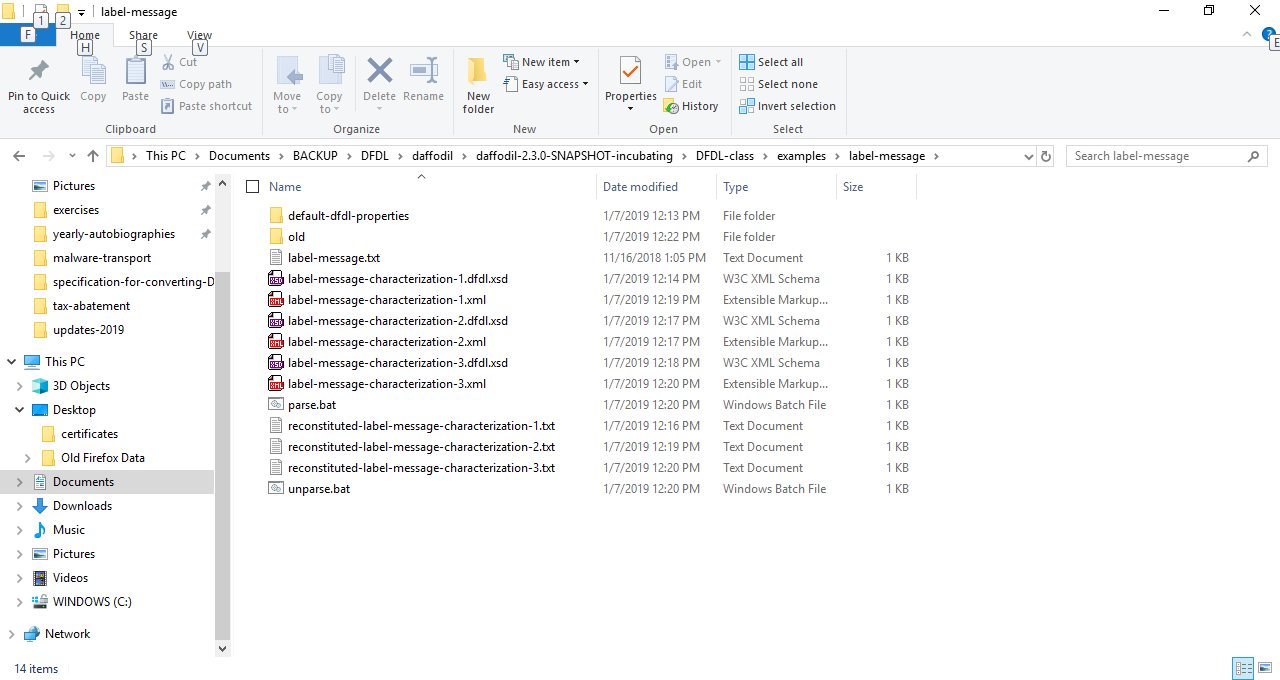 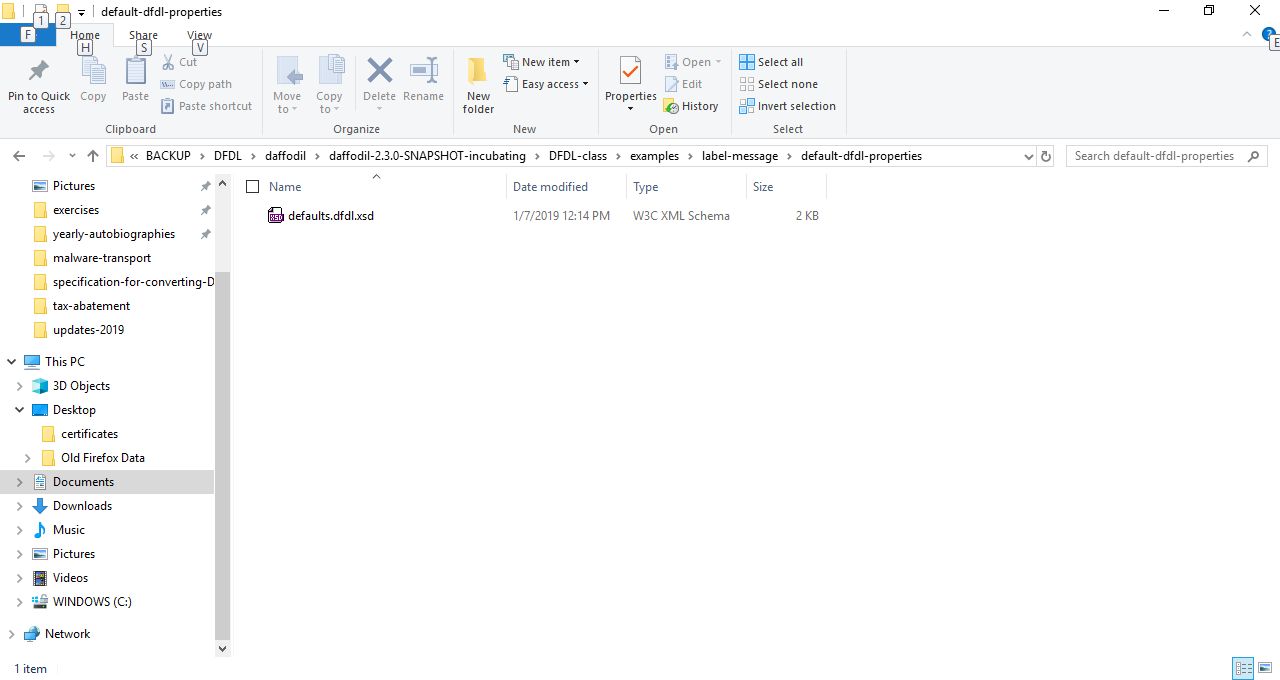 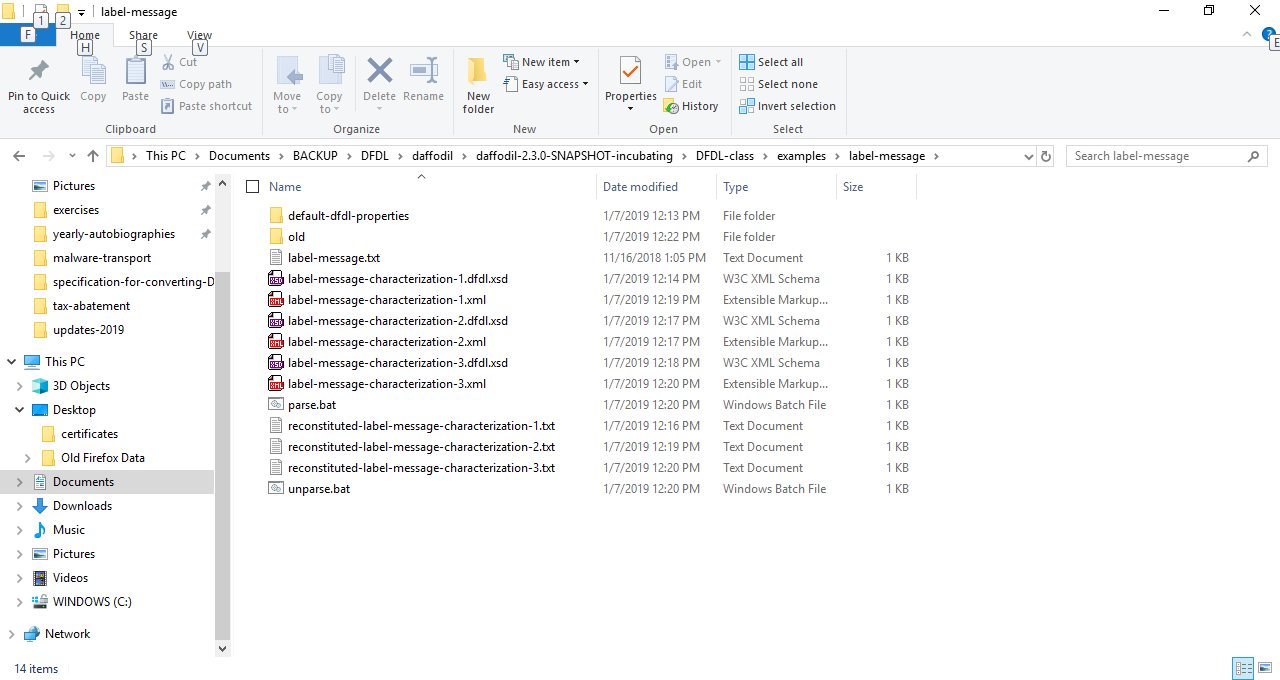 © 2019 The MITRE Corporation. All rights reserved.
defaults.dfdl.xsd
include
label-message-description-1.dfdl.xsd
© 2019 The MITRE Corporation. All rights reserved.
label-message-description-1.dfdl.xsd
<xs:schema xmlns:xs="http://www.w3.org/2001/XMLSchema"	    xmlns:dfdl="http://www.ogf.org/dfdl/dfdl-1.0/"	    xmlns:fn="http://www.w3.org/2005/xpath-functions"	    elementFormDefault="qualified">    <xs:include schemaLocation="default-dfdl-properties/defaults.dfdl.xsd" />    <xs:annotation>        <xs:appinfo source="http://www.ogf.org/dfdl/">            <dfdl:format ref="default-dfdl-properties" />        </xs:appinfo>    </xs:annotation>     <xs:element name="input">        <xs:complexType>            <xs:sequence dfdl:separator=":" dfdl:separatorPosition="infix">                <xs:element name="label" type="xs:string" />                <xs:element name="message" type="xs:string" />            </xs:sequence>        </xs:complexType>    </xs:element></xs:schema>
Include the schema that contains the default DFDL properties
<xs:schema xmlns:xs="http://www.w3.org/2001/XMLSchema"	    xmlns:dfdl="http://www.ogf.org/dfdl/dfdl-1.0/"	    xmlns:fn="http://www.w3.org/2005/xpath-functions"	    elementFormDefault="qualified">    <xs:include schemaLocation="default-dfdl-properties/defaults.dfdl.xsd" />    <xs:annotation>        <xs:appinfo source="http://www.ogf.org/dfdl/">            <dfdl:format ref="default-dfdl-properties" />        </xs:appinfo>    </xs:annotation>     <xs:element name="input">        <xs:complexType>            <xs:sequence dfdl:separator=":" dfdl:separatorPosition="infix">                <xs:element name="label" type="xs:string" />                <xs:element name="message" type="xs:string" />            </xs:sequence>        </xs:complexType>    </xs:element></xs:schema>
Reference the named collection
label-message-description-1.dfdl.xsd
<xs:schema xmlns:xs="http://www.w3.org/2001/XMLSchema"	    xmlns:dfdl="http://www.ogf.org/dfdl/dfdl-1.0/"	    xmlns:fn="http://www.w3.org/2005/xpath-functions"	    elementFormDefault="qualified">    <xs:include schemaLocation="default-dfdl-properties/defaults.dfdl.xsd" />    <xs:annotation>        <xs:appinfo source="http://www.ogf.org/dfdl/">            <dfdl:format ref="default-dfdl-properties" />        </xs:appinfo>    </xs:annotation>     <xs:element name="input">        <xs:complexType>            <xs:sequence dfdl:separator=":" dfdl:separatorPosition="infix">                <xs:element name="label" type="xs:string" />                <xs:element name="message" type="xs:string" />            </xs:sequence>        </xs:complexType>    </xs:element></xs:schema>
Add these to the top of every DFDL schema file. This is boilerplate.
label-message-description-1.dfdl.xsd
<xs:schema xmlns:xs="http://www.w3.org/2001/XMLSchema"	    xmlns:dfdl="http://www.ogf.org/dfdl/dfdl-1.0/"	    xmlns:fn="http://www.w3.org/2005/xpath-functions"	    elementFormDefault="qualified">    <xs:include schemaLocation="default-dfdl-properties/defaults.dfdl.xsd" />
    <xs:include schemaLocation="A.dfdl.xsd" />
    <xs:include schemaLocation="B.dfdl.xsd" />
    <xs:include schemaLocation="C.dfdl.xsd" />    <xs:annotation>        <xs:appinfo source="http://www.ogf.org/dfdl/">            <dfdl:format ref="default-dfdl-properties" />        </xs:appinfo>    </xs:annotation>     …</xs:schema>
These files don’t inherit the DFDL properties of this file, so those files must also contain a reference to the default property file.
Daffodil ships with a default property file
For this class we will use a default property file that I created.
You can use the default property file that ships with Daffodil. An advantage of doing so is that it always contains the latest set of DFDL properties (as the Daffodil team continues work on Daffodil, they are adding new properties).
https://github.com/apache/incubator-daffodil/blob/master/daffodil-lib/src/main/resources/org/apache/daffodil/xsd/DFDLGeneralFormat.dfdl.xsd
Lab #1
Create input data for the label/message format that we have been discussing such that your input data breaks parsing.
What do I mean by “breaks parsing”? Answer:
When parsed, the generated XML is not the desired output, or
The DFDL tool outputs a warning or error message.
First create input that breaks the DFDL schema that implements description #1. 
Then create input that breaks the DFDL schema that implements description #2.
Finally, create input that breaks the DFDL schema that implements description #3.
But first, check that everything is working properly
Go to the labs folder. Then go to the lab01 folder.
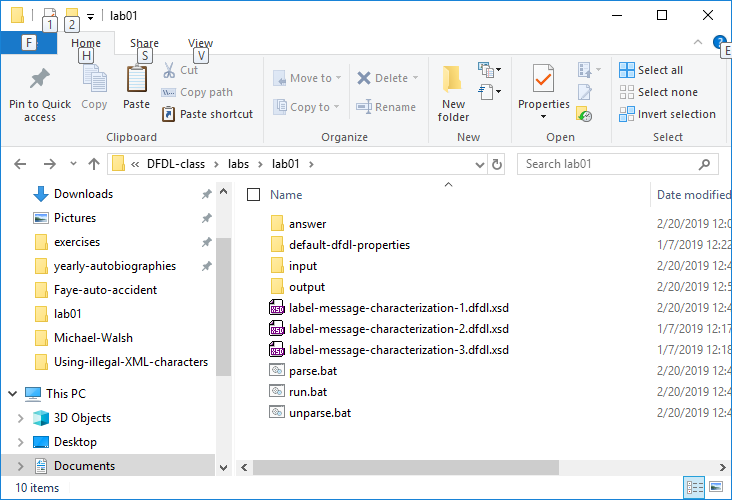 Open a command window in the lab01 folder, and then type run at the command prompt. You should see the input file (in the input folder) parsed using the 3 versions of the DFDL schema. The output folder contains the results.
© 2019 The MITRE Corporation. All rights reserved.
Tweak the input file
Look at the file in the input folder. Tweak it, then do the run command.
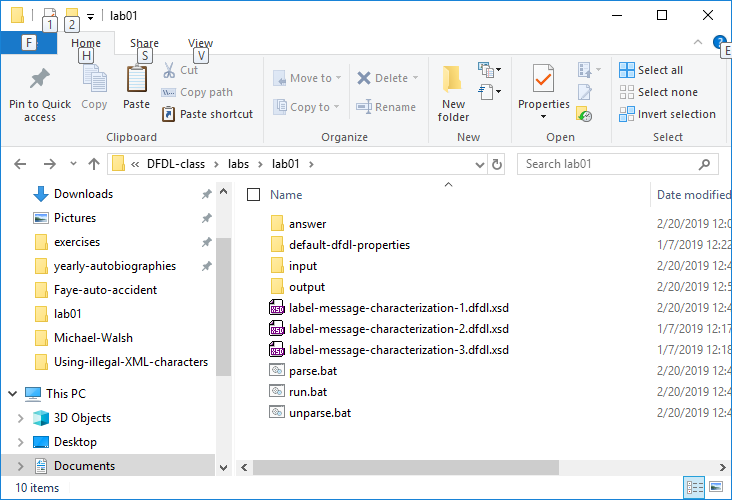 Tweak the file in here.
© 2019 The MITRE Corporation. All rights reserved.
If you get stuck …
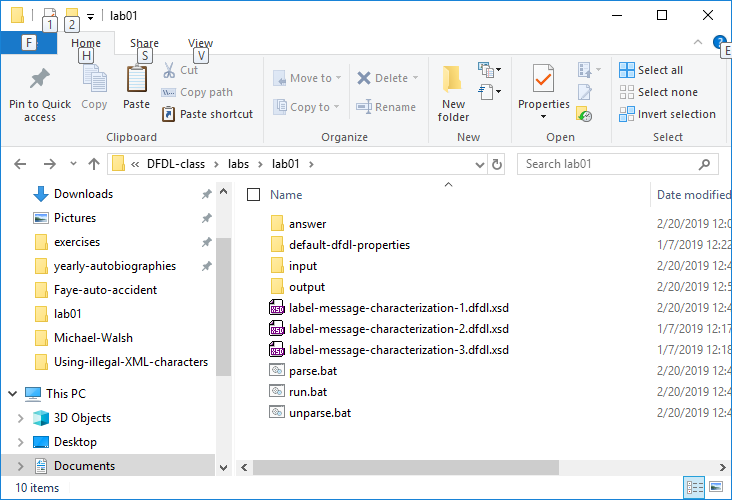 In every lab I have an answer, in case you get stuck.
© 2019 The MITRE Corporation. All rights reserved.
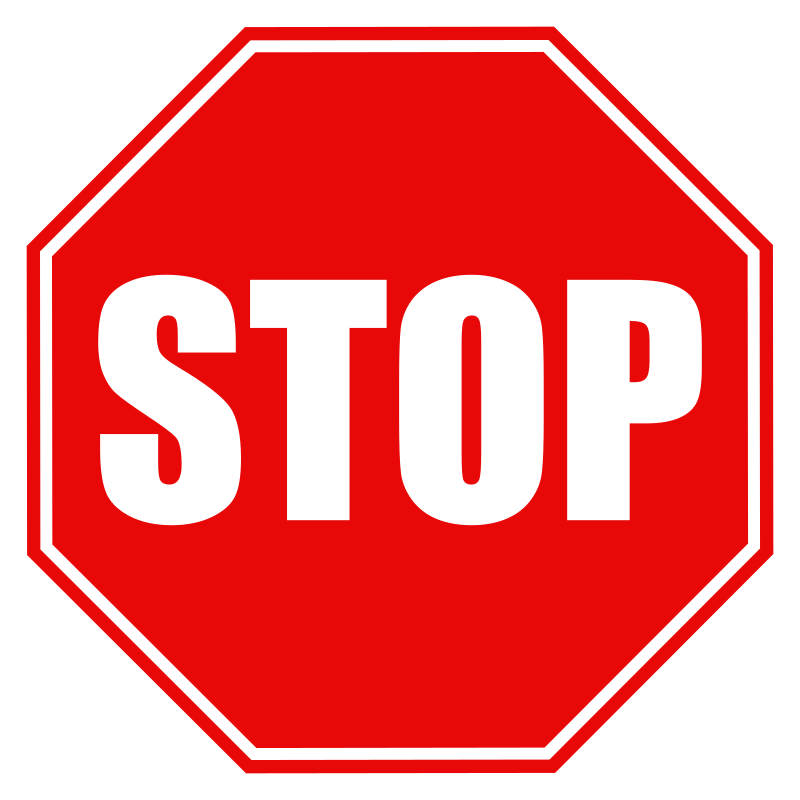 Do Lab01 now
When you are done, look at my answer slides in DFDL-part1-lab-answers.pptx
© 2019 The MITRE Corporation. All rights reserved.
Features used by data formats around the world
Humankind has decided that:
data values may need to be framed (surrounded/outlined/delimited) to distinguish one value from another
framing symbols may need to be "escaped" so that the normal interpretation of a framing symbol is disabled
there are nil values and empty values ... and those concepts are different
the indicator of a nil value may be in-band or out-of-band
default values may be associated with empty values
the region for a value may be fixed. A region that is not fully filled by the data may be padded and/or filled
padding and filling are distinct concepts
there may be a single occurrence of data (scalar) or a repeating occurrence of data (array)
data may need to be interpreted in different ways – as an integer, as a boolean, as a date/time, etc.. It is beneficial to annotate data by its type
Features used by data formats around the world
separators
position of separator
initiators
terminators
length-of-data indicator
units for the length-of-data indicator
end-of-file indicator
empty fields
optional fields
mandatory fields
repeating fields
when-to-stop-repeating indicator
sequence
choice
default values
fixed value
no-data-available indicator
datatypes
text encoding
byte order
bit order
newline indicator
data follows a pattern
whitespace
escaping characters
escaping blocks of data
nested data
recursive data
boolean data representation
various ways to represent unsigned integers
Update the data format to allow escaping the colon
The data is still of this format: 	Label: Message
If we want to include a colon in the label or message, what to do?
Let’s use a backslash before the colon to indicate that the colon is “escaped” and should not be treated as a separator (delimiter).
To “escape” a symbol means to break out of – escape – the normal interpretation of the symbol. In this case, the normal interpretation of a colon is “this is a separator symbol”.
How to design the DFDL schema to describe that \ is the escape character?
See examples/escape-chars-in-label-message
© 2019 The MITRE Corporation. All rights reserved.
Dear \:Sir: Thank you \:for your \\response.
DFDL
Schema
parse
Daffodil
<input>  <label>Dear :Sir</label>  <message> Thank you :for your \response.</message></input>
© 2019 The MITRE Corporation. All rights reserved.
Dear \:Sir: Thank you \:for your \\response.
These colons are not separators.
DFDL
Schema
parse
Daffodil
<input>  <label>Dear :Sir</label>  <message> Thank you :for your \response.</message></input>
© 2019 The MITRE Corporation. All rights reserved.
Dear \:Sir: Thank you \:for your \\response.
Escape the escape symbol.
DFDL
Schema
parse
Daffodil
<input>  <label>Dear :Sir</label>  <message> Thank you :for your \response.</message></input>
© 2019 The MITRE Corporation. All rights reserved.
<input>  <label>Dear :Sir</label>  <message> Thank you :for your \response.</message></input>
DFDL
Schema
unparse
Daffodil
Dear \:Sir: Thank you \:for your \\response.
© 2019 The MITRE Corporation. All rights reserved.
DFDL properties that describe how data is escaped
<xs:annotation>    <xs:appinfo source="http://www.ogf.org/dfdl/">        <dfdl:defineEscapeScheme name="Backslash">            <dfdl:escapeScheme                 escapeKind="escapeCharacter"                escapeCharacter="\"                escapeEscapeCharacter="\"                 extraEscapedCharacters="" />        </dfdl:defineEscapeScheme>        <dfdl:format ref="default-dfdl-properties" />    </xs:appinfo></xs:annotation>
© 2019 The MITRE Corporation. All rights reserved.
<xs:annotation>    <xs:appinfo source="http://www.ogf.org/dfdl/">        <dfdl:defineEscapeScheme name="Backslash">            <dfdl:escapeScheme                 escapeKind="escapeCharacter"                escapeCharacter="\"                escapeEscapeCharacter="\"                 extraEscapedCharacters="" />        </dfdl:defineEscapeScheme>        <dfdl:format ref="default-dfdl-properties" />    </xs:appinfo></xs:annotation>
A character is being escaped (not a string). The other value that you can assign to escapeKind is "escapeBlock". In that case you would also have escapeBlockStart and escapeBlockEnd. We’ll see those later.
© 2019 The MITRE Corporation. All rights reserved.
<xs:annotation>    <xs:appinfo source="http://www.ogf.org/dfdl/">        <dfdl:defineEscapeScheme name="Backslash">            <dfdl:escapeScheme                 escapeKind="escapeCharacter"                escapeCharacter="\"                escapeEscapeCharacter="\"                 extraEscapedCharacters="" />        </dfdl:defineEscapeScheme>        <dfdl:format ref="default-dfdl-properties" />    </xs:appinfo></xs:annotation>
The backslash is the escape character.
© 2019 The MITRE Corporation. All rights reserved.
<xs:annotation>    <xs:appinfo source="http://www.ogf.org/dfdl/">        <dfdl:defineEscapeScheme name="Backslash">            <dfdl:escapeScheme                 escapeKind="escapeCharacter"                escapeCharacter="\"                escapeEscapeCharacter="\"                 extraEscapedCharacters="" />        </dfdl:defineEscapeScheme>        <dfdl:format ref="default-dfdl-properties" />    </xs:appinfo></xs:annotation>
The backslash is used to escape the escape character.
© 2019 The MITRE Corporation. All rights reserved.
<xs:annotation>    <xs:appinfo source="http://www.ogf.org/dfdl/">        <dfdl:defineEscapeScheme name="Backslash">            <dfdl:escapeScheme                 escapeKind="escapeCharacter"                escapeCharacter="\"                escapeEscapeCharacter="\"                 extraEscapedCharacters="" />        </dfdl:defineEscapeScheme>        <dfdl:format ref="default-dfdl-properties" />    </xs:appinfo></xs:annotation>
A whitespace separated list of single characters that must be escaped in addition to the in-scope delimiters. If there are no extra characters to escape the property should be set to "".
We’ll see a good use case for this in a few slides.
© 2019 The MITRE Corporation. All rights reserved.
<xs:annotation>    <xs:appinfo source="http://www.ogf.org/dfdl/">        <dfdl:defineEscapeScheme name="Backslash">            <dfdl:escapeScheme                 escapeKind="escapeCharacter"                escapeCharacter="\"                escapeEscapeCharacter="\"                 extraEscapedCharacters="" />        </dfdl:defineEscapeScheme>        <dfdl:format ref="default-dfdl-properties" />    </xs:appinfo></xs:annotation>
This collection of DFDL properties describes how characters in the input are escaped.
© 2019 The MITRE Corporation. All rights reserved.
<xs:annotation>    <xs:appinfo source="http://www.ogf.org/dfdl/">        <dfdl:defineEscapeScheme name="Backslash">            <dfdl:escapeScheme                 escapeKind="escapeCharacter"                escapeCharacter="\"                escapeEscapeCharacter="\"                 extraEscapedCharacters="" />        </dfdl:defineEscapeScheme>        <dfdl:format ref="default-dfdl-properties" />    </xs:appinfo></xs:annotation>
Name this collection of DFDL properties.
© 2019 The MITRE Corporation. All rights reserved.
<xs:annotation>    <xs:appinfo source="http://www.ogf.org/dfdl/">        <dfdl:defineEscapeScheme name="Backslash">            <dfdl:escapeScheme                 escapeKind="escapeCharacter"                escapeCharacter="\"                escapeEscapeCharacter="\"                 extraEscapedCharacters="" />        </dfdl:defineEscapeScheme>        <dfdl:format ref="default-dfdl-properties" />    </xs:appinfo></xs:annotation><xs:element name="input">    <xs:complexType>        <xs:sequence dfdl:separator=":" dfdl:separatorPosition="infix">            <xs:element name="label" type="xs:string" dfdl:escapeSchemeRef="Backslash" />            <xs:element name="message" type="xs:string" dfdl:escapeSchemeRef="Backslash" />        </xs:sequence>    </xs:complexType></xs:element>
Each element that can contain escaped characters must reference the collection of properties.
Alternative to referencing the escapeScheme on individual elements
You can remove the dfdl:escapeSchemeRef from each xs:element and put it on the dfdl:format tag instead:
<dfdl:format ref="default-properties" escapeSchemeRef="Backslash" />
This will apply the escapeSchemRef to every element, which you may or may not want, depending on the data format. 
Another approach is to define a new simpleType that has dfdl:escapeSchemeRef :
<xs:simpleType name="escapedString" dfdl:escapeSchemeRef="Backslash">
        <xs:restriction base="xs:string" />
  </xs:simpelType>
 
  ...
  <xs:element name="label" type="escapedString" />
  ...
Parse the file
Go to this folder: examples >> escape-chars-in-label-message
At a command window type this: parse label-message-description-1 input label-message.txt
© 2019 The MITRE Corporation. All rights reserved.
A slight detour
(more info on extraEscapedCharacters)
© 2019 The MITRE Corporation. All rights reserved.
Use-case for extraEscapedCharacters
vCard is the business card data format.
The vCard format uses colon to separate a vCard property such as FN (full name) from its value such as Sally Smith:
FN:Sally Smith
A backslash character is used to escape colons in the value, e.g.:
FN:Sally Smith\:Attorney General
A value may continue onto the next line provided the newline is preceded by a backslash, e.g.:
The vCard specification requires, if the property’s value continues onto the next line, then the newline must be escaped.
FN:Sally Smith\:Attorney General \
Boston district
The reconstituted document must have backslash newline
FN:Sally Smith\:Attorney General \
Boston district
parse
The vCard specification requires the newline be escaped when the property’s value continues onto the next line. So, the original vCard document and the reconstituted vCard document must have the backslash before the newline.
XML
unparse
FN:Sally Smith\:Attorney General \
Boston district
© 2019 The MITRE Corporation. All rights reserved.
What characters must be escaped?
FN:Sally Smith\:Attorney General \
Boston district
parse
XML
unparse
FN:Sally Smith\:Attorney General \
Boston district
© 2019 The MITRE Corporation. All rights reserved.
What characters must be escaped?
FN:Sally Smith\:Attorney General \
Boston district
parse
Any use of the delimiter character (colon) in a non-delimiter fashion must be escaped. 
Any use of a newline to continue a property’s value onto the next line must be escaped.
XML
unparse
FN:Sally Smith\:Attorney General \
Boston district
© 2019 The MITRE Corporation. All rights reserved.
What characters must be escaped?
Specify this escape character using escapeCharacter
FN:Sally Smith\:Attorney General \
Boston district
parse
Any use of the delimiter character (colon) in a non-delimiter fashion must be escaped. 
Any use of a newline to continue a property’s value onto the next line must be escaped.
XML
unparse
FN:Sally Smith\:Attorney General \
Boston district
© 2019 The MITRE Corporation. All rights reserved.
What characters must be escaped?
FN:Sally Smith\:Attorney General \
Boston district
parse
Any use of the delimiter character (colon) in a non-delimiter fashion must be escaped. 
Any use of a newline to continue a property’s value onto the next line must be escaped.
XML
unparse
FN:Sally Smith\:Attorney General \
Boston district
Specify this escape character using extraEscapedCharacters
© 2019 The MITRE Corporation. All rights reserved.
<xs:annotation>    <xs:appinfo source="http://www.ogf.org/dfdl/">        <dfdl:defineEscapeScheme name="Backslash">            <dfdl:escapeScheme                 escapeKind="escapeCharacter"                escapeCharacter="\"                escapeEscapeCharacter="\"                 extraEscapedCharacters="%LF; %CR;"                 generateEscapeBlock="whenNeeded" />        </dfdl:defineEscapeScheme>        <dfdl:format ref="default-dfdl-properties" />    </xs:appinfo></xs:annotation><xs:element name="vCard">    <xs:complexType>        <xs:sequence dfdl:separator=":" dfdl:separatorPosition="infix">            <xs:element name="property" type="xs:string" dfdl:escapeSchemeRef="Backslash" />            <xs:element name="value" type="xs:string" dfdl:escapeSchemeRef="Backslash" />        </xs:sequence>    </xs:complexType></xs:element>
Any use of the delimiter character (colon) in a non-delimiter fashion must be escaped. Any use of a newline to continue a property’s value onto the next line must be escaped.
See examples/escape-chars-in-label-message/vCard.dfdl.xsd
<xs:annotation>    <xs:appinfo source="http://www.ogf.org/dfdl/">        <dfdl:defineEscapeScheme name="Backslash">            <dfdl:escapeScheme                 escapeKind="escapeCharacter"                escapeCharacter="\"                escapeEscapeCharacter="\"                 extraEscapedCharacters="%LF; %CR;"                 generateEscapeBlock="whenNeeded" />        </dfdl:defineEscapeScheme>        <dfdl:format ref="default-dfdl-properties" />    </xs:appinfo></xs:annotation><xs:element name="vCard">    <xs:complexType>        <xs:sequence dfdl:separator=":" dfdl:separatorPosition="infix">            <xs:element name="property" type="xs:string" dfdl:escapeSchemeRef="Backslash" />            <xs:element name="value" type="xs:string" dfdl:escapeSchemeRef="Backslash" />        </xs:sequence>    </xs:complexType></xs:element>
Built-in DFDL entities, LF = LineFeed, CR = CarriageReturn.
More about DFDL entities in a few slides.
Back to our regularly scheduled program
© 2019 The MITRE Corporation. All rights reserved.
Features used by data formats around the world
Humankind has decided that:
data values may need to be framed (surrounded/outlined/delimited) to distinguish one value from another
framing symbols may need to be "escaped" so that the normal interpretation of a framing symbol is disabled
there are nil values and empty values ... and those concepts are different
the indicator of a nil value may be in-band or out-of-band
default values may be associated with empty values
the region for a value may be fixed. A region that is not fully filled by the data may be padded and/or filled
padding and filling are distinct concepts
there may be a single occurrence of data (scalar) or a repeating occurrence of data (array)
data may need to be interpreted in different ways – as an integer, as a boolean, as a date/time, etc.. It is beneficial to annotate data by its type
Features used by data formats around the world
separators
position of separator
initiators
terminators
length-of-data indicator
units for the length-of-data indicator
end-of-file indicator
empty fields
optional fields
mandatory fields
repeating fields
when-to-stop-repeating indicator
sequence
choice
default values
fixed value
no-data-available indicator
datatypes
text encoding
byte order
bit order
newline indicator
data follows a pattern
whitespace
escaping characters
escaping blocks of data
nested data
recursive data
boolean data representation
various ways to represent unsigned integers
New input format: multiple label/message pairs
Sample input file:
Dear Sir: Thank you for your response.Hello, world: How are you?Sender: John DoeDate: November 23, 2018
© 2019 The MITRE Corporation. All rights reserved.
Describe the data format
2 ways to describe the rows of data:
Description #1: There is a sequence of rows, separated by newlines.
Description #2: There is a sequence of rows, each row is terminated by a newline.
Within each row are 2 strings, separated by colon.
© 2019 The MITRE Corporation. All rights reserved.
Newline separates rows
Description #1: There is a sequence of rows, separated by newlines.
Newline terminates a row
Description #2: There is a sequence of rows, each row is terminated by a newline.
© 2019 The MITRE Corporation. All rights reserved.
Here is the XML I want parsing to produce
Input
data
<repeating-label-message>  <row>    <label>Dear Sir</label>    <message> Thank you for your response.</message>  </row>  <row>    <label>Hello, world</label>    <message> How are you?</message>  </row>  <row>    <label>Sender</label>    <message> John Doe</message>  </row>  <row>    <label>Date</label>    <message> November 23, 2018</message>  </row></repeating-label-message>
DFDL
schema
parse
Daffodil
© 2019 The MITRE Corporation. All rights reserved.
Description #1: There is a sequence of rows, separated by newlines.
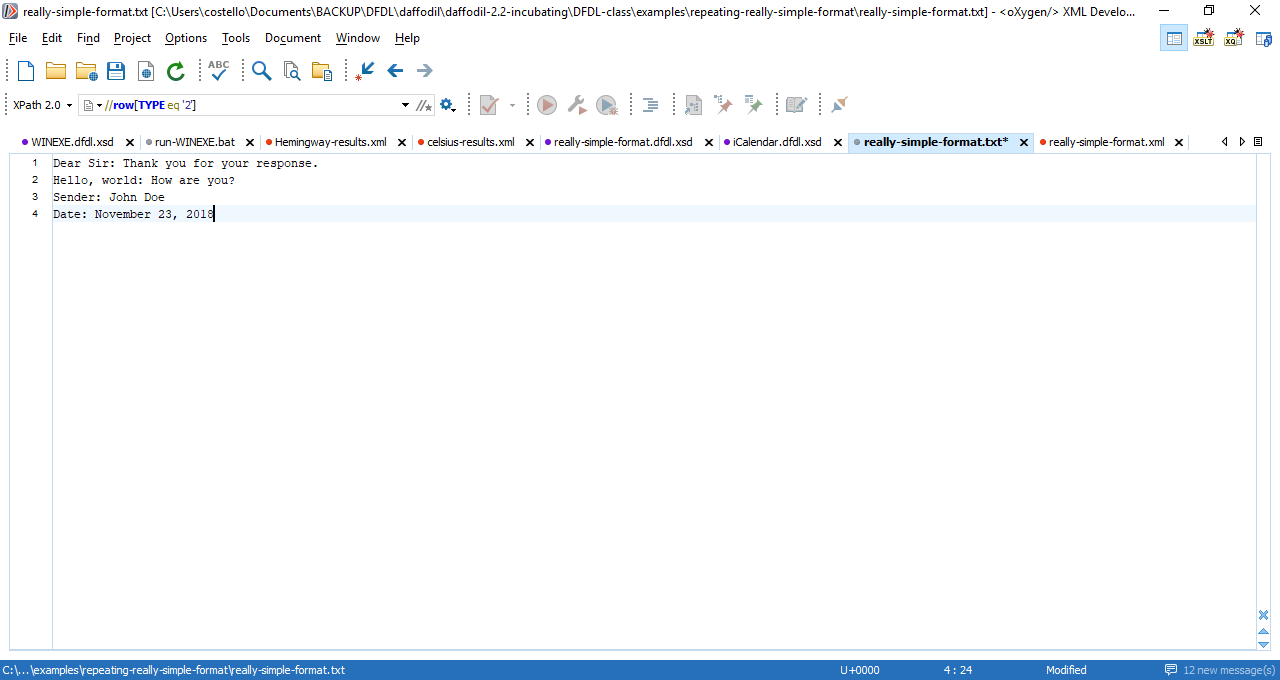 No newline on the last row.
Description #2: There is a sequence of rows, each row is terminated by a newline.
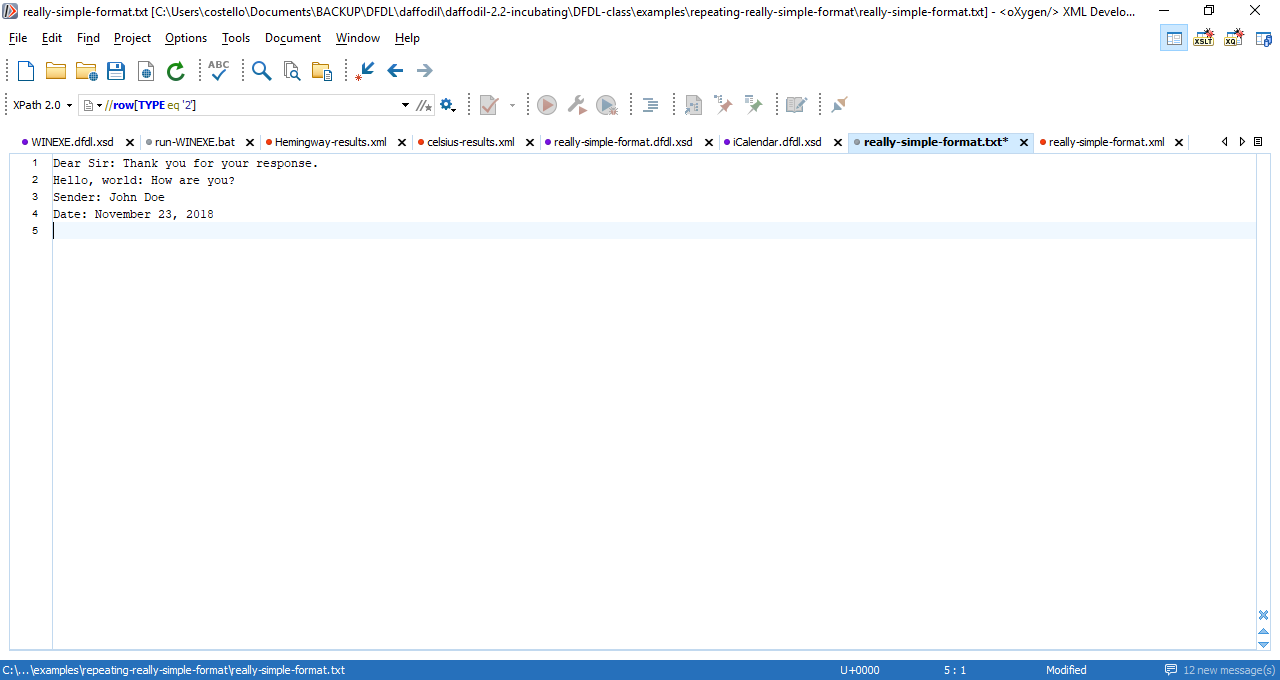 There is a newline on the last row.
© 2019 The MITRE Corporation. All rights reserved.
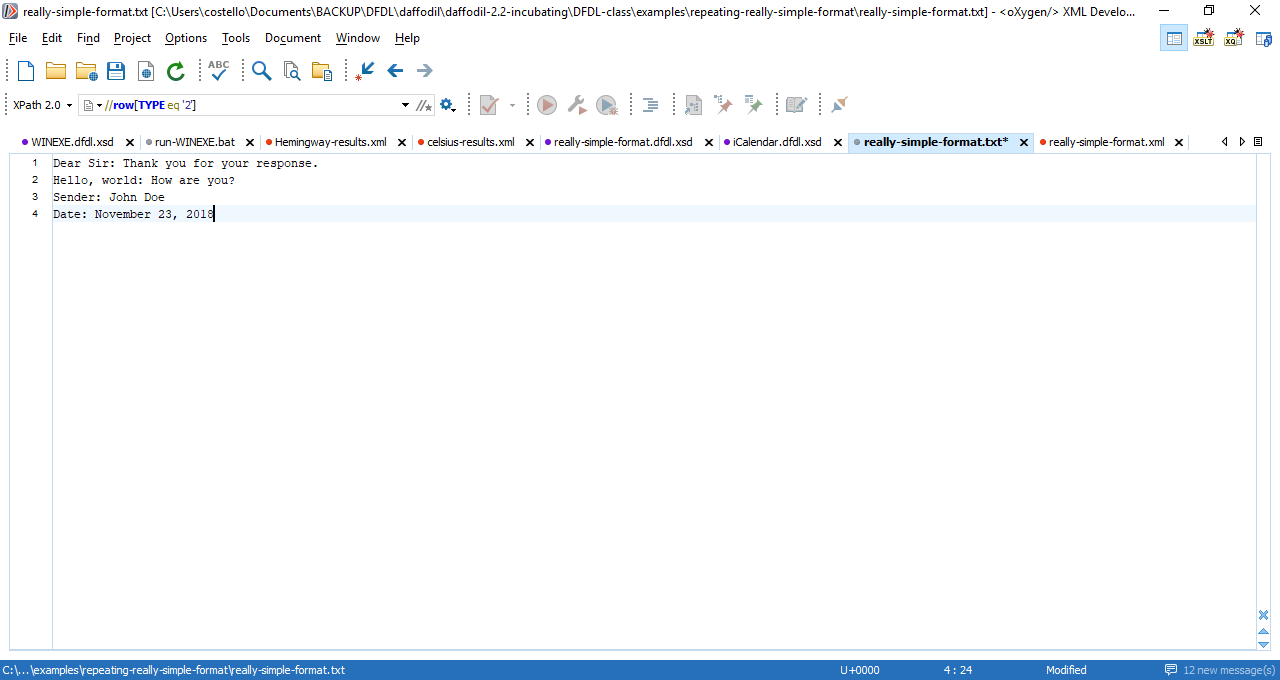 Built-in symbol: the New Line symbol.
Precede NL with a percent symbol and follow with a semicolon.
Description #1: There is a sequence of rows, separated by newlines.
<xs:element name="repeating-label-message">    <xs:complexType>        <xs:sequence dfdl:separator="%NL;" dfdl:separatorPosition="infix">            <xs:element name="row" maxOccurs="unbounded">                <xs:complexType>                    <xs:sequence dfdl:separator=":" dfdl:separatorPosition="infix">                        <xs:element name="label" type="xs:string" />                        <xs:element name="message" type="xs:string" />                    </xs:sequence>                </xs:complexType>            </xs:element>        </xs:sequence>    </xs:complexType></xs:element>
See examples/repeating-label-message/repeating-label-message-description-1.dfdl.xsd
Built-in symbols (DFDL entities)
NL = newline
WSP = whitespace
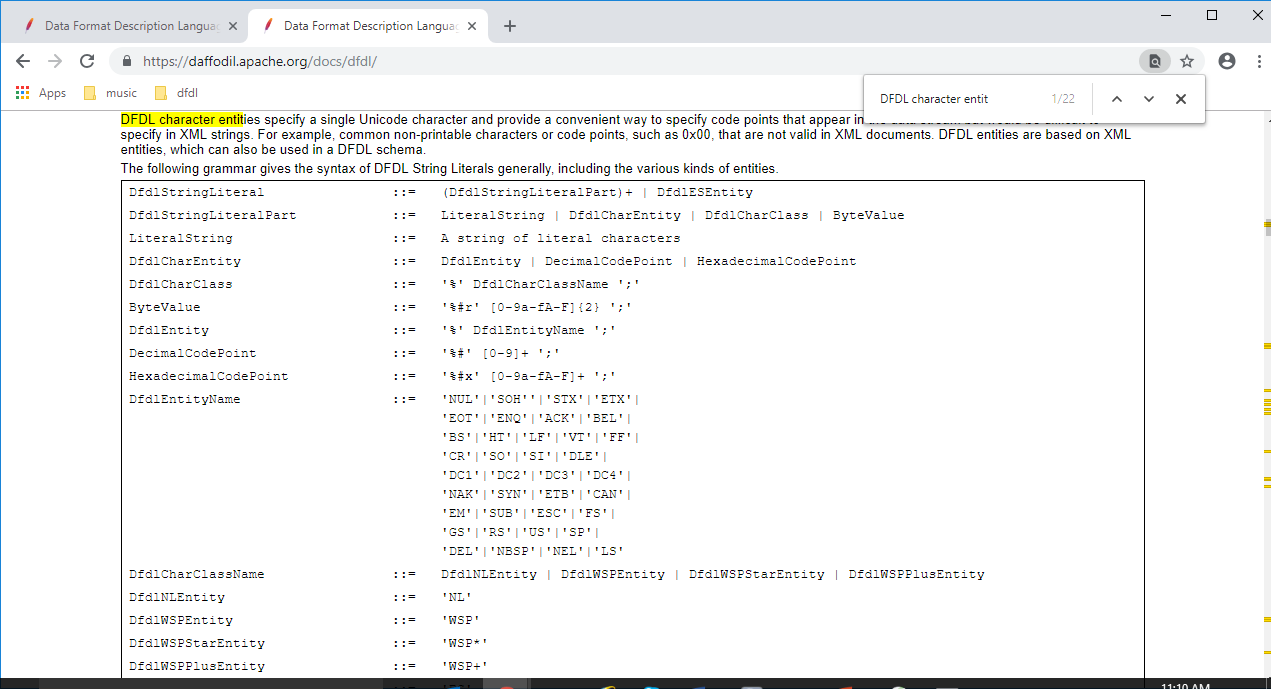 See table 3 (section 6.3.1.2) in the DFDL specification for the meaning of each of these entities.
https://daffodil.apache.org/docs/dfdl/#_Toc175057321
To use a DFDL entity precede it with a percent symbol, follow it with semicolon.
© 2019 The MITRE Corporation. All rights reserved.
Why is the syntax used to denote a DFDL entity different than the syntax used to denote an XML entity?
An entity in DFDL is denoted using this syntax: %NL;
An entity in XML is denoted using this syntax: &apos;
Why does DFDL use a different syntax than XML?
Answer: In XML there are built-in entities and you can create your own entities. For example, you could create a NL entity: 	<!ENTITY NL "Hello, world">If the DFDL entity syntax was the same as the XML entity syntax, then there would be no way to know if &NL; refers to the XML entity or the DFDL entity.
© 2019 The MITRE Corporation. All rights reserved.
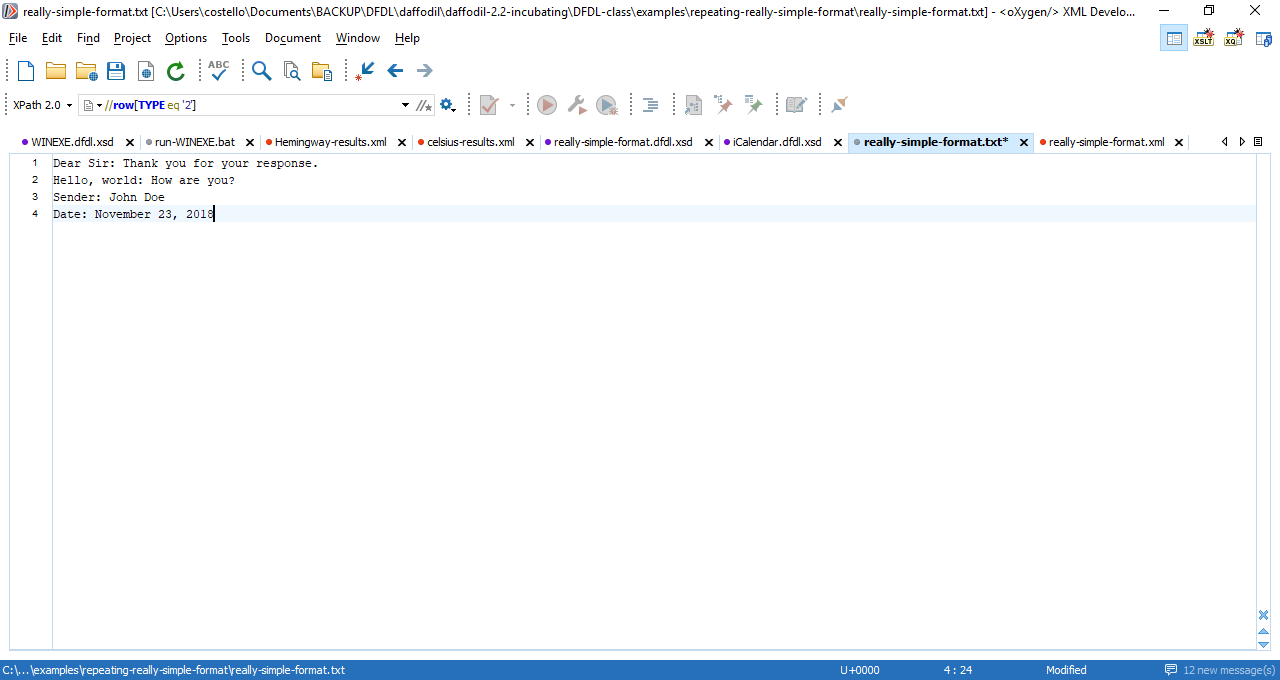 There are a sequence of rows, separated by newline symbols
<xs:element name="repeating-label-message">    <xs:complexType>        <xs:sequence dfdl:separator="%NL;" dfdl:separatorPosition="infix">            <xs:element name="row" maxOccurs="unbounded">                <xs:complexType>                    <xs:sequence dfdl:separator=":" dfdl:separatorPosition="infix">                        <xs:element name="label" type="xs:string" />                        <xs:element name="message" type="xs:string" />                    </xs:sequence>                </xs:complexType>            </xs:element>        </xs:sequence>    </xs:complexType></xs:element>
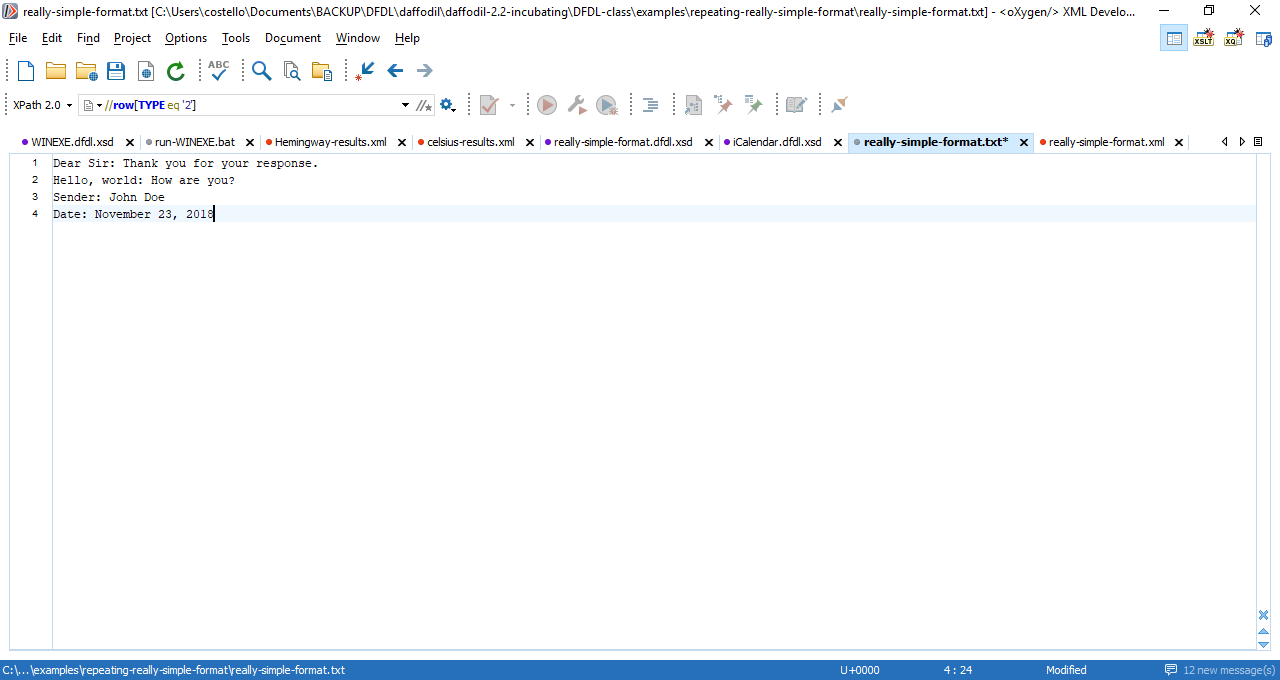 Each separator (newline symbol) is sandwiched between (infix) two rows
<xs:element name="repeating-label-message">    <xs:complexType>        <xs:sequence dfdl:separator="%NL;" dfdl:separatorPosition="infix">            <xs:element name="row" maxOccurs="unbounded">                <xs:complexType>                    <xs:sequence dfdl:separator=":" dfdl:separatorPosition="infix">                        <xs:element name="label" type="xs:string" />                        <xs:element name="message" type="xs:string" />                    </xs:sequence>                </xs:complexType>            </xs:element>        </xs:sequence>    </xs:complexType></xs:element>
What will happen if this is the input?
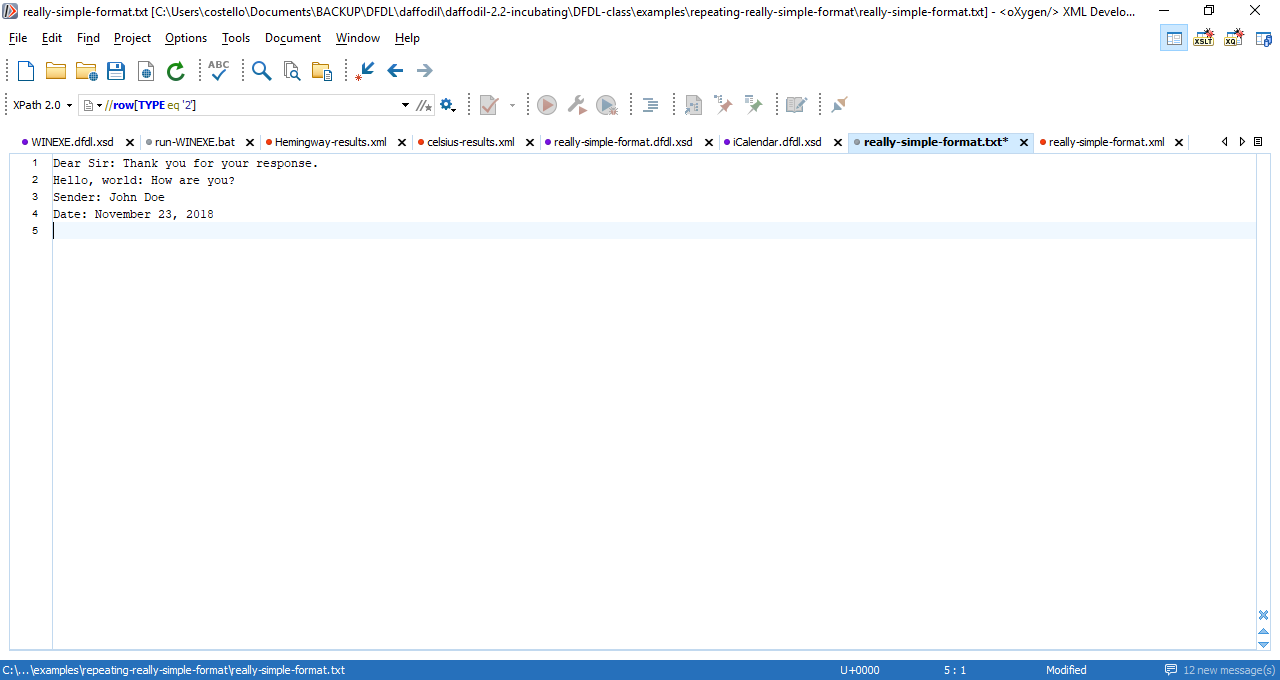 © 2019 The MITRE Corporation. All rights reserved.
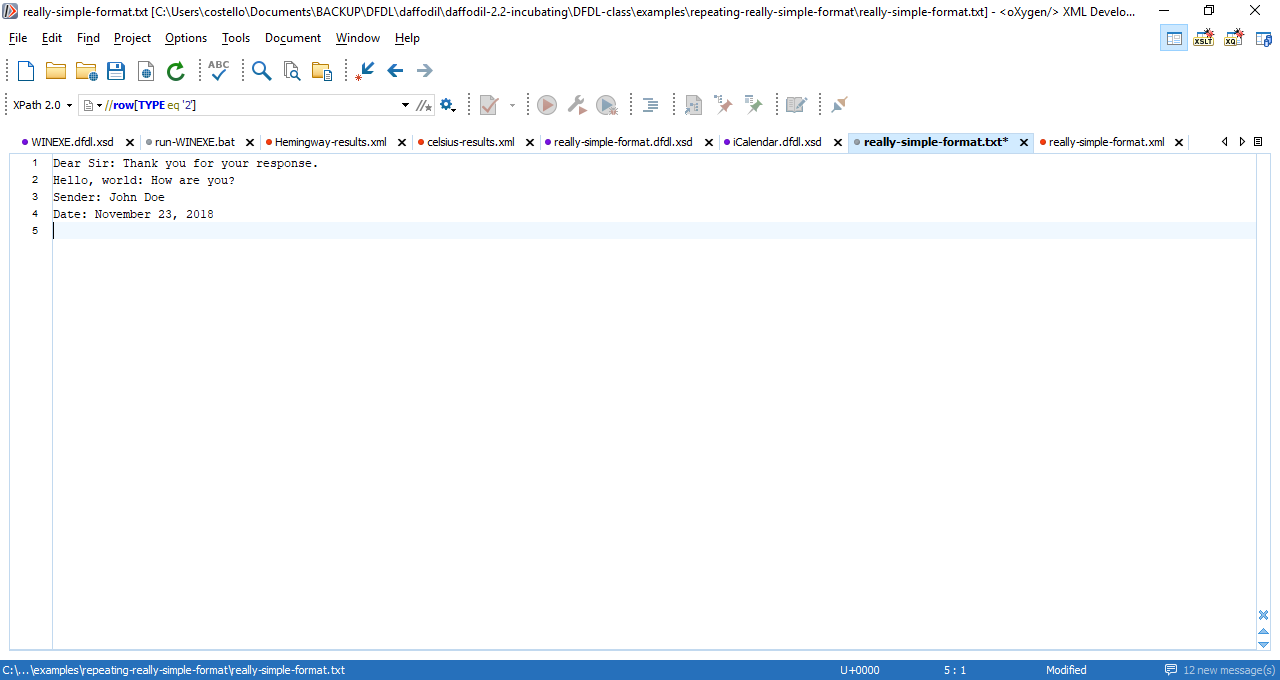 row-1 NL row-2 NL row-3 NL row-4 NL
This separator expects to be sandwiched between two rows, but there is no row on its right.
© 2019 The MITRE Corporation. All rights reserved.
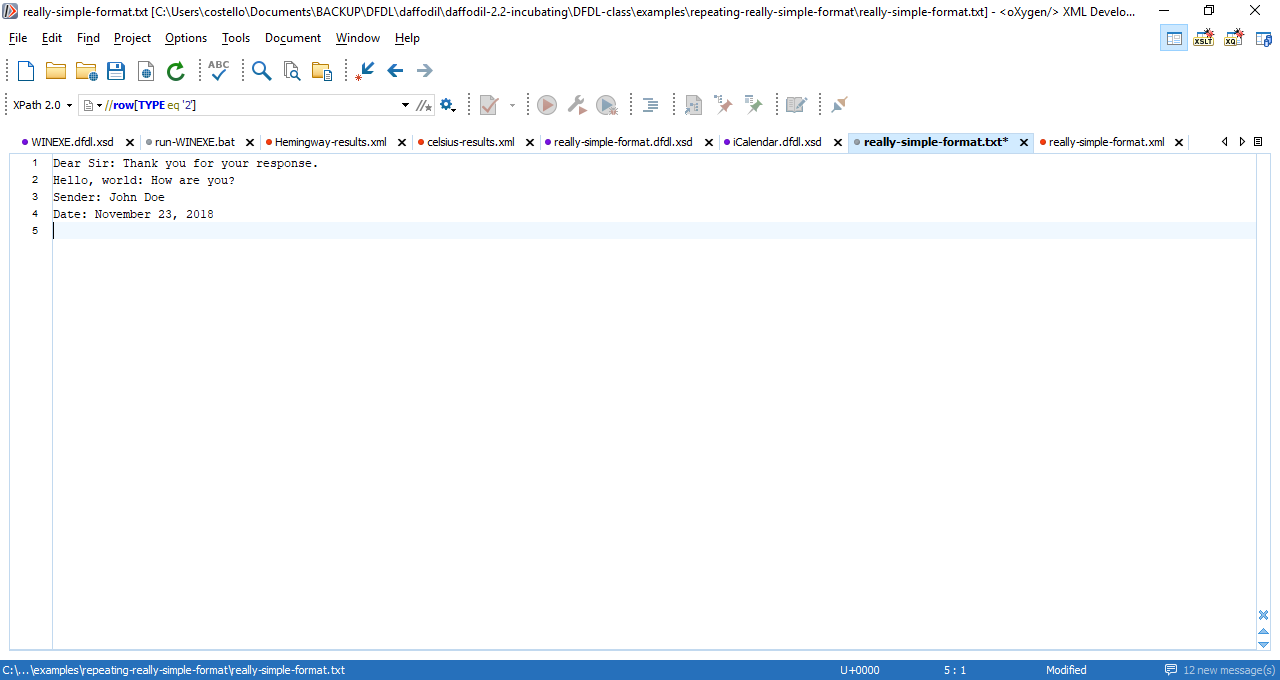 parse
repeating-label-message-description-1.dfdl.xsd
DFDL tool
[warning] Left over data. Consumed 872 bit(s) with at least 16 bit(s) remaining.
© 2019 The MITRE Corporation. All rights reserved.
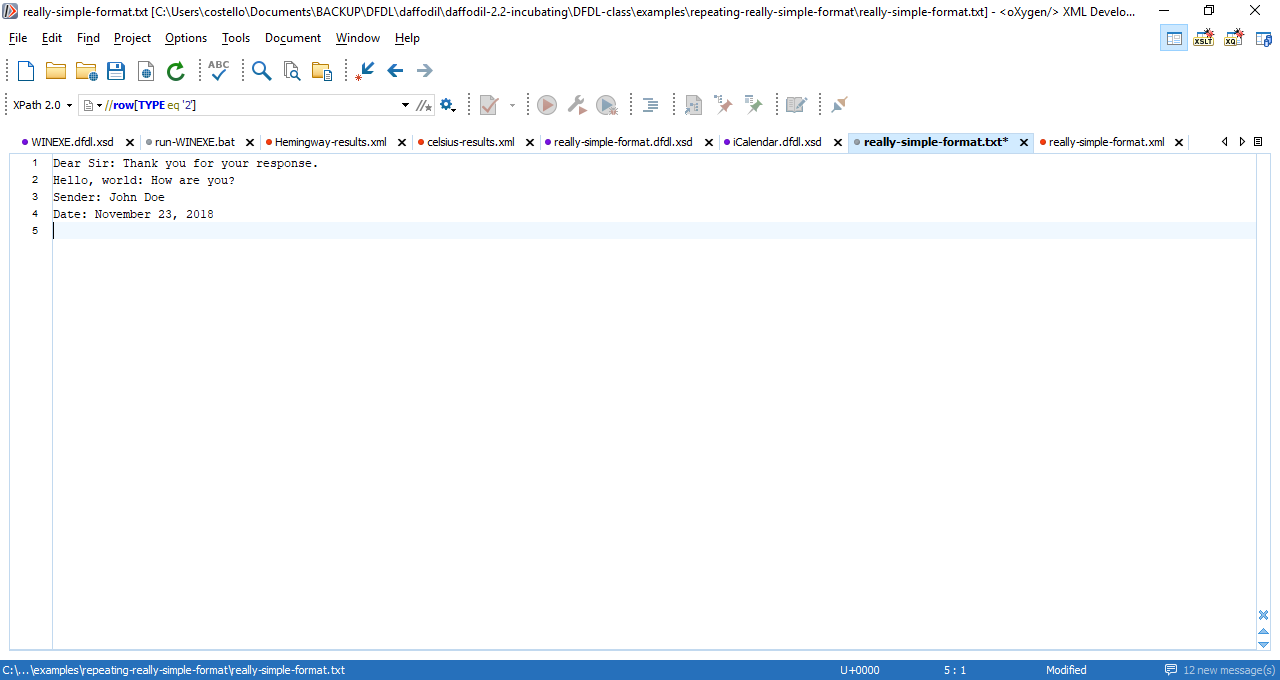 parse
On Window machines a newline is represented by two characters: carriage return ( \r ) and line feed ( \n ). Each character is one byte (8 bits).
repeating-label-message-description-1.dfdl.xsd
DFDL tool
[warning] Left over data. Consumed 872 bit(s) with at least 16 bit(s) remaining.
© 2019 The MITRE Corporation. All rights reserved.
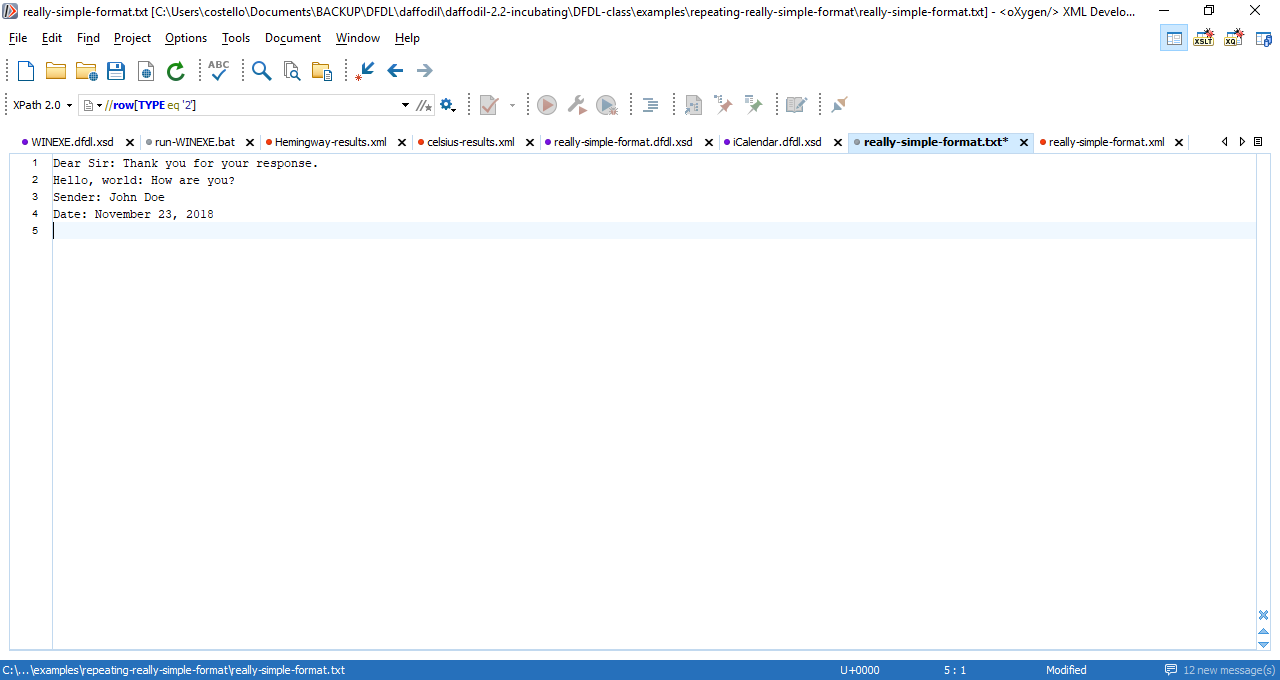 Description #2: There is a sequence of rows, each row is terminated by a newline.
<xs:element name="repeating-label-message">    <xs:complexType>        <xs:sequence>            <xs:element name="row" maxOccurs="unbounded" dfdl:terminator="%NL;">                <xs:complexType>                    <xs:sequence dfdl:separator=":" dfdl:separatorPosition="infix">                        <xs:element name="label" type="xs:string" />                        <xs:element name="message" type="xs:string" />                    </xs:sequence>                </xs:complexType>            </xs:element>        </xs:sequence>    </xs:complexType></xs:element>
See examples/repeating-label-message/repeating-label-message-description-2.dfdl.xsd
<xs:element name="repeating-label-message">    <xs:complexType>        <xs:sequence dfdl:separator="%NL;" dfdl:separatorPosition="infix">            <xs:element name="row" maxOccurs="unbounded">                <xs:complexType>                    <xs:sequence dfdl:separator=":" dfdl:separatorPosition="infix">                        <xs:element name="label" type="xs:string" />                        <xs:element name="message" type="xs:string" />                    </xs:sequence>                </xs:complexType>            </xs:element>        </xs:sequence>    </xs:complexType></xs:element>
Notice that the DFDL stuff is on 
xs:sequence
Description #1:
<xs:element name="repeating-label-message">    <xs:complexType>        <xs:sequence>            <xs:element name="row" maxOccurs="unbounded" dfdl:terminator="%NL;">                <xs:complexType>                    <xs:sequence dfdl:separator=":" dfdl:separatorPosition="infix">                        <xs:element name="label" type="xs:string" />                        <xs:element name="message" type="xs:string" />                    </xs:sequence>                </xs:complexType>            </xs:element>        </xs:sequence>    </xs:complexType></xs:element>
Notice that the DFDL stuff is on 
xs:element, not on xs:sequence
Description #2:
© 2019 The MITRE Corporation. All rights reserved.
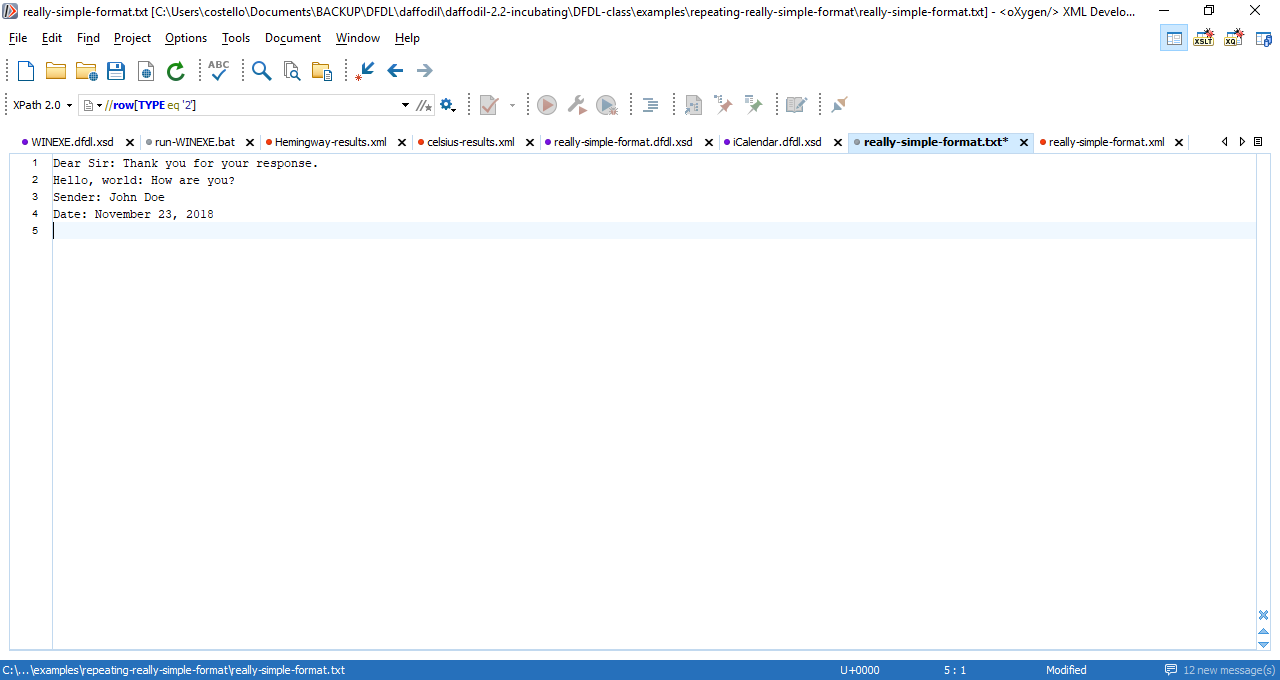 Each row is terminated by a newline
<xs:element name="repeating-label-message">    <xs:complexType>        <xs:sequence>            <xs:element name="row" maxOccurs="unbounded" dfdl:terminator="%NL;">                <xs:complexType>                    <xs:sequence dfdl:separator=":" dfdl:separatorPosition="infix">                        <xs:element name="label" type="xs:string" />                        <xs:element name="message" type="xs:string" />                    </xs:sequence>                </xs:complexType>            </xs:element>        </xs:sequence>    </xs:complexType></xs:element>
What will happen if this is the input?
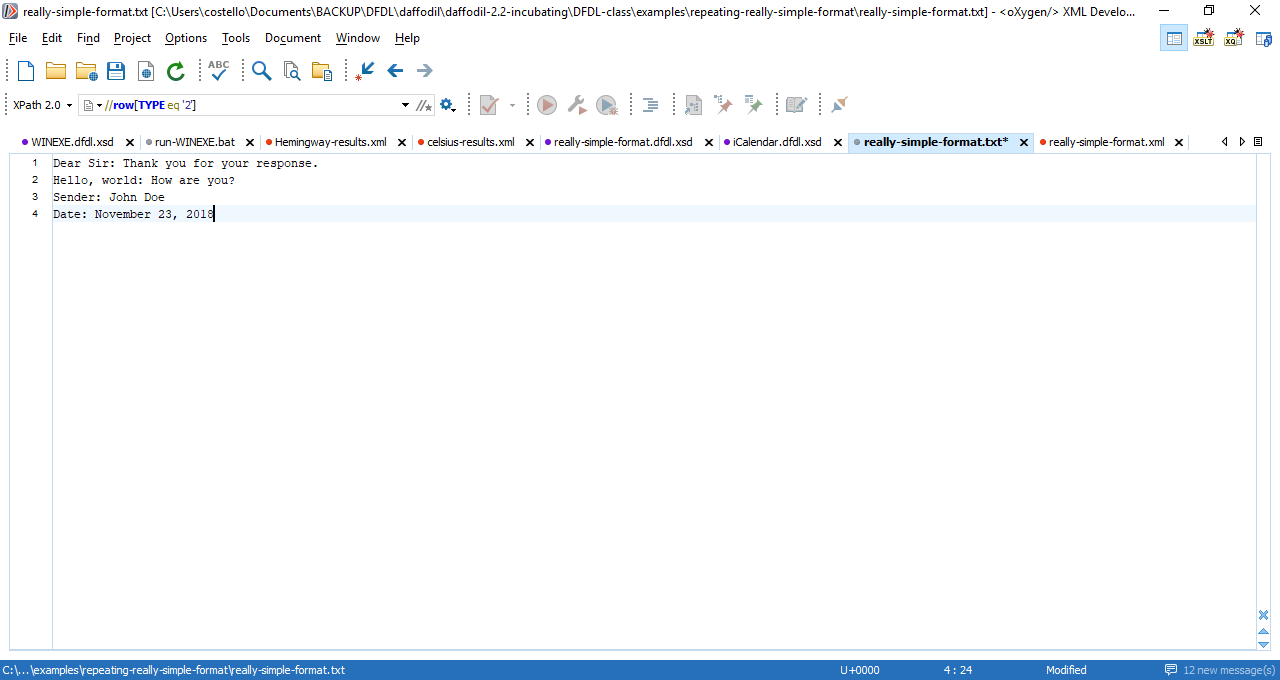 © 2019 The MITRE Corporation. All rights reserved.
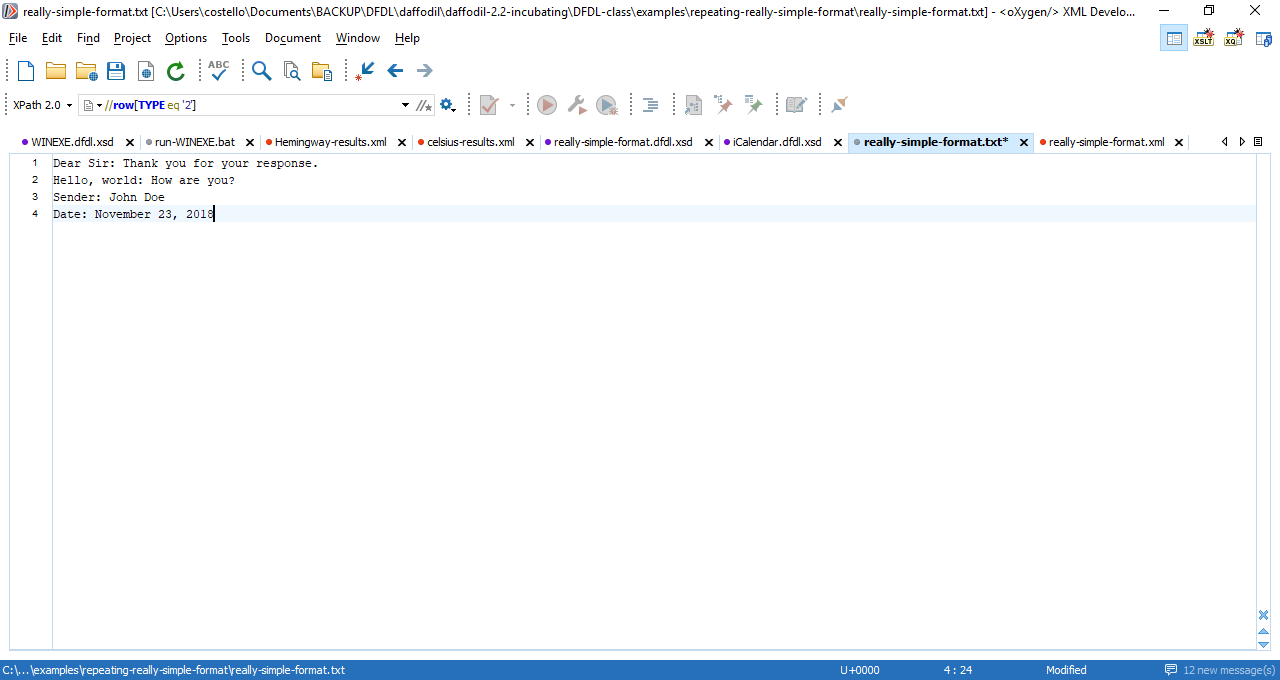 row-1 NL row-2 NL row-3 NL row-4
This row expects to be terminated by a newline, but there is no newline following the row.
© 2019 The MITRE Corporation. All rights reserved.
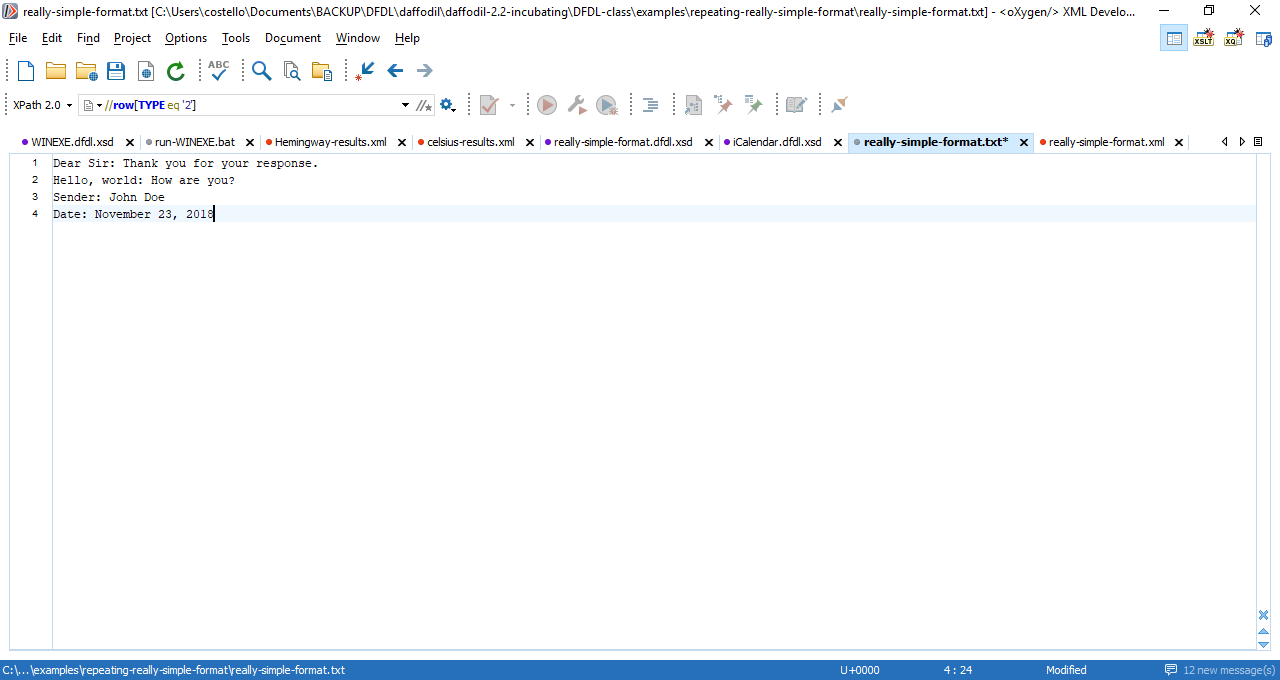 parse
repeating-label-message-description-2.dfdl.xsd
DFDL tool
[warning] Left over data. Consumed 688 bit(s) with at least 184 bit(s) remaining.
© 2019 The MITRE Corporation. All rights reserved.
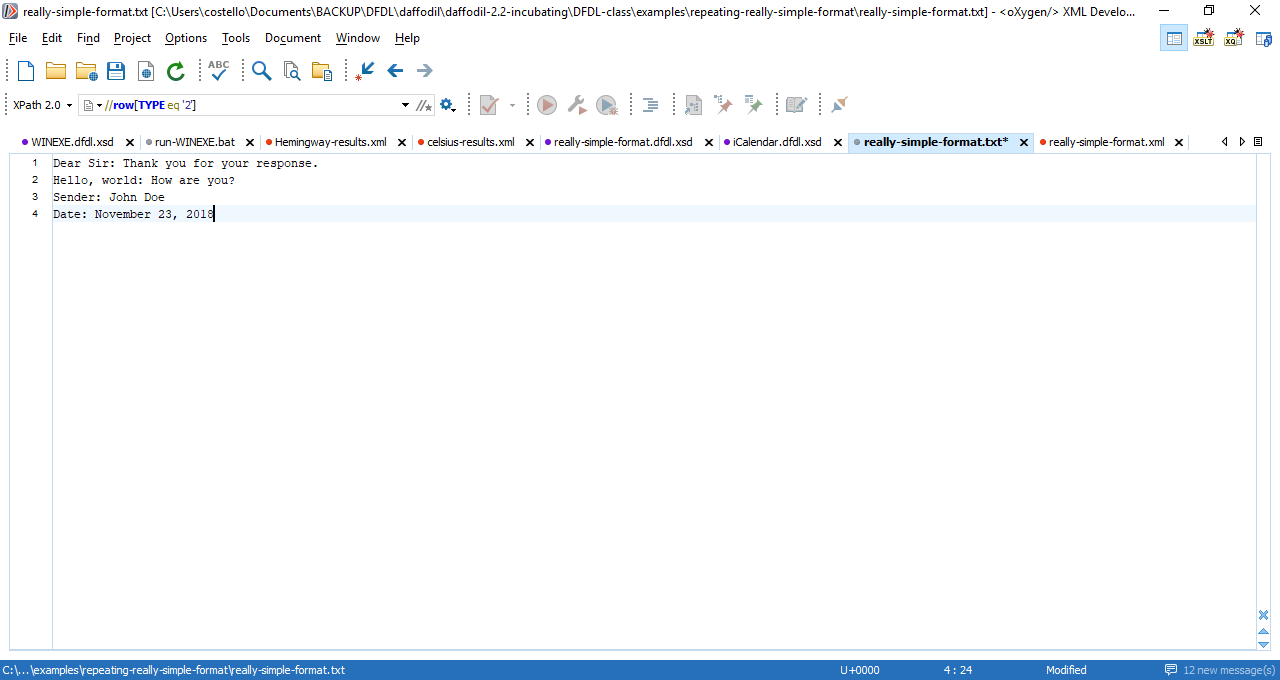 parse
This data is not consumed.
repeating-label-message-description-2.dfdl.xsd
DFDL tool
[warning] Left over data. Consumed 688 bit(s) with at least 184 bit(s) remaining.
© 2019 The MITRE Corporation. All rights reserved.
Here’s how to make the DFDL schema work without a final terminator
The final terminator may be missing
<xs:element name="repeating-label-message">    <xs:complexType>        <xs:sequence>            <xs:element name="row" maxOccurs="unbounded" dfdl:terminator="%NL;“ dfdl:documentFinalTerminatorCanBeMissing="yes">                <xs:complexType>                    <xs:sequence dfdl:separator=":" dfdl:separatorPosition="infix">                        <xs:element name="label" type="xs:string" />                        <xs:element name="message" type="xs:string" />                    </xs:sequence>                </xs:complexType>            </xs:element>        </xs:sequence>    </xs:complexType></xs:element>
At the time of writing this tutorial, Daffodil has not yet implemented documentFinatTerminatorCanBeMissing.
However, there is a workaround. See the section titled Ambiguity in unparsing.
© 2019 The MITRE Corporation. All rights reserved.
Lab #2
For description #1 (separator is infix between rows), modify the input data to break parsing. Of course, one way to break parsing is to add a newline at the end of the file. Find another way to break it.
What do I mean by “break parsing”?
When parsed, the generated XML is not the desired output, or
The DFDL tool outputs a warning or error.
© 2019 The MITRE Corporation. All rights reserved.
First, check that everything is working properly
Go to the labs folder. Then go to the lab02 folder.
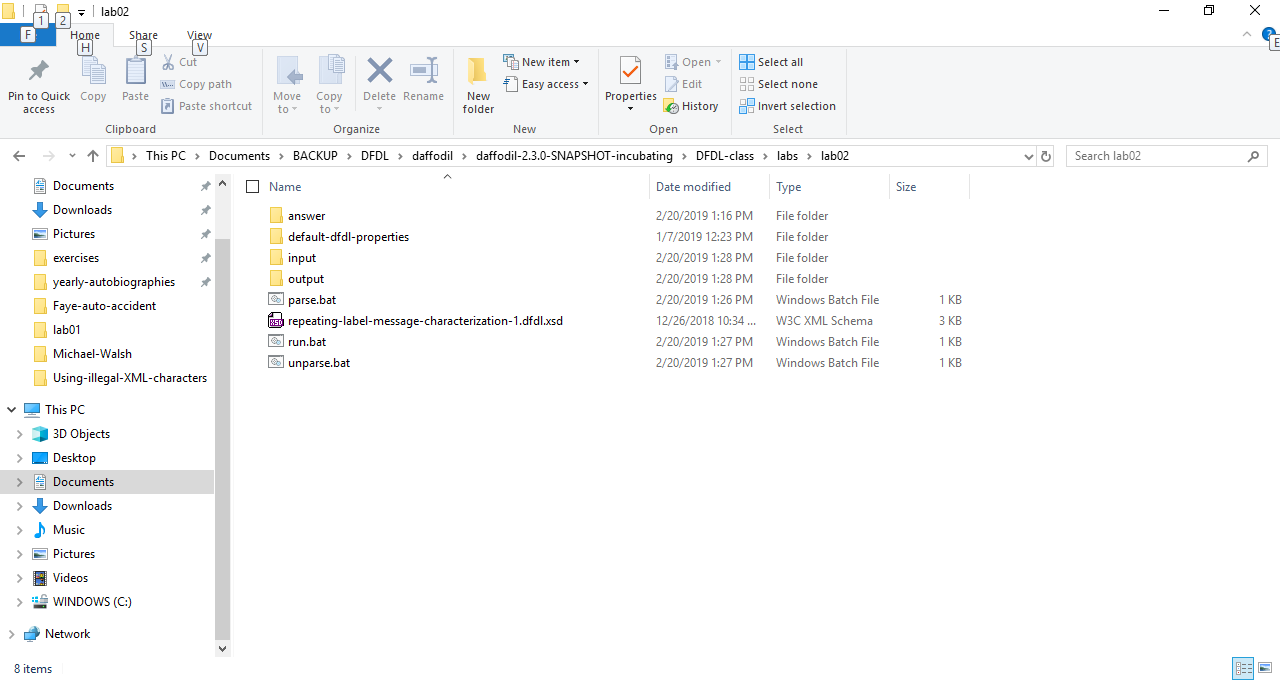 Open a command window in the lab02 folder, and then type run at the command prompt. You should see the input file (in the input folder) parsed using the DFDL schema. The output folder contains the results.
© 2019 The MITRE Corporation. All rights reserved.
Tweak the input file
Look at the file in the input folder. Tweak it, then do the run command.
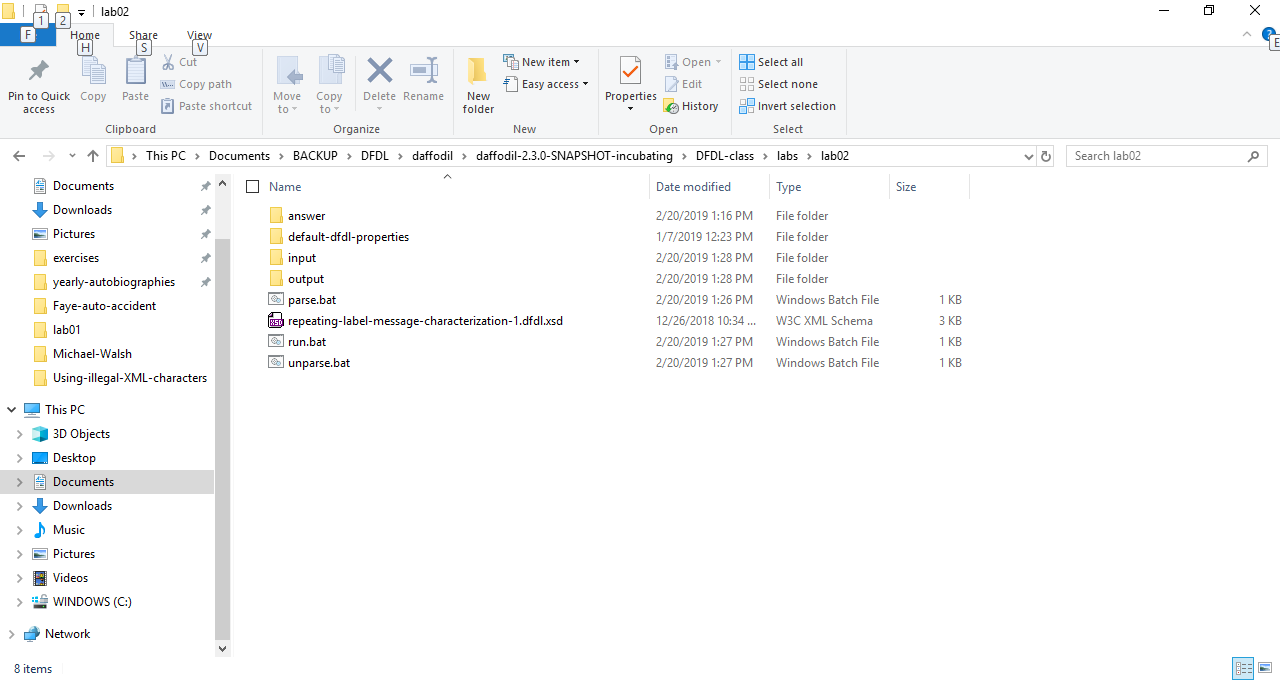 Tweak the file in here.
© 2019 The MITRE Corporation. All rights reserved.
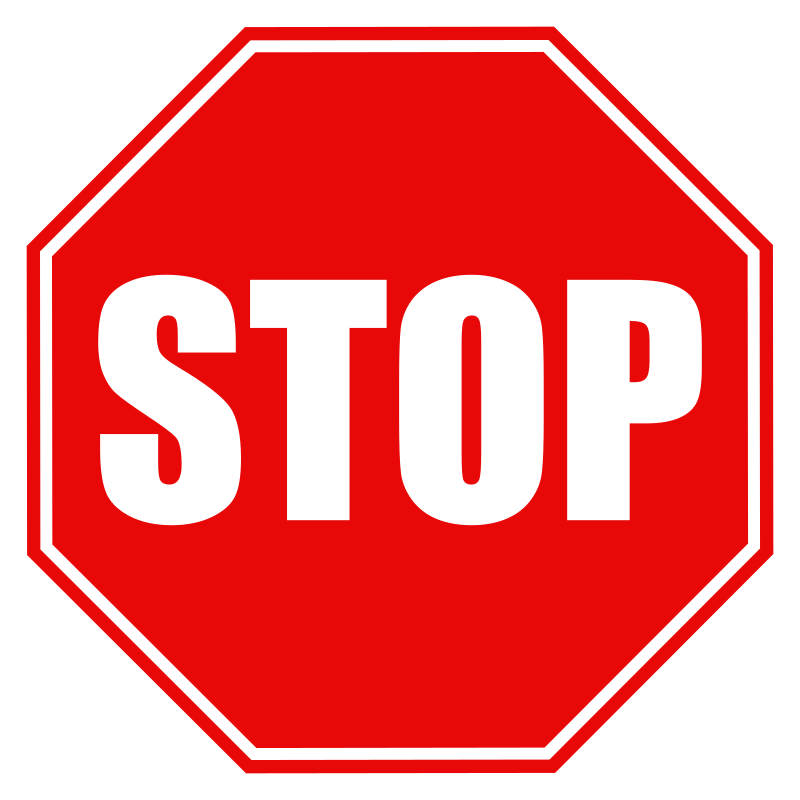 Do Lab02 now
When you are done, look at my answer slides in DFDL-part1-lab-answers.pptx
© 2019 The MITRE Corporation. All rights reserved.
We have required one newline between rows
Let’s have a less rigid requirement on the separators between rows.
Let’s have this: There are a sequence of rows separated by one or more newlines.
© 2019 The MITRE Corporation. All rights reserved.
Here is the (new) DFDL schema for the infix description
<xs:element name="input">    <xs:complexType>        <xs:sequence 	dfdl:separator="%NL;   %NL;%NL;   %NL;%NL;%NL;"  		dfdl:separatorPosition="infix">            <xs:element name="row" maxOccurs="unbounded">                <xs:complexType>                    <xs:sequence dfdl:separator=":" dfdl:separatorPosition="infix">                        <xs:element name="label" type="xs:string" />                        <xs:element name="message" type="xs:string" />                    </xs:sequence>                </xs:complexType>            </xs:element>        </xs:sequence>    </xs:complexType></xs:element>
See Lab02/answer/multiple-newlines-separating-rows.dfdl.xsd
© 2019 The MITRE Corporation. All rights reserved.
Whitespace-separated list of separators. This says that the separator can be one newline, two newlines, or three newlines.
<xs:element name="input">    <xs:complexType>        <xs:sequence 	dfdl:separator="%NL;  %NL;%NL;  %NL;%NL;%NL;"  		dfdl:separatorPosition="infix">            <xs:element name="row" maxOccurs="unbounded">                <xs:complexType>                    <xs:sequence dfdl:separator=":" dfdl:separatorPosition="infix">                        <xs:element name="label" type="xs:string" />                        <xs:element name="message" type="xs:string" />                    </xs:sequence>                </xs:complexType>            </xs:element>        </xs:sequence>    </xs:complexType></xs:element>
© 2019 The MITRE Corporation. All rights reserved.
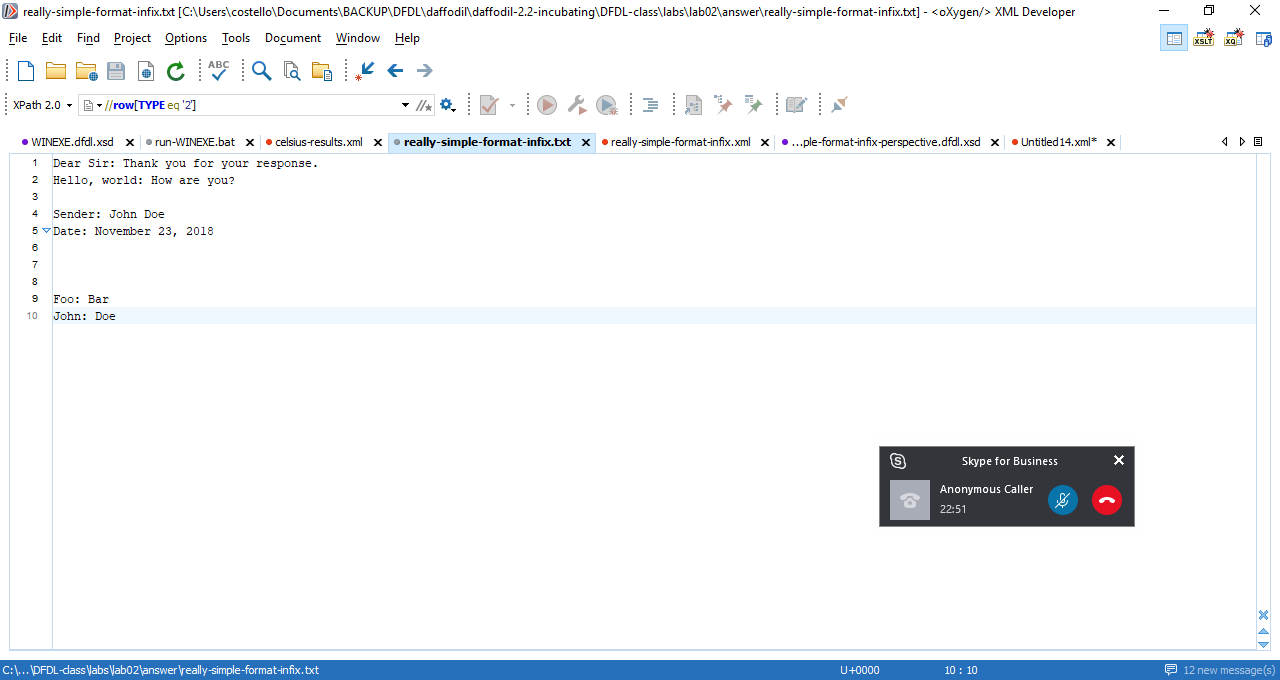 4 newlines between two rows. Ouch! The DFDL schema on the previous slide fails with this input. That schema is not very robust.
© 2019 The MITRE Corporation. All rights reserved.
Describe the data format
The below document is a legal sample input document.
The following slides describe the data format in 3 different ways.
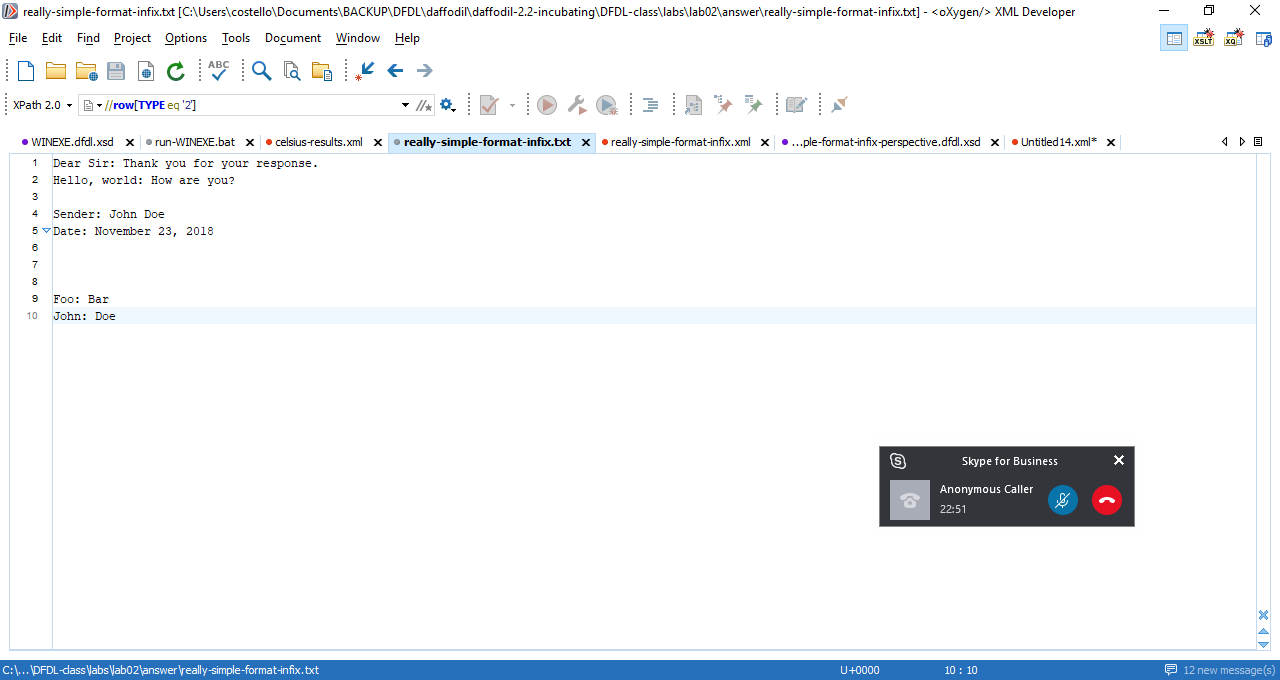 © 2019 The MITRE Corporation. All rights reserved.
Description #1
There are a sequence of rows, separated (infix) by a separator.
The separator is one or more newlines.
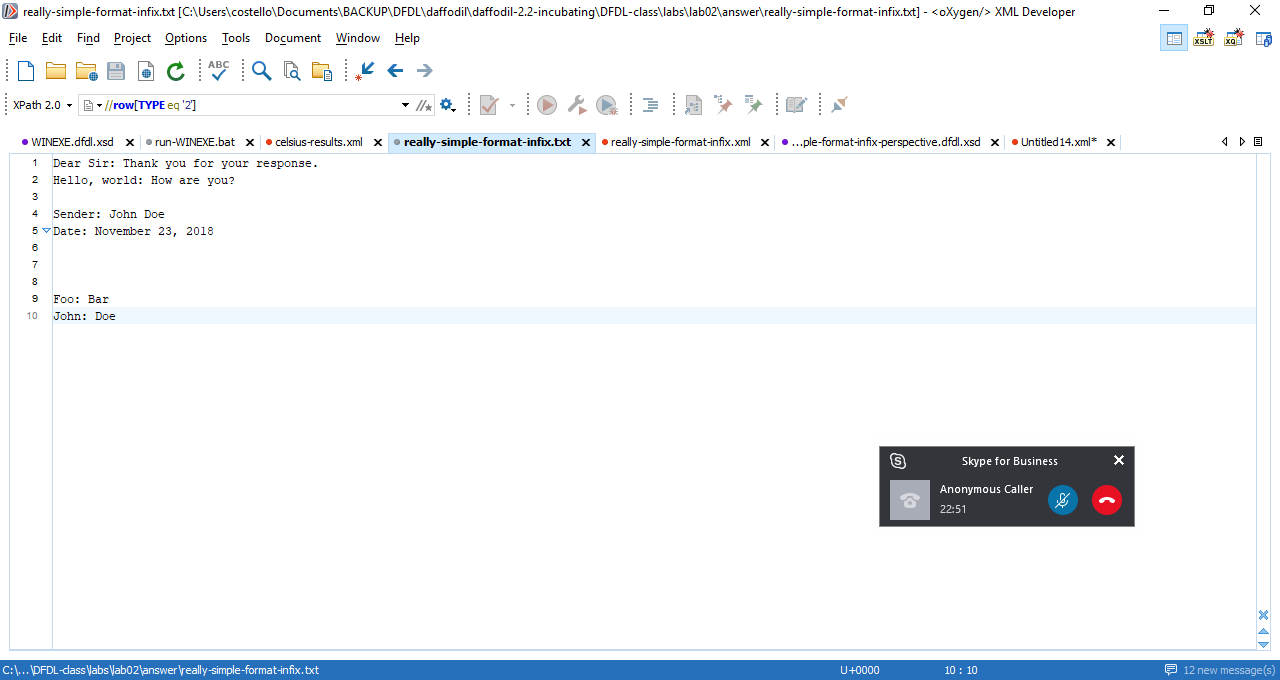 © 2019 The MITRE Corporation. All rights reserved.
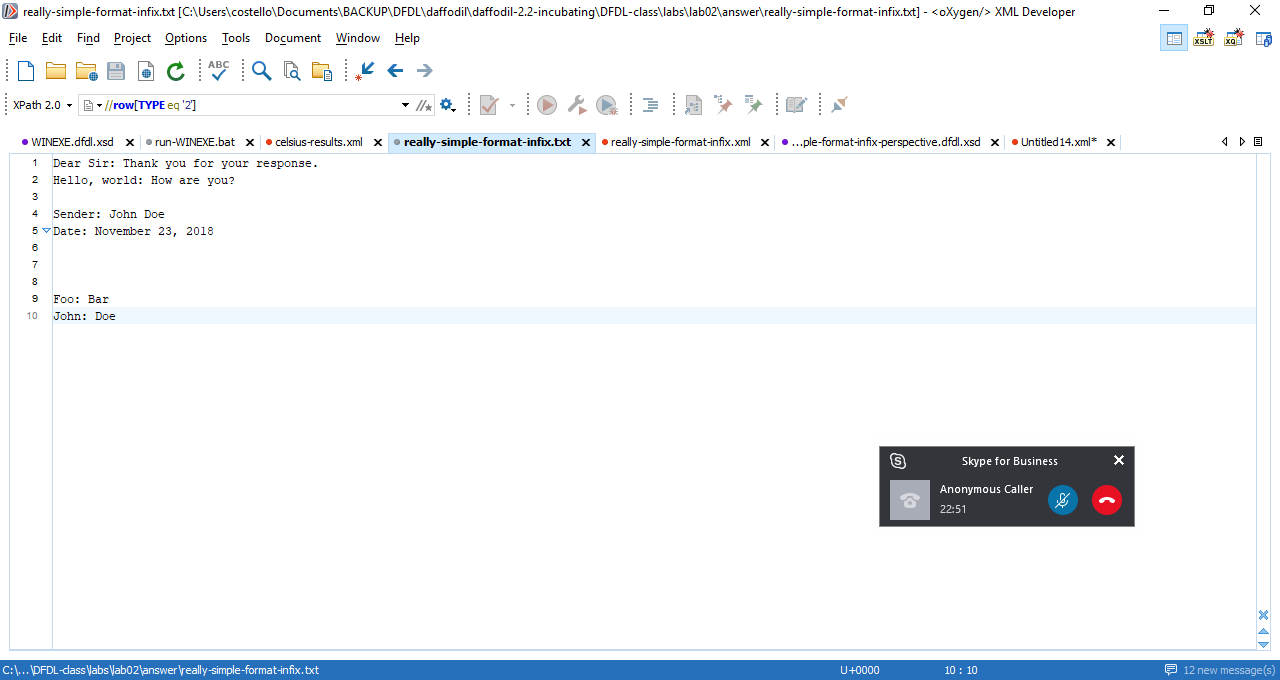 Is there just a newline in here?
© 2019 The MITRE Corporation. All rights reserved.
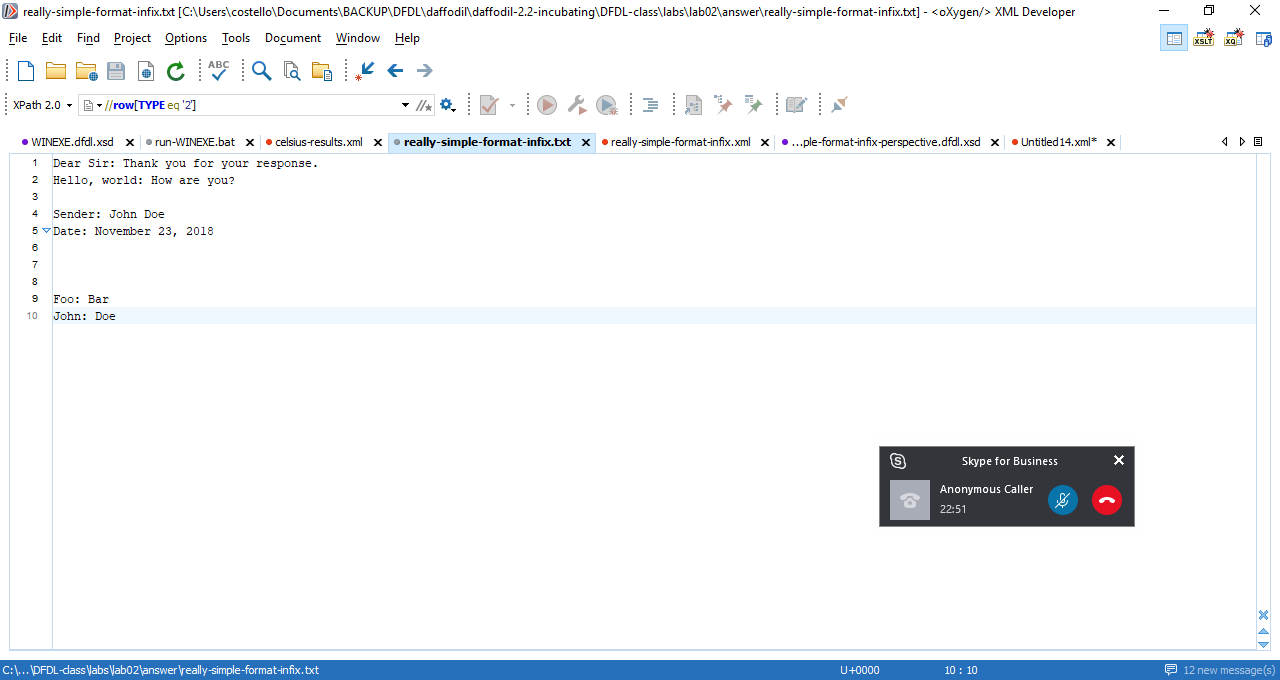 Is there just a newline in here?
Answer: I don’t know. There certainly is a newline in there, but there could also be (invisible) space and/or tab characters in there.
© 2019 The MITRE Corporation. All rights reserved.
Description #1 (revised)
There are a sequence of rows, separated (infix) by a separator.
The separator is one or more newlines, space and/or tab characters.
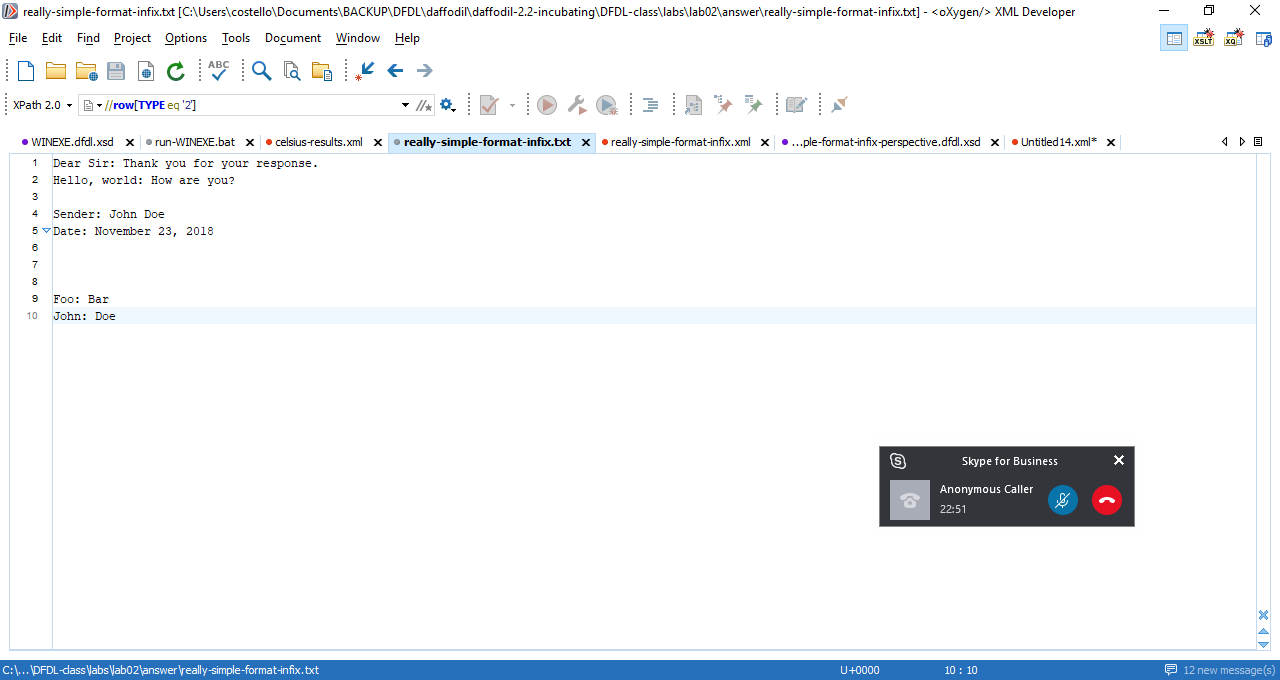 © 2019 The MITRE Corporation. All rights reserved.
Description #2
There are a sequence of rows.
Each row is terminated by one or more newlines, space and/or tab characters.
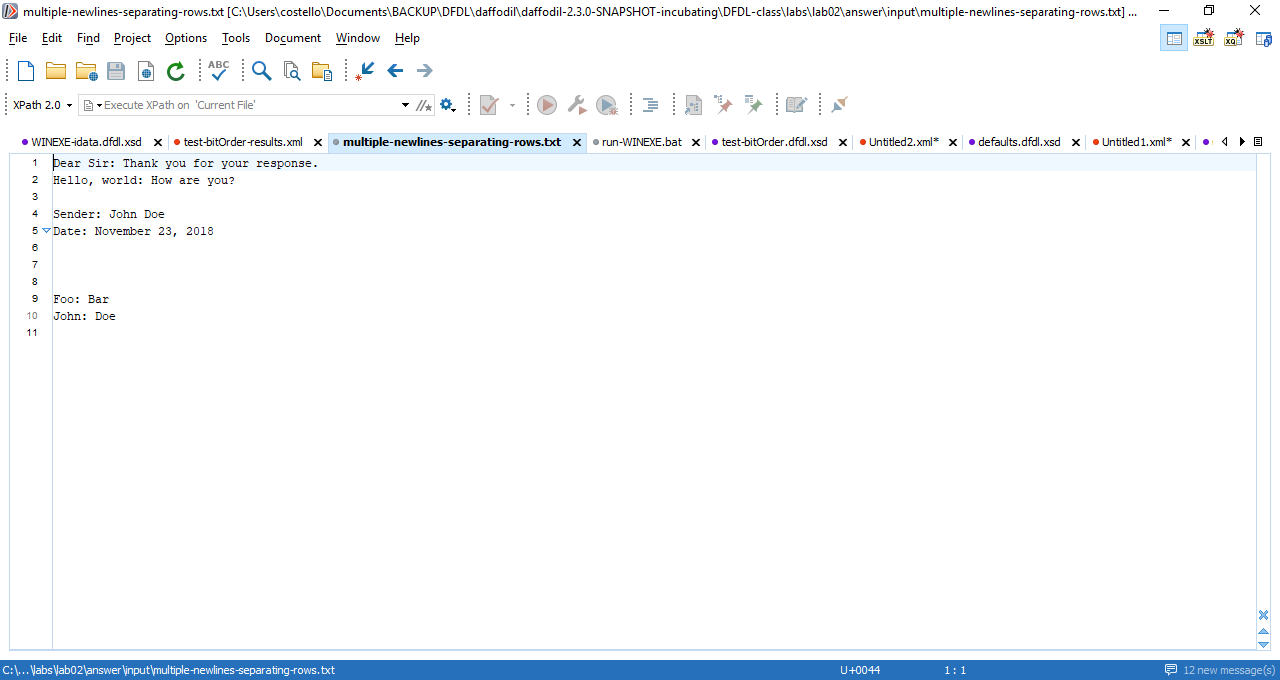 Be sure the last row of data has a newline.
© 2019 The MITRE Corporation. All rights reserved.
Description #3
There are a sequence of rows, separated (infix) by exactly one newline.
The content of a row is either a label/message separated by a colon, or zero or more space and/or tab characters.
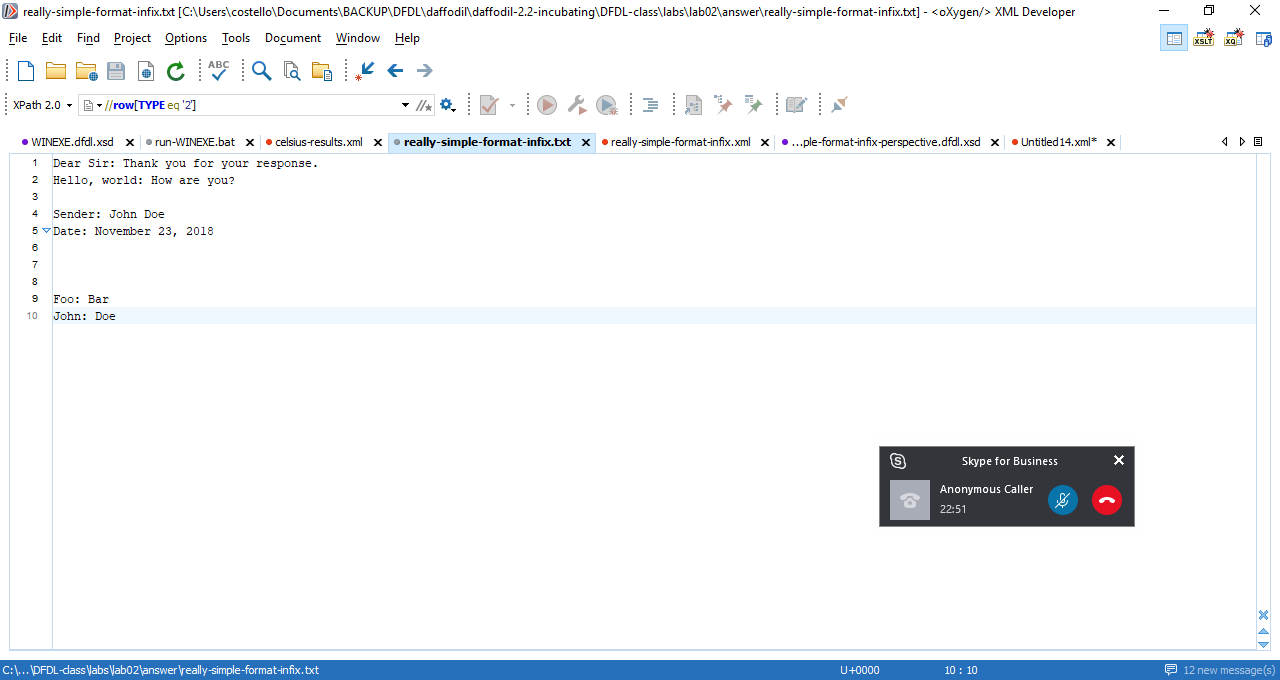 © 2019 The MITRE Corporation. All rights reserved.
Description #3 (cont.)
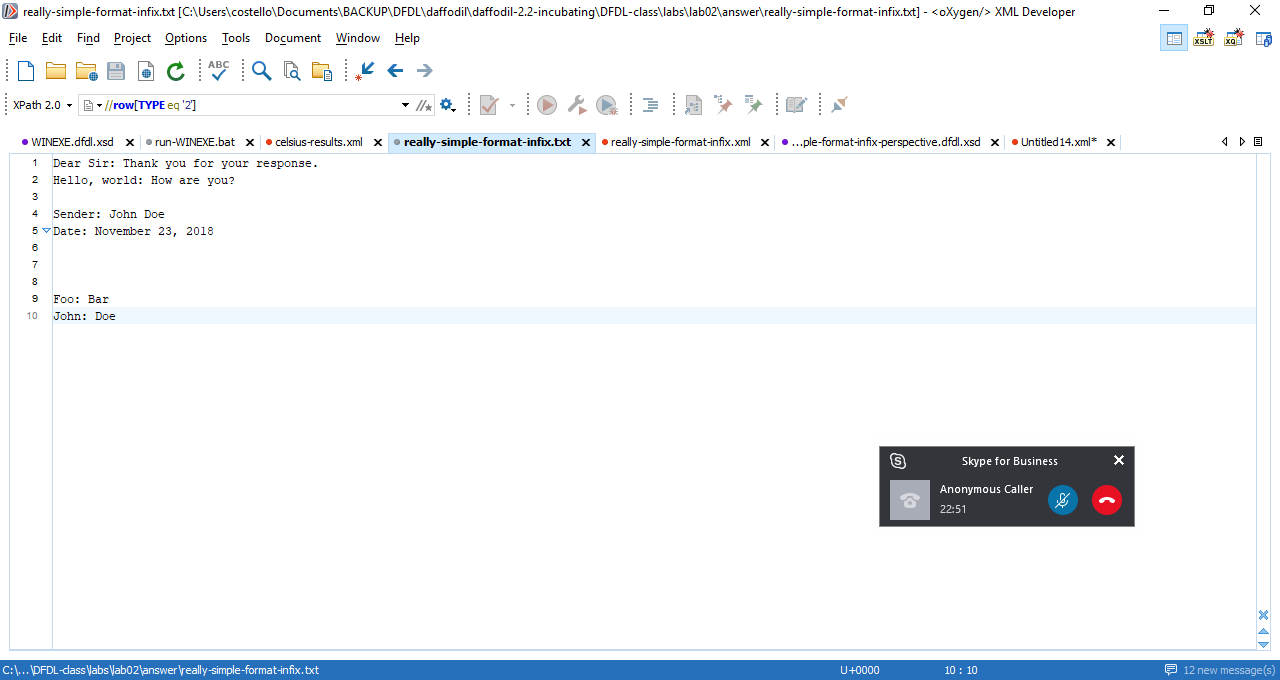 <label-message>  <row><label>Dear Sir</label><message> Thank you for your response.</message></row>  <row><label>Hello, world</label><message> How are you?</message></row>  <row></row>  <row><label>Sender</label><message> John Doe</message></row>  <row><label>Date</label><message> November 23, 2018</message></row>  <row></row>  <row></row>  <row></row>  <row><label>Foo</label><message> Bar</message></row>  <row><label>John</label><message> Doe</message></row></label-message>
parse
The input consists of a series of rows, separated by newlines. Some rows are just whitespace.
© 2019 The MITRE Corporation. All rights reserved.
Description #1
Rows are separated by a newline and zero or more whitespace characters.
<xs:element name="input">    <xs:complexType>        <xs:sequence dfdl:separator="%NL;%WSP*;" dfdl:separatorPosition="infix">            <xs:element name="row" maxOccurs="unbounded">                <xs:complexType>                    <xs:sequence dfdl:separator=":" dfdl:separatorPosition="infix">                        <xs:element name="label" type="xs:string" />                        <xs:element name="message" type="xs:string" />                    </xs:sequence>                </xs:complexType>            </xs:element>        </xs:sequence>    </xs:complexType></xs:element>
See Lab02/answer/description-1.dfdl.xsd
dfdl:separator="%NL;%WSP*;"
%NL; means exactly one newline. A newline is a carriage return plus line feed (Windows) or line feed (Linux), i.e., \r\n|\n
%WSP*; means zero or more whitespace characters. A whitespace character is a space character, a newline character, a tab character, and several other characters (see the DFDL specification for the complete list).
Note: only for WSP can you use * and + (%WSP*; and %WSP+;), they cannot be used with any other DFDL entity.
© 2019 The MITRE Corporation. All rights reserved.
Dear Sir: Thank you for your response.Hello, world: How are you?Sender: John DoeDate: November 23, 2018Foo: BarJohn: Doe
Dear Sir: Thank you for your response.
Hello, world: How are you?
Sender: John Doe
Date: November 23, 2018
Foo: Bar
John: Doe
DFDL
schema
unparse
Daffodil
DFDL
schema(description#1)
parse
Daffodil
<input>  <row>    <label>Dear Sir</label>    <message> Thank you for your response.</message>  </row>  <row>    <label>Hello, world</label>    <message> How are you?</message>  </row>  <row>    <label>Sender</label>    <message> John Doe</message>  </row>  <row>    <label>Date</label>    <message> November 23, 2018</message>  </row>  <row>    <label>Foo</label>    <message> Bar</message>  </row>  <row>    <label>John</label>    <message> Doe</message>  </row></input>
© 2019 The MITRE Corporation. All rights reserved.
Output from unparsing differs from the input – is that bad?
Input
Output from unparsing
Dear Sir: Thank you for your response.Hello, world: How are you?Sender: John DoeDate: November 23, 2018Foo: BarJohn: Doe
Dear Sir: Thank you for your response.
Hello, world: How are you?
Sender: John Doe
Date: November 23, 2018
Foo: Bar
John: Doe
Different!
© 2019 The MITRE Corporation. All rights reserved.
Perfect round-trip behavior is not necessary
It is often the case that the unparsed output does not exactly match the input. 
What you want is for the unparsed output to be equivalent to the input, not necessarily identical.
The parser should accept the data in any legal representation, but the unparser should produce the data in a canonical form.
What you want the XML to contain, and the parser to do, is capture the significant aspects of the data, suppressing/ignoring that which is not significant.
Perfect round-trip behavior is not only not necessary, it's not even desirable for many formats.
© 2019 The MITRE Corporation. All rights reserved.
Description #2
Each row is terminated by a newline and zero or more whitespace characters.
<xs:element name="input">    <xs:complexType>        <xs:sequence>            <xs:element name="row" maxOccurs="unbounded" dfdl:terminator="%NL; %WSP*;">                <xs:complexType>                    <xs:sequence dfdl:separator=":" dfdl:separatorPosition="infix">                        <xs:element name="label" type="xs:string" />                        <xs:element name="message" type="xs:string" />                    </xs:sequence>                </xs:complexType>            </xs:element>        </xs:sequence>    </xs:complexType></xs:element>
See Lab02/answer/description-2.dfdl.xsd
Dear Sir: Thank you for your response.Hello, world: How are you?Sender: John DoeDate: November 23, 2018Foo: BarJohn: Doe
Dear Sir: Thank you for your response.
Hello, world: How are you?
Sender: John Doe
Date: November 23, 2018
Foo: Bar
John: Doe
DFDL
schema
unparse
Daffodil
DFDL
schema(description#2)
parse
Daffodil
<input>  <row>    <label>Dear Sir</label>    <message> Thank you for your response.</message>  </row>  <row>    <label>Hello, world</label>    <message> How are you?</message>  </row>  <row>    <label>Sender</label>    <message> John Doe</message>  </row>  <row>    <label>Date</label>    <message> November 23, 2018</message>  </row>  <row>    <label>Foo</label>    <message> Bar</message>  </row>  <row>    <label>John</label>    <message> Doe</message>  </row></input>
© 2019 The MITRE Corporation. All rights reserved.
Each row is separated by exactly one newline
Description #3
<xs:element name="input">    <xs:complexType>        <xs:sequence dfdl:separator="%NL;" dfdl:separatorPosition="infix">            <xs:element name="row" maxOccurs="unbounded">                <xs:complexType>                    <xs:choice>                        <xs:sequence dfdl:separator=":" dfdl:separatorPosition="infix">                            <xs:element name="label" type="xs:string" />                            <xs:element name="message" type="xs:string" />                        </xs:sequence>                        <xs:sequence dfdl:hiddenGroupRef="hidden-empty-row" />                    </xs:choice>                </xs:complexType>            </xs:element>        </xs:sequence>    </xs:complexType></xs:element><xs:group name="hidden-empty-row">    <xs:sequence>         <xs:element name="whitespace-only" type="xs:string" dfdl:lengthUnits="characters" 	     dfdl:lengthKind="pattern" dfdl:lengthPattern="[\x20\x09]+?(?=[^\x20\x09])"	     dfdl:outputValueCalc="{''}" />    </xs:sequence></xs:group>
See Lab02/answer/description-3.dfdl.xsd
The content of each row is a choice between two sequences: a sequence consisting of a label:message and a sequence consisting of just whitespace
<xs:element name="input">    <xs:complexType>        <xs:sequence dfdl:separator="%NL;" dfdl:separatorPosition="infix">            <xs:element name="row" maxOccurs="unbounded">                <xs:complexType>                    <xs:choice>                        <xs:sequence dfdl:separator=":" dfdl:separatorPosition="infix">                            <xs:element name="label" type="xs:string" />                            <xs:element name="message" type="xs:string" />                        </xs:sequence>                        <xs:sequence dfdl:hiddenGroupRef="hidden-empty-row" />                    </xs:choice>                </xs:complexType>            </xs:element>        </xs:sequence>    </xs:complexType></xs:element><xs:group name="hidden-empty-row">    <xs:sequence>         <xs:element name="whitespace-only" type="xs:string" dfdl:lengthUnits="characters" 	     dfdl:lengthKind="pattern" dfdl:lengthPattern="[\x20\x09]+?(?=[^\x20\x09])"	     dfdl:outputValueCalc="{''}" />    </xs:sequence></xs:group>
<xs:element name="input">    <xs:complexType>        <xs:sequence dfdl:separator="%NL;" dfdl:separatorPosition="infix">            <xs:element name="row" maxOccurs="unbounded">                <xs:complexType>                    <xs:choice>                        <xs:sequence dfdl:separator=":" dfdl:separatorPosition="infix">                            <xs:element name="label" type="xs:string" />                            <xs:element name="message" type="xs:string" />                        </xs:sequence>                        <xs:sequence dfdl:hiddenGroupRef="hidden-empty-row" />                    </xs:choice>                </xs:complexType>            </xs:element>        </xs:sequence>    </xs:complexType></xs:element><xs:group name="hidden-empty-row">    <xs:sequence>         <xs:element name="whitespace-only" type="xs:string" dfdl:lengthUnits="characters" 	     dfdl:lengthKind="pattern" dfdl:lengthPattern="[\x20\x09]+?(?=[^\x20\x09])"	     dfdl:outputValueCalc="{''}" />    </xs:sequence></xs:group>
The elements declared in the referenced xs:group are to be hidden, i.e., not shown in the XML
<xs:element name="input">    <xs:complexType>        <xs:sequence dfdl:separator="%NL;" dfdl:separatorPosition="infix">            <xs:element name="row" maxOccurs="unbounded">                <xs:complexType>                    <xs:choice>                        <xs:sequence dfdl:separator=":" dfdl:separatorPosition="infix">                            <xs:element name="label" type="xs:string" />                            <xs:element name="message" type="xs:string" />                        </xs:sequence>                        <xs:sequence dfdl:hiddenGroupRef="hidden-empty-row" />                    </xs:choice>                </xs:complexType>            </xs:element>        </xs:sequence>    </xs:complexType></xs:element><xs:group name="hidden-empty-row">    <xs:sequence>         <xs:element name="whitespace-only" type="xs:string" dfdl:lengthUnits="characters" 	     dfdl:lengthKind="pattern" dfdl:lengthPattern="[\x20\x09]+?(?=[^\x20\x09])"	     dfdl:outputValueCalc="{''}" />    </xs:sequence></xs:group>
There is one element declared in this xs:group. It describes the input as containing one or more whitespace characters.
<xs:element name="input">    <xs:complexType>        <xs:sequence dfdl:separator="%NL;" dfdl:separatorPosition="infix">            <xs:element name="row" maxOccurs="unbounded">                <xs:complexType>                    <xs:choice>                        <xs:sequence dfdl:separator=":" dfdl:separatorPosition="infix">                            <xs:element name="label" type="xs:string" />                            <xs:element name="message" type="xs:string" />                        </xs:sequence>                        <xs:sequence dfdl:hiddenGroupRef="hidden-empty-row" />                    </xs:choice>                </xs:complexType>            </xs:element>        </xs:sequence>    </xs:complexType></xs:element><xs:group name="hidden-empty-row">    <xs:sequence>         <xs:element name="whitespace-only" type="xs:string" dfdl:lengthUnits="characters" 	     dfdl:lengthKind="pattern" dfdl:lengthPattern="[\x20\x09]+?(?=[^\x20\x09])"	     dfdl:outputValueCalc="{''}" />    </xs:sequence></xs:group>
One or more space (hex 20) and/or tab (hex 09) symbols, up to but not including a symbol that is not a space or tab symbol. The caret (^) symbol in a regex means not/negation.
<xs:element name="input">    <xs:complexType>        <xs:sequence dfdl:separator="%NL;" dfdl:separatorPosition="infix">            <xs:element name="row" maxOccurs="unbounded">                <xs:complexType>                    <xs:choice>                        <xs:sequence dfdl:separator=":" dfdl:separatorPosition="infix">                            <xs:element name="label" type="xs:string" />                            <xs:element name="message" type="xs:string" />                        </xs:sequence>                        <xs:sequence dfdl:hiddenGroupRef="hidden-empty-row" />                    </xs:choice>                </xs:complexType>            </xs:element>        </xs:sequence>    </xs:complexType></xs:element><xs:group name="hidden-empty-row">    <xs:sequence>         <xs:element name="whitespace-only" type="xs:string" dfdl:lengthUnits="characters" 	     dfdl:lengthKind="pattern" dfdl:lengthPattern="[\x20\x09]+?(?=[^\x20\x09])"	     dfdl:outputValueCalc="{''}" />    </xs:sequence></xs:group>
Two apostrophes
dfdl:outputValueCalc="{''}"
On unparsing output the empty string for each hidden <whitespace-only> element.
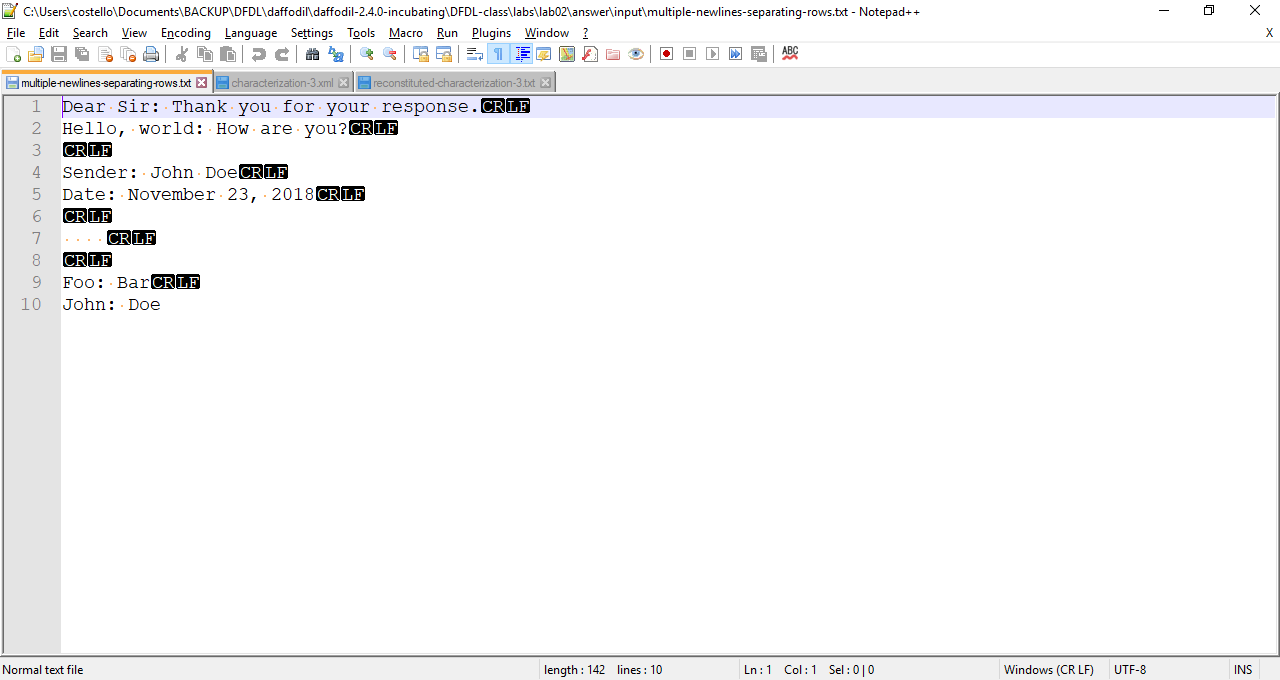 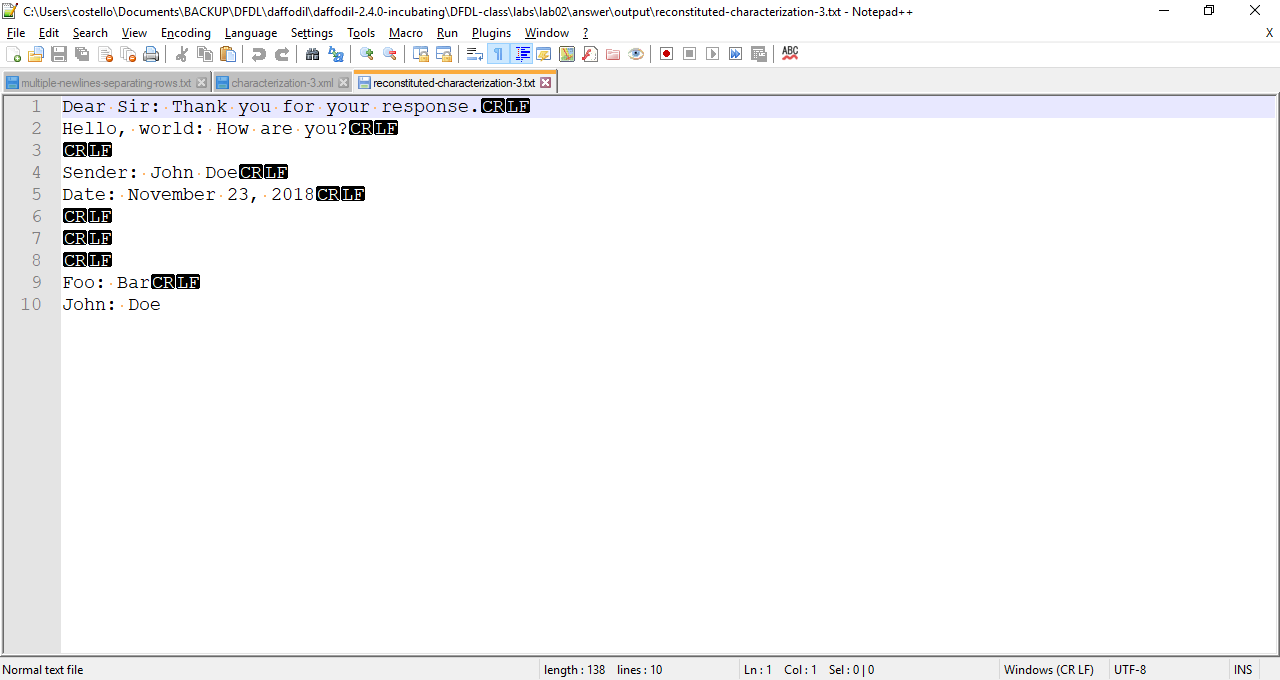 DFDL
schema
unparse
Daffodil
DFDL
schema(description#3)
parse
Daffodil
<input>  <row>    <label>Dear Sir</label>    <message> Thank you for your response.</message>  </row>  <row>    <label>Hello, world</label>    <message> How are you?</message>  </row>  <row>  </row>  <row>    <label>Sender</label>    <message> John Doe</message>  </row>  <row>    <label>Date</label>    <message> November 23, 2018</message>  </row>  <row>  </row>  <row>  </row>  <row>  </row>  <row>    <label>Foo</label>    <message> Bar</message>  </row>  <row>    <label>John</label>    <message> Doe</message>  </row></input>
© 2019 The MITRE Corporation. All rights reserved.
Features used by data formats around the world
Humankind has decided that:
data values may need to be framed (surrounded/outlined/delimited) to distinguish one value from another
framing symbols may need to be "escaped" so that the normal interpretation of a framing symbol is disabled
there are nil values and empty values ... and those concepts are different
the indicator of a nil value may be in-band or out-of-band
default values may be associated with empty values
the region for a value may be fixed. A region that is not fully filled by the data may be padded and/or filled
padding and filling are distinct concepts
there may be a single occurrence of data (scalar) or a repeating occurrence of data (array)
data may need to be interpreted in different ways – as an integer, as a boolean, as a date/time, etc.. It is beneficial to annotate data by its type
Features used by data formats around the world
separators
position of separator
initiators
terminators
length-of-data indicator
units for the length-of-data indicator
end-of-file indicator
empty fields
optional fields
mandatory fields
repeating fields
when-to-stop-repeating indicator
sequence
choice
default values
fixed value
no-data-available indicator
datatypes
text encoding
byte order
bit order
newline indicator
data follows a pattern
whitespace
escaping characters
escaping blocks of data
nested data
recursive data
boolean data representation
various ways to represent unsigned integers
Lab 3
Create a DFDL schema for comma separated value (CSV) files.
Here is a sample input file containing 5 fields:
Year,Make,Model,Description,Price1997,Ford,E350,"ac, abs, moon",2999.991999,Chevy,Venture Extended Edition,,4900.001999,Chevy,Venture Extended Edition,Very Large,5000.001996,Jeep,Grand Cherokee,"MUST SELL! air, moon roof, loaded",4799.00
CSV specification:
https://tools.ietf.org/html/rfc4180
In your DFDL schema, name the root element “CSV”.
Declare the price field to be of type xs:decimal.
Ordinarily for the year field you would use the gYear (Gregorian calendar year) datatype. However, DFDL does not support xs:gYear. See section 5.1 of the DFDL specification for a list of XML schema datatypes that DFDL does and doesn’t support.
Continued 
Lab 3 (cont.)
Year,Make,Model,Description,Price1997,Ford,E350,"ac, abs, moon",2999.991999,Chevy,Venture Extended Edition,,4900.001999,Chevy,Venture Extended Edition,Very Large,5000.001996,Jeep,Grand Cherokee,"MUST SELL! air, moon roof, loaded",4799.00
The comma symbols in here are not to be treated as field separators (delimiters). The desired semantics of a pair of quote symbols is this: Turn off (escape from) the normal interpretation of the delimiter (comma symbol) and treat any delimiters between the quotes as plain text.
Continued 
© 2019 The MITRE Corporation. All rights reserved.
Lab 3 (cont.)
escape a character:
escape a string (block of characters):
<dfdl:defineEscapeScheme name="Backslash">        <dfdl:escapeScheme
	escapeKind="escapeCharacter"           	escapeCharacter="\"           	escapeEscapeCharacter="\" 
 	extraEscapedCharacters="">         </dfdl:escapeScheme></dfdl:defineEscapeScheme>
<dfdl:defineEscapeScheme name="Quotes">    <dfdl:escapeScheme         escapeKind="escapeBlock"        escapeBlockStart='"'        escapeBlockEnd='"'         escapeEscapeCharacter="\"        extraEscapedCharacters=""         generateEscapeBlock="whenNeeded"     /></dfdl:defineEscapeScheme>
Continued 
© 2019 The MITRE Corporation. All rights reserved.
Lab 3 (cont.)
Here’s what we want for the CSV DFDL schema:
<dfdl:defineEscapeScheme name="Quotes">    <dfdl:escapeScheme         escapeKind="escapeBlock"        escapeBlockStart='"'        escapeBlockEnd='"'         escapeEscapeCharacter="\"        extraEscapedCharacters=""         generateEscapeBlock="whenNeeded"     /></dfdl:defineEscapeScheme>
apostrophe, quote, apostrophe
Remember: in XML the value of an attribute can be wrapped in either double quotes or single quotes. In this case, the value (quote) is wrapped in single quotes.
Continued 
© 2019 The MITRE Corporation. All rights reserved.
Lab 3 (cont.)
The United States uses the period symbol ( . ) to denote the decimal symbol. 	Example: 3.14
Germany and France use the comma symbol ( , ) to denote the decimal symbol. 	Example: 3,14
In the CSV DFDL schema you are to declare the price field to be of type decimal:	<xs:element name="price" type="xs:decimal" />
You must inform Daffodil what symbol denotes the decimal symbol. This is done using: 	dfdl:textStandardDecimalSeparator="."
Year,Make,Model,Description,Price1997,Ford,E350,"ac, abs, moon",2999.991999,Chevy,Venture Extended Edition,,4900.001999,Chevy,Venture Extended Edition,Very Large,5000.001996,Jeep,Grand Cherokee,"MUST SELL! air, moon roof, loaded",4799.00
Lab 3 (cont.)
<CSV>  <header>    <year>Year</year>    <make>Make</make>    <model>Model</model>    <description>Description</description>    <price>Price</price>  </header>  <row>    <year>1997</year>    <make>Ford</make>    <model>E350</model>    <description>ac, abs, moon</description>    <price>2999.99</price>  </row>  <row>    <year>1999</year>    <make>Chevy</make>    <model>Venture Extended Edition</model>    <description></description>    <price>4900</price>  </row>  <row>    <year>1999</year>    <make>Chevy</make>    <model>Venture Extended Edition</model>    <description>Very Large</description>    <price>5000</price>  </row>  <row>    <year>1996</year>    <make>Jeep</make>    <model>Grand Cherokee</model>    <description>MUST SELL! air, moon roof, loaded</description>    <price>4799</price>  </row></CSV>
CSV
DFDL
schema
parse
Daffodil
© 2019 The MITRE Corporation. All rights reserved.
I created a skeletal DFDL schema for you
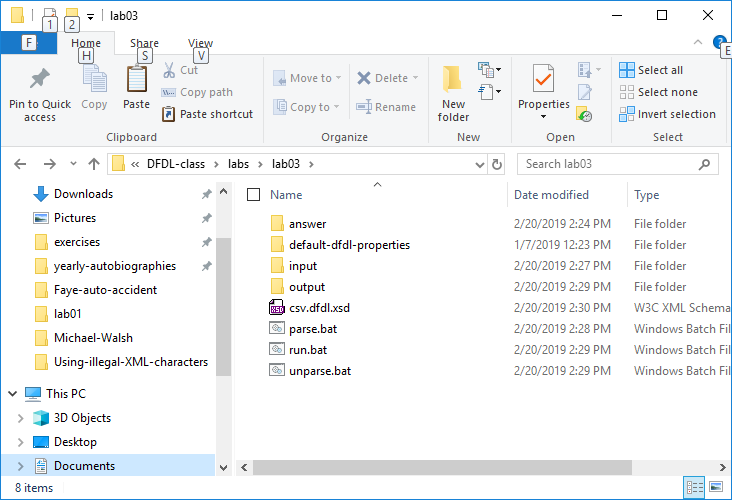 This is a skeletal DFDL schema. Open it up and replace FILL THIS IN with the appropriate element declarations.
© 2019 The MITRE Corporation. All rights reserved.
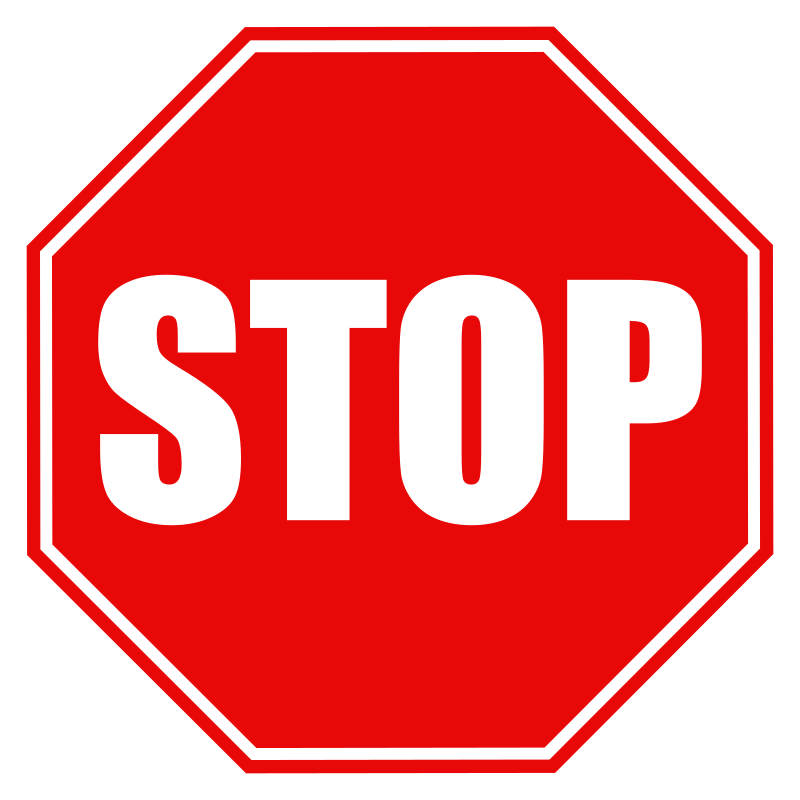 Do Lab03 now
When you are done, look at my answer slides in DFDL-part1-lab-answers.pptx
© 2019 The MITRE Corporation. All rights reserved.
In-scope delimiters
The field element in the below schema “sees” two delimiters: comma and newline. They are the in-scope delimiters.
<xs:element name="csv">    <xs:complexType>        <xs:sequence>            <xs:sequence dfdl:separator="%NL;" dfdl:separatorPosition="infix">                <xs:element name="record" maxOccurs="unbounded">                    <xs:complexType>                        <xs:sequence dfdl:separator="," dfdl:separatorPosition="infix">                            <xs:element name="field" maxOccurs="unbounded" type="xs:string"                                 dfdl:escapeSchemeRef="Quotes"                                dfdl:occursCountKind="implicit">                            </xs:element>                        </xs:sequence>                    </xs:complexType>                </xs:element>            </xs:sequence>        </xs:sequence>    </xs:complexType></xs:element>
© 2019 The MITRE Corporation. All rights reserved.
The field element references a block escapeScheme, which specifies that the double quote symbol is used to escape a block of text
<xs:annotation>    <xs:appinfo source="http://www.ogf.org/dfdl/">        <dfdl:defineEscapeScheme name='Quotes'>            <dfdl:escapeScheme escapeKind='escapeBlock'                 escapeBlockStart='"'                 escapeBlockEnd='"'                escapeEscapeCharacter='"'                 extraEscapedCharacters=''                generateEscapeBlock='whenNeeded'/>        </dfdl:defineEscapeScheme>        <dfdl:format ref="default-dfdl-properties"/>    </xs:appinfo></xs:annotation>
<xs:element name="csv">    <xs:complexType>        <xs:sequence>            <xs:sequence dfdl:separator="%NL;" dfdl:separatorPosition="infix">                <xs:element name="record" maxOccurs="unbounded">                    <xs:complexType>                        <xs:sequence dfdl:separator="," dfdl:separatorPosition="infix">                            <xs:element name="field" maxOccurs="unbounded" type="xs:string"                                 dfdl:escapeSchemeRef="Quotes"                                dfdl:occursCountKind="implicit">                            </xs:element>                        </xs:sequence>                    </xs:complexType>                </xs:element>            </xs:sequence>        </xs:sequence>    </xs:complexType></xs:element>
© 2019 The MITRE Corporation. All rights reserved.
If a field’s value is escaped, then what delimiters are escaped?
…,"___", …
© 2019 The MITRE Corporation. All rights reserved.
If a field’s value is escaped, then what delimiters are escaped?
Answer: All in-scope delimiters – comma and newline.
…,"___", …
Any delimiter character in here is treated as an ordinary character, not as a delimiter.
© 2019 The MITRE Corporation. All rights reserved.
<CSV>  <header>    <year>Year</year>    <make>Make</make>    <model>Model</model>    <description>Description</description>    <price>Price</price>  </header>  <row>    <year>1997</year>    <make>Ford</make>    <model>E350</model>    <description>ac, abs, moon</description>    <price>2999.99</price>  </row>  <row>    <year>1999</year>    <make>Chevy</make>    <model>Venture Extended Edition</model>    <description></description>    <price>4900</price>  </row>  <row>    <year>1999</year>    <make>Chevy</make>    <model>Venture Extended Edition</model>    <description>Very Large</description>    <price>5000</price>  </row>  <row>    <year>1996</year>    <make>Jeep</make>    <model>Grand Cherokee</model>    <description>MUST SELL! air, moon roof, loaded</description>    <price>4799</price>  </row></CSV>
Year,Make,Model,Description,Price1997,Ford,E350,"ac, abs, moon",2999.991999,Chevy,Venture Extended Edition,,4900.001999,Chevy,Venture Extended Edition,Very Large,5000.001996,Jeep,Grand Cherokee,"MUST SELL! air, moon roof, loaded",4799.00
Notice that .00 is dropped in the XML. Why?
<CSV>  <header>    <year>Year</year>    <make>Make</make>    <model>Model</model>    <description>Description</description>    <price>Price</price>  </header>  <row>    <year>1997</year>    <make>Ford</make>    <model>E350</model>    <description>ac, abs, moon</description>    <price>2999.99</price>  </row>  <row>    <year>1999</year>    <make>Chevy</make>    <model>Venture Extended Edition</model>    <description></description>    <price>4900</price>  </row>  <row>    <year>1999</year>    <make>Chevy</make>    <model>Venture Extended Edition</model>    <description>Very Large</description>    <price>5000</price>  </row>  <row>    <year>1996</year>    <make>Jeep</make>    <model>Grand Cherokee</model>    <description>MUST SELL! air, moon roof, loaded</description>    <price>4799</price>  </row></CSV>
Year,Make,Model,Description,Price1997,Ford,E350,"ac, abs, moon",2999.991999,Chevy,Venture Extended Edition,,4900.001999,Chevy,Venture Extended Edition,Very Large,5000.001996,Jeep,Grand Cherokee,"MUST SELL! air, moon roof, loaded",4799.00
Notice that .00 is dropped in the XML. Why? Answer: The XML contains the minimum number of digits necessary to display the input with the same precision. So 4900.00 will be output as 4900, but 2999.99 is output with the extra decimal precision.
<CSV>  <header>    <year>Year</year>    <make>Make</make>    <model>Model</model>    <description>Description</description>    <price>Price</price>  </header>  <row>    <year>1997</year>    <make>Ford</make>    <model>E350</model>    <description>ac, abs, moon</description>    <price>2999.99</price>  </row>  <row>    <year>1999</year>    <make>Chevy</make>    <model>Venture Extended Edition</model>    <description></description>    <price>4900</price>  </row>  <row>    <year>1999</year>    <make>Chevy</make>    <model>Venture Extended Edition</model>    <description>Very Large</description>    <price>5000</price>  </row>  <row>    <year>1996</year>    <make>Jeep</make>    <model>Grand Cherokee</model>    <description>MUST SELL! air, moon roof, loaded</description>    <price>4799</price>  </row></CSV>
Year,Make,Model,Description,Price1997,Ford,E350,"ac, abs, moon",2999.991999,Chevy,Venture Extended Edition,,4900.001999,Chevy,Venture Extended Edition,Very Large,5000.001996,Jeep,Grand Cherokee,"MUST SELL! air, moon roof, loaded",4799.00
Suppose we want to retain the two digits to the right of the decimal point. How to specify that in the DFDL schema?
© 2019 The MITRE Corporation. All rights reserved.
<CSV>  <header>    <year>Year</year>    <make>Make</make>    <model>Model</model>    <description>Description</description>    <price>Price</price>  </header>  <row>    <year>1997</year>    <make>Ford</make>    <model>E350</model>    <description>ac, abs, moon</description>    <price>2999.99</price>  </row>  <row>    <year>1999</year>    <make>Chevy</make>    <model>Venture Extended Edition</model>    <description></description>    <price>4900</price>  </row>  <row>    <year>1999</year>    <make>Chevy</make>    <model>Venture Extended Edition</model>    <description>Very Large</description>    <price>5000</price>  </row>  <row>    <year>1996</year>    <make>Jeep</make>    <model>Grand Cherokee</model>    <description>MUST SELL! air, moon roof, loaded</description>    <price>4799</price>  </row></CSV>
Year,Make,Model,Description,Price1997,Ford,E350,"ac, abs, moon",2999.991999,Chevy,Venture Extended Edition,,4900.001999,Chevy,Venture Extended Edition,Very Large,5000.001996,Jeep,Grand Cherokee,"MUST SELL! air, moon roof, loaded",4799.00
Suppose we want to retain the two digits to the right of the decimal point. How to specify that in the DFDL schema? One solution is to declare price to be of type xs:string.
See lab03/answer/csv-version2.dfdl.xsd
© 2019 The MITRE Corporation. All rights reserved.
Isn’t it considered really bad practice to use such a weak datatype? Answer: It is. But once the input file has been converted to XML, then we can bring to bear all the XML technologies to inspect and validate that <price> has a valid value. So, I’m not too concerned about using a weak datatype in DFDL schemas because I can perform lots of validation on the XML output.
Suppose we want to retain the two digits to the right of the decimal point. How to specify that in the DFDL schema? One solution is to declare price to be of type xs:string.
© 2019 The MITRE Corporation. All rights reserved.
<CSV>  <header>    <year>Year</year>    <make>Make</make>    <model>Model</model>    <description>Description</description>    <price>Price</price>  </header>  <row>    <year>1997</year>    <make>Ford</make>    <model>E350</model>    <description>ac, abs, moon</description>    <price>2999.99</price>  </row>  …</CSV>
In the CSV file it makes sense to have a header because it tells what each field denotes. But in XML the header is not useful because the XML tags tell what each value denotes. 

How to design the DFDL schema such that the header does not appear in the XML?
© 2019 The MITRE Corporation. All rights reserved.
<CSV>  <header>    <year>Year</year>    <make>Make</make>    <model>Model</model>    <description>Description</description>    <price>Price</price>  </header>  <row>    <year>1997</year>    <make>Ford</make>    <model>E350</model>    <description>ac, abs, moon</description>    <price>2999.99</price>  </row>  …</CSV>
In the CSV file it makes sense to have a header because it tells what each field denotes. But in XML the header is not useful because the XML tags tell what each value denotes. 

How to design the DFDL schema such that the header does not appear in the XML? Answer: use dfdl:hiddenGroupRef
© 2019 The MITRE Corporation. All rights reserved.
<xs:element name="CSV">    <xs:complexType>        <xs:sequence dfdl:separator="%NL;" dfdl:separatorPosition="infix"        	           dfdl:separatorSuppressionPolicy="trailingEmpty">            <xs:sequence dfdl:hiddenGroupRef="hidden_header_group" />            <xs:element name="row" maxOccurs="unbounded">                <xs:complexType>                    <xs:sequence dfdl:separator="," dfdl:separatorPosition="infix">                        <xs:element name="year" type="xs:string" />                        <xs:element name="make" type="xs:string" />                        <xs:element name="model" type="xs:string" />                        <xs:element name="description" type="xs:string" dfdl:escapeSchemeRef="Quotes" />                        <xs:element name="price" type="xs:string" />                    </xs:sequence>                </xs:complexType>            </xs:element>        </xs:sequence>    </xs:complexType></xs:element><xs:group name="hidden_header_group">    <xs:sequence dfdl:separator="," dfdl:separatorPosition="infix">        <xs:element name="year" type="xs:string" dfdl:outputValueCalc="{'Year'}" />        <xs:element name="make" type="xs:string" dfdl:outputValueCalc="{'Make'}" />        <xs:element name="model" type="xs:string" dfdl:outputValueCalc="{'Model'}" />        <xs:element name="description" type="xs:string" dfdl:outputValueCalc="{'Description'}" />        <xs:element name="price" type="xs:string" dfdl:outputValueCalc="{'Price'}" />    </xs:sequence></xs:group>
The elements declared in the xs:group are to be hidden, i.e., not shown in the XML.
See lab03/answer/csv-version3.dfdl.xsd
Year,Make,Model,Description,Price1997,Ford,E350,"ac, abs, moon",2999.991999,Chevy,Venture Extended Edition,,4900.001999,Chevy,Venture Extended Edition,Very Large,5000.001996,Jeep,Grand Cherokee,"MUST SELL! air, moon roof, loaded",4799.00
<CSV>  <row>    <year>1997</year>    <make>Ford</make>    <model>E350</model>    <description>ac, abs, moon</description>    <price>2999.99</price>  </row>  <row>    <year>1999</year>    <make>Chevy</make>    <model>Venture Extended Edition</model>    <description></description>    <price>4900</price>  </row>  <row>    <year>1999</year>    <make>Chevy</make>    <model>Venture Extended Edition</model>    <description>Very Large</description>    <price>5000</price>  </row>  <row>    <year>1996</year>    <make>Jeep</make>    <model>Grand Cherokee</model>    <description>MUST SELL! air, moon roof, loaded</description>    <price>4799</price>  </row></CSV>
CSV
DFDL
schema
parse
Daffodil
No <header>
© 2019 The MITRE Corporation. All rights reserved.
<xs:element name="CSV">    <xs:complexType>        <xs:sequence dfdl:separator="%NL;" dfdl:separatorPosition="infix"        	           dfdl:separatorSuppressionPolicy="trailingEmpty">            <xs:sequence dfdl:hiddenGroupRef="hidden_header_group" />            <xs:element name="row" maxOccurs="unbounded">                <xs:complexType>                    <xs:sequence dfdl:separator="," dfdl:separatorPosition="infix">                        <xs:element name="year" type="xs:string" />                        <xs:element name="make" type="xs:string" />                        <xs:element name="model" type="xs:string" />                        <xs:element name="description" type="xs:string" dfdl:escapeSchemeRef="Quotes" />                        <xs:element name="price" type="xs:string" />                    </xs:sequence>                </xs:complexType>            </xs:element>        </xs:sequence>    </xs:complexType></xs:element><xs:group name="hidden_header_group">    <xs:sequence dfdl:separator="," dfdl:separatorPosition="infix">        <xs:element name="year" type="xs:string" dfdl:outputValueCalc="{'Year'}" />        <xs:element name="make" type="xs:string" dfdl:outputValueCalc="{'Make'}" />        <xs:element name="model" type="xs:string" dfdl:outputValueCalc="{'Model'}" />        <xs:element name="description" type="xs:string" dfdl:outputValueCalc="{'Description'}" />        <xs:element name="price" type="xs:string" dfdl:outputValueCalc="{'Price'}" />    </xs:sequence></xs:group>
When unparsing the XML, evaluate the expression within the curly braces and use the result of evaluating that expression as the value of the field.
<CSV>  <row>    <year>1997</year>    <make>Ford</make>    <model>E350</model>    <description>ac, abs, moon</description>    <price>2999.99</price>  </row>  <row>    <year>1999</year>    <make>Chevy</make>    <model>Venture Extended Edition</model>    <description></description>    <price>4900</price>  </row>  <row>    <year>1999</year>    <make>Chevy</make>    <model>Venture Extended Edition</model>    <description>Very Large</description>    <price>5000</price>  </row>  <row>    <year>1996</year>    <make>Jeep</make>    <model>Grand Cherokee</model>    <description>MUST SELL! air, moon roof, loaded</description>    <price>4799</price>  </row></CSV>
Year,Make,Model,Description,Price1997,Ford,E350,"ac, abs, moon",2999.991999,Chevy,Venture Extended Edition,,4900.001999,Chevy,Venture Extended Edition,Very Large,5000.001996,Jeep,Grand Cherokee,"MUST SELL! air, moon roof, loaded",4799.00
Daffodil
unparse
CSV
DFDL
schema
© 2019 The MITRE Corporation. All rights reserved.
Let’s generalize our DFDL schema
Currently our DFDL schema can only be used to process input files containing 5 fields (Year, Make, Model, Description, Price).
Let’s create a universal CSV parser that can process any CSV file.
We will have to sacrifice the custom element names (e.g., <year>) with generic element names (e.g., <field>).
© 2019 The MITRE Corporation. All rights reserved.
Year,Make,Model,Description,Price1997,Ford,E350,"ac, abs, moon",2999.991999,Chevy,Venture Extended Edition,,4900.001999,Chevy,Venture Extended Edition,Very Large,5000.001996,Jeep,Grand Cherokee,"MUST SELL! air, moon roof, loaded",4799.00
<CSV>  <header>    <title>Year</title>    <title>Make</title>    <title>Model</title>    <title>Description</title>    <title>Price</title>  </header>  <row>    <field>1997</field>    <field>Ford</field>    <field>E350</field>    <field>ac, abs, moon</field>    <field>2999.99</field>  </row>  <row>    <field>1999</field>    <field>Chevy</field>    <field>Venture Extended Edition</field>    <field></field>    <field>4900.00</field>  </row>  <row>    <field>1999</field>    <field>Chevy</field>    <field>Venture Extended Edition</field>    <field>Very Large</field>    <field>5000.00</field>  </row>  <row>    <field>1996</field>    <field>Jeep</field>    <field>Grand Cherokee</field>    <field>MUST SELL! air, moon roof, loaded</field>    <field>4799.00</field>  </row></CSV>
CSV
DFDL
schema
parse
Daffodil
© 2019 The MITRE Corporation. All rights reserved.
<CSV>  <header>    <title>Year</title>    <title>Make</title>    <title>Model</title>    <title>Description</title>    <title>Price</title>  </header>  <row>    <field>1997</field>    <field>Ford</field>    <field>E350</field>    <field>ac, abs, moon</field>    <field>2999.99</field>  </row>   …
</CSV>
The number of field elements must equal the number of header/title elements
© 2019 The MITRE Corporation. All rights reserved.
You can use XPath functions in your DFDL schema
XPath has a function count(sequence) which counts the number of elements in sequence.
We will use count(…) to determine the number of header/title elements.
Important: before you use an XPath function, you must declare the XPath namespace:	xmlns:fn="http://www.w3.org/2005/xpath-functions"
And the XPath function must be namespace-qualified, e.g., 	fn:count(sequence)
Important!
© 2019 The MITRE Corporation. All rights reserved.
dfdl:occursCount
This DFDL attribute is used on an element declaration to specify the number of occurrences of the element. 
The value of dfdl:occursCount is an XPath expression.
dfdl:occursCount="{ XPath expression }"
DFDL's expression language isn't quite XPath, though it is strongly derived from it. There are differences. DFDL has no "text nodes“; hence, you can’t use the XPath text() function. DFDL has no attributes, so you can’t use @blah. See section 23.5 in the DFDL specification for the subset of XPath that is supported.
© 2019 The MITRE Corporation. All rights reserved.
The number of <field> elements must equal the number of <title> elements within <header>
<xs:element name="field" maxOccurs="unbounded" type="xs:string"                      dfdl:occursCount="{ fn:count(../../header/title) }"                      dfdl:occursCountKind="expression" />
© 2019 The MITRE Corporation. All rights reserved.
dfdl:occursCountKind
This DFDL attribute has 5 possible values: implicit, expression, fixed, parsed, and stopValue.
In all our DFDL schemas thus far, I have set occursCountKind to have the value implicit (it is set in the default properties file).
The implicit value means this: The number of occurrences of the element is not explicitly specified; the DFDL parser must figure out the number of occurrences based on the type of values expected by the following elements.
The expression value means this: The number of occurrences of the element is determined using an XPath expression.
If an element declaration has dfdl:occursCount, then the element must have dfdl:occursCountKind="expression"
<xs:schema …
              xmlns:fn="http://www.w3.org/2005/xpath-functions">

<xs:element name="CSV">    <xs:complexType>        <xs:sequence dfdl:separator="%NL;" dfdl:separatorPosition="infix">            <xs:element name="header">                <xs:complexType>                    <xs:sequence dfdl:separator="," dfdl:separatorPosition="infix">                        <xs:element name="title" maxOccurs="unbounded" type="xs:string" />                    </xs:sequence>                </xs:complexType>            </xs:element>            <xs:element name="row" maxOccurs="unbounded">                <xs:complexType>                    <xs:sequence dfdl:separator="," dfdl:separatorPosition="infix">                        <xs:element name="field" maxOccurs="unbounded" type="xs:string"                            dfdl:escapeSchemeRef="Quotes"                            dfdl:occursCount="{ fn:count(../../header/title) }"                            dfdl:occursCountKind="expression" />                    </xs:sequence>                </xs:complexType>            </xs:element>        </xs:sequence>    </xs:complexType></xs:element>
See lab03/answer/csv-version4.dfdl.xsd
<xs:schema …
              xmlns:fn="http://www.w3.org/2005/xpath-functions">

<xs:element name="CSV">    <xs:complexType>        <xs:sequence dfdl:separator="%NL;" dfdl:separatorPosition="infix">            <xs:element name="header">                <xs:complexType>                    <xs:sequence dfdl:separator="," dfdl:separatorPosition="infix">                        <xs:element name="title" maxOccurs="unbounded" type="xs:string" />                    </xs:sequence>                </xs:complexType>            </xs:element>            <xs:element name="row" maxOccurs="unbounded">                <xs:complexType>                    <xs:sequence dfdl:separator="," dfdl:separatorPosition="infix">                        <xs:element name="field" maxOccurs="unbounded" type="xs:string"                            dfdl:escapeSchemeRef="Quotes"                            dfdl:occursCount="{ fn:count(../../header/title) }"                            dfdl:occursCountKind="expression" />                    </xs:sequence>                </xs:complexType>            </xs:element>        </xs:sequence>    </xs:complexType></xs:element>
Remember to declare the XPath namespace
© 2019 The MITRE Corporation. All rights reserved.
<xs:schema …
              xmlns:fn="http://www.w3.org/2005/xpath-functions">

<xs:element name="CSV">    <xs:complexType>        <xs:sequence dfdl:separator="%NL;" dfdl:separatorPosition="infix">            <xs:element name="header">                <xs:complexType>                    <xs:sequence dfdl:separator="," dfdl:separatorPosition="infix">                        <xs:element name="title" maxOccurs="unbounded" type="xs:string" />                    </xs:sequence>                </xs:complexType>            </xs:element>            <xs:element name="row" maxOccurs="unbounded">                <xs:complexType>                    <xs:sequence dfdl:separator="," dfdl:separatorPosition="infix">                        <xs:element name="field" maxOccurs="unbounded" type="xs:string"                            dfdl:escapeSchemeRef="Quotes"                            dfdl:occursCount="{ fn:count(../../header/title) }"                            dfdl:occursCountKind="expression" />                    </xs:sequence>                </xs:complexType>            </xs:element>        </xs:sequence>    </xs:complexType></xs:element>
Remember to prefix the XPath function
© 2019 The MITRE Corporation. All rights reserved.
<xs:schema …
              xmlns:fn="http://www.w3.org/2005/xpath-functions">

<xs:element name="CSV">    <xs:complexType>        <xs:sequence dfdl:separator="%NL;" dfdl:separatorPosition="infix">            <xs:element name="header">                <xs:complexType>                    <xs:sequence dfdl:separator="," dfdl:separatorPosition="infix">                        <xs:element name="title" maxOccurs="unbounded" type="xs:string" />                    </xs:sequence>                </xs:complexType>            </xs:element>            <xs:element name="row" maxOccurs="unbounded">                <xs:complexType>                    <xs:sequence dfdl:separator="," dfdl:separatorPosition="infix">                        <xs:element name="field" maxOccurs="unbounded" type="xs:string"                            dfdl:escapeSchemeRef="Quotes"                            dfdl:occursCount="{ fn:count(../../header/title) }"                            dfdl:occursCountKind="expression" />                    </xs:sequence>                </xs:complexType>            </xs:element>        </xs:sequence>    </xs:complexType></xs:element>
The number of <field> elements within each <row> must equal the number of <title> elements within <header>.
© 2019 The MITRE Corporation. All rights reserved.
What will happen when we parse this input file?
Missing a value for price
Year,Make,Model,Description,Price1997,Ford,E350,"ac, abs, moon"1999,Chevy,Venture Extended Edition,,4900.001999,Chevy,Venture Extended Edition,Very Large,5000.001996,Jeep,Grand Cherokee,"MUST SELL! air, moon roof, loaded",4799.00
See lab03/answer/csv-version4.dfdl.xsd using this input: csv-with-missing-field.txt
© 2019 The MITRE Corporation. All rights reserved.
Year,Make,Model,Description,Price1997,Ford,E350,"ac, abs, moon"1999,Chevy,Venture Extended Edition,,4900.001999,Chevy,Venture Extended Edition,Very Large,5000.001996,Jeep,Grand Cherokee,"MUST SELL! air, moon roof, loaded",4799.00
DFDL
schema
Daffodil
[error] Parse Error: Failed to populate row[1]. 
Cause: Parse Error: Failed to populate field[5]. Missing infix separator.
Note: other DFDL processors behave similarly but likely produce different error messages.
A few more (well, a bunch more) topics to finish up …
What DFDL properties does Daffodil not currently support?
DFDL allows characters that are illegal in XML.
Some file formats require 2 passes (2-pass parsing).
Can DFDL be used to parse/unparse every data format? 
Some data formats use a number to represent something, e.g., 0 represents red, 1 represents yellow, 2 represents green. To add value, replace the numeric value with a symbolic value (e.g., replace 1 in the input with yellow in the XML).
Do Lab4.
Sandwich XML firewall between DFDL processors.
DFDL versus ANTLR.
DFDL versus Efficient XML Interchange (EXI).
How to create an element with a fixed value (without consuming any input)?
What do you want to happen if the input data is flawed?
Designing DFDL schemas to simultaneously parse and validate the input data
Topics to finish up …
dfdl:initiator … complement to dfdl:terminator.
How to ensure the output of unparsing matches exactly the input. Warning: newlines are tricky!
Reference a reusable set of DFDL properties using dfdl:ref
Feeding values into a DFDL schema at runtime
Specifying “no information available” using dfdl:nilValue
When dfdl:lengthPattern and xs:simpleType pattern facet disagree ...
How to speed up DFDL processing
How to handle erroneous data
Test Data Markup Language (TDML)
What DFDL properties does Daffodil not currently support?
© 2019 The MITRE Corporation. All rights reserved.
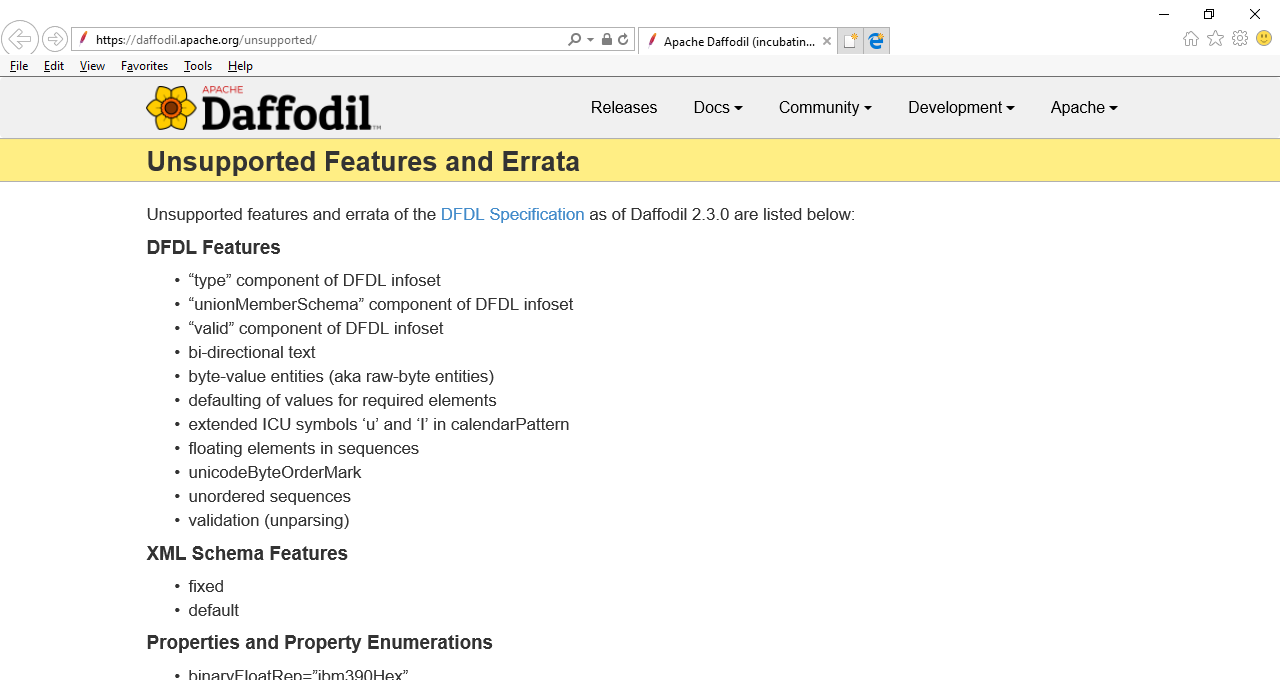 https://daffodil.apache.org/unsupported/
DFDL allows characters that are illegal in XML
© 2019 The MITRE Corporation. All rights reserved.
DFDL allows characters in the input that XML doesn’t allow
How can that be? After all, well-formed XML is generated. And, the DFDL schema is well-formed XML. Right?
© 2019 The MITRE Corporation. All rights reserved.
DFDL allows characters in the input that XML doesn’t allow
<xs:element name="field" maxOccurs="unbounded">    <xs:complexType>        <xs:sequence dfdl:separator="%NUL;" dfdl:separatorPosition="infix">            <xs:element name="field-part" type="xs:string" maxOccurs="unbounded" />        </xs:sequence>    </xs:complexType></xs:element>
XML does not permit the carriage return character but DFDL does. DFDL uses “DFDL entities” to introduce characters that would ordinarily be illegal.
See https://daffodil.apache.org/infoset/
© 2019 The MITRE Corporation. All rights reserved.
Some data formats require 2 passes (2-pass parsing)
© 2019 The MITRE Corporation. All rights reserved.
2-pass parsing
Thus far we have parsed input files in 1 pass.
Some input files require 2 passes:
Second Pass
First Pass
XSLT
tool
DFDL
tool
DFDL
tool
DFDL
Schema#2
XML #2
input
XML #1
XSLT
program
DFDL
Schema#1
© 2019 The MITRE Corporation. All rights reserved.
Modify DFDL Schema #1 using the information found in the first pass, i.e., the information in XML #1.
Second Pass
First Pass
XSLT
tool
DFDL
tool
DFDL
tool
DFDL
Schema#2
XML #2
input
XML #1
XSLT
program
DFDL
Schema#1
© 2019 The MITRE Corporation. All rights reserved.
This input can be parsed in 1 pass
Number of following names
5
Name: Tom
Name: Bill
Name: Jill
Name: Sara
Name: Bob
© 2019 The MITRE Corporation. All rights reserved.
<names>  <number-of-names>5</number-of-names>  <entry>    <name>Name</name>    <value> Tom</value>  </entry>  <entry>    <name>Name</name>    <value> Bill</value>  </entry>  <entry>    <name>Name</name>    <value> Jill</value>  </entry>  <entry>    <name>Name</name>    <value> Sara</value>  </entry>  <entry>    <name>Name</name>    <value> Bob</value>  </entry></names>
5
Name: Tom
Name: Bill
Name: Jill
Name: Sara
Name: Bob
DFDL
tool
<xs:element name="names">    <xs:complexType>        <xs:sequence dfdl:separator="%NL;" dfdl:separatorPosition="infix">            <xs:element name="number-of-names" type="xs:integer" />            <xs:element name="entry" maxOccurs="unbounded"                 dfdl:occursCount="{ ../number-of-names }" dfdl:occursCountKind="expression">                <xs:complexType>                    <xs:sequence dfdl:separator=":" dfdl:separatorPosition="infix">                        <xs:element name="name" type="xs:string" />                        <xs:element name="value" type="xs:string" />                    </xs:sequence>                </xs:complexType>            </xs:element>        </xs:sequence>    </xs:complexType></xs:element>
See examples/2-passes/names.dfdl.xsd
© 2019 The MITRE Corporation. All rights reserved.
<xs:element name="names">    <xs:complexType>        <xs:sequence dfdl:separator="%NL;" dfdl:separatorPosition="infix">            <xs:element name="number-of-names" type="xs:integer" />            <xs:element name="entry" maxOccurs="unbounded"                 dfdl:occursCount="{ ../number-of-names }" dfdl:occursCountKind="expression">                <xs:complexType>                    <xs:sequence dfdl:separator=":" dfdl:separatorPosition="infix">                        <xs:element name="name" type="xs:string" />                        <xs:element name="value" type="xs:string" />                    </xs:sequence>                </xs:complexType>            </xs:element>        </xs:sequence>    </xs:complexType></xs:element>
The expression references an element that comes earlier. That’s good! Backward references are allowed.
This input can also be parsed in 1 pass
Name: Tom
Name: Bill
Name: Jill
Name: Sara
Name: Bob
5
© 2019 The MITRE Corporation. All rights reserved.
Describe the input this way
Name: Tom
Name: Bill
Name: Jill
Name: Sara
Name: Bob
5
There is a sequence of rows, separated by newlines. For each row we have a choice between label-colon-name and number.
© 2019 The MITRE Corporation. All rights reserved.
<xs:element name="names">    <xs:complexType>        <xs:sequence dfdl:separator="%NL;" dfdl:separatorPosition="infix">            <xs:element name="row" maxOccurs="unbounded">                <xs:complexType>                    <xs:choice>                        <xs:sequence dfdl:separator=":" dfdl:separatorPosition="infix">                            <xs:element name="name" type="xs:string" />                            <xs:element name="value" type="xs:string" />                        </xs:sequence>                        <xs:element name="number-of-names" type="xs:integer" />                    </xs:choice>                </xs:complexType>            </xs:element>        </xs:sequence>    </xs:complexType></xs:element>
An unbounded number of rows. The rows are separated by newlines.
See examples/2-passes/names-using-choice.dfdl.xsd
© 2019 The MITRE Corporation. All rights reserved.
<xs:element name="names">    <xs:complexType>        <xs:sequence dfdl:separator="%NL;" dfdl:separatorPosition="infix">            <xs:element name="row" maxOccurs="unbounded">                <xs:complexType>                    <xs:choice>                        <xs:sequence dfdl:separator=":" dfdl:separatorPosition="infix">                            <xs:element name="name" type="xs:string" />                            <xs:element name="value" type="xs:string" />                        </xs:sequence>                        <xs:element name="number-of-names" type="xs:integer" />                    </xs:choice>                </xs:complexType>            </xs:element>        </xs:sequence>    </xs:complexType></xs:element>
At each row we have a choice of a sequence of two strings separated by a colon, or a number.
© 2019 The MITRE Corporation. All rights reserved.
<names>  <row>    <name>Name</name>    <value> Tom</value>  </row>  <row>    <name>Name</name>    <value> Bill</value>  </row>  <row>    <name>Name</name>    <value> Jill</value>  </row>  <row>    <name>Name</name>    <value> Sara</value>  </row>  <row>    <name>Name</name>    <value> Bob</value>  </row>  <row>    <number-of-names>5</number-of-names>  </row></names>
Name: Tom
Name: Bill
Name: Jill
Name: Sara
Name: Bob
5
DFDL
tool
<xs:element name="names">    <xs:complexType>        <xs:sequence dfdl:separator="%NL;" dfdl:separatorPosition="infix">            <xs:element name="row" maxOccurs="unbounded">                <xs:complexType>                    <xs:choice>                        <xs:sequence dfdl:separator=":" dfdl:separatorPosition="infix">                            <xs:element name="name" type="xs:string" />                            <xs:element name="value" type="xs:string" />                        </xs:sequence>                        <xs:element name="number-of-names" type="xs:integer" />                    </xs:choice>                </xs:complexType>            </xs:element>        </xs:sequence>    </xs:complexType></xs:element>
© 2019 The MITRE Corporation. All rights reserved.
However, the schema doesn’t check that the number of name/value pairs equals <number-of-names>
<xs:element name="names">    <xs:complexType>        <xs:sequence dfdl:separator="%NL;" dfdl:separatorPosition="infix">            <xs:element name="row" maxOccurs="unbounded">                <xs:complexType>                    <xs:choice>                        <xs:sequence dfdl:separator=":" dfdl:separatorPosition="infix">                            <xs:element name="name" type="xs:string" />                            <xs:element name="value" type="xs:string" />                        </xs:sequence>                        <xs:element name="number-of-names" type="xs:integer" />                    </xs:choice>                </xs:complexType>            </xs:element>        </xs:sequence>    </xs:complexType></xs:element>
Use two passes
Name: Tom
Name: Bill
Name: Jill
Name: Sara
Name: Bob
5
DFDL
tool
<names>      <number-of-names>5</number-of-names></names>
Design the pass 1 DFDL schema to just output the number; discard the names.
pass-1.dfdl.xsd
© 2019 The MITRE Corporation. All rights reserved.
Here is the pass 1 DFDL Schema
<xs:element name="names">    <xs:complexType>        <xs:sequence>            <xs:sequence dfdl:hiddenGroupRef="hidden-entry-group" />            <xs:element name="number-of-names" type="xs:integer" />        </xs:sequence>    </xs:complexType></xs:element><xs:group name="hidden-entry-group">    <xs:sequence>        <xs:element name="ignore" type="xs:string" dfdl:lengthUnits="characters"             dfdl:lengthKind="pattern" dfdl:lengthPattern="[\x00-\x7F]+?(?=[0-9]+)"            dfdl:outputValueCalc="{''}" />    </xs:sequence></xs:group>
Output the number of names
Discard the name/value pairs
See examples/2-passes/pass-1.dfdl.xsd
© 2019 The MITRE Corporation. All rights reserved.
<names>      <number-of-names>5</number-of-names></names>
Generate a pass 2 DFDL schema that has dfdl:occursCount="{ 5 }", where 5 is gotten from the output of pass 1.
XSLT
tool
convert-pass1-output-to-DFDL-schema-for-pass2.xsl
pass-2.dfdl.xsd
<xsl:template match="names">    <xs:schema xmlns:xs="http://www.w3.org/2001/XMLSchema"        xmlns:dfdl="http://www.ogf.org/dfdl/dfdl-1.0/"        xmlns:fn="http://www.w3.org/2005/xpath-functions"        elementFormDefault="qualified">                <xs:include schemaLocation="default-dfdl-properties/defaults.dfdl.xsd" />                <xs:annotation>            <xs:appinfo source="http://www.ogf.org/dfdl/">                <dfdl:format ref="default-dfdl-properties" />            </xs:appinfo>        </xs:annotation>                <xs:element name="names">            <xs:complexType>                <xs:sequence dfdl:separator="%NL;" dfdl:separatorPosition="infix">                    <xs:element name="entry" maxOccurs="unbounded"                         dfdl:occursCount="{{ {number-of-names} }}" dfdl:occursCountKind="expression">                        <xs:complexType>                            <xs:sequence dfdl:separator=":" dfdl:separatorPosition="infix">                                <xs:element name="name" type="xs:string" />                                <xs:element name="value" type="xs:string" />                            </xs:sequence>                        </xs:complexType>                    </xs:element>                    <xs:sequence dfdl:hiddenGroupRef="hidden-num-group" />                </xs:sequence>            </xs:complexType>        </xs:element>                <xs:group name="hidden-num-group">            <xs:sequence>                <xs:element name="number-of-names" type="xs:integer"                    dfdl:outputValueCalc="{{ {number-of-names} }}" />            </xs:sequence>        </xs:group>            </xs:schema></xsl:template>
Fetch the value of <number-of-names> and use that value as the value of dfdl:occursCount
XSLT
code
See examples/2-passes/ convert-pass1-output-to-DFDL-schema-for-pass2.xsl
Here is the XSLT-produced pass 2 DFDL Schema
Now we know the exact number of name/value pairs in the input file.
<xs:element name="names">        <xs:complexType>            <xs:sequence dfdl:separator="%NL;" dfdl:separatorPosition="infix">                <xs:element name="entry" maxOccurs="unbounded" dfdl:occursCount="{ 5 }"                    dfdl:occursCountKind="expression">                    <xs:complexType>                        <xs:sequence dfdl:separator=":" dfdl:separatorPosition="infix">                            <xs:element name="name" type="xs:string"/>                            <xs:element name="value" type="xs:string"/>                        </xs:sequence>                    </xs:complexType>                </xs:element>                <xs:sequence dfdl:hiddenGroupRef="hidden-num-group"/>            </xs:sequence>        </xs:complexType>    </xs:element>        <xs:group name="hidden-num-group">        <xs:sequence>            <xs:element name="number-of-names" type="xs:integer" dfdl:outputValueCalc="{5}"/>        </xs:sequence>    </xs:group>
pass-2.dfdl.xsd
© 2019 The MITRE Corporation. All rights reserved.
Run the second pass to produce the desired output
<names>  <entry>    <name>Name</name>    <value> Tom</value>  </entry>  <entry>    <name>Name</name>    <value> Bill</value>  </entry>  <entry>    <name>Name</name>    <value> Jill</value>  </entry>  <entry>    <name>Name</name>    <value> Sara</value>  </entry>  <entry>    <name>Name</name>    <value> Bob</value>  </entry></names>
Name: Tom
Name: Bill
Name: Jill
Name: Sara
Name: Bob
5
DFDL
tool
pass-2.dfdl.xsd
Actually, the input can be parsed in 1 pass and we can ensure that the number of name/value pairs equals the integer at the end of the file
Name: Tom
Name: Bill
Name: Jill
Name: Sara
Name: Bob
5
© 2019 The MITRE Corporation. All rights reserved.
<xs:element name="names">    <xs:complexType>        <xs:sequence dfdl:separator="%NL;“
	               dfdl:separatorSuppressionPolicy="anyEmpty">            <xs:element name="row" maxOccurs="unbounded" dfdl:occursCountKind="implicit">                <xs:complexType>                    <xs:sequence dfdl:separator=":">                        <xs:element name="name" type="xs:string" />                        <xs:element name="value" type="xs:string" />                    </xs:sequence>                </xs:complexType>            </xs:element>            <xs:element name="number-of-rows" type="xs:int">                <xs:annotation>                    <xs:appinfo source="http://www.ogf.org/dfdl/">                        <dfdl:assert test="{ . eq fn:count(../row) }"                            message="{ fn:concat(., ' name/value rows expected, but found ', fn:count(../row)) }" />                    </xs:appinfo>                </xs:annotation>            </xs:element>        </xs:sequence>    </xs:complexType></xs:element>
Consume the name/value pairs
Consume the number and then validate that it equals the count of name/value pairs
Use this combination of DFDL properties
If you have an element that is not the last element of a sequence and you want to declare that element with maxOccurs="unbounded" then you must set dfdl:occursCountKind="implicit" and on the element's parent xs:sequence you must set dfdl:separatorSuppressionPolicy="anyEmpty"
<xs:element name="names">    <xs:complexType>        <xs:sequence dfdl:separator="%NL;“
	 dfdl:separatorSuppressionPolicy="anyEmpty">            <xs:element name="row" maxOccurs="unbounded" dfdl:occursCountKind="implicit">                <xs:complexType>                    <xs:sequence dfdl:separator=":">                        <xs:element name="name" type="xs:string" />                        <xs:element name="value" type="xs:string" />                    </xs:sequence>                </xs:complexType>            </xs:element>            <xs:element name="number-of-rows" type="xs:int">                <xs:annotation>                    <xs:appinfo source="http://www.ogf.org/dfdl/">                        <dfdl:assert test="{ . eq fn:count(../row) }"                            message="{ fn:concat(., ' name/value rows expected, but found ', fn:count(../row)) }" />                    </xs:appinfo>                </xs:annotation>            </xs:element>        </xs:sequence>    </xs:complexType></xs:element>
Can DFDL be used to parse/unparse every data format?
© 2019 The MITRE Corporation. All rights reserved.
Formats that Daffodil cannot parse
Recursive formats. DFDL v1.0 does not allow recursion in schemas, so any formats that are recursive cannot be modeled completely in DFDL. 
For example, JSON is a recursive data format – it allows infinitely nested objects. JSON can be modeled, but only to a fixed depth.
Offset formats. Some formats specify offsets into data to determine where the next chunk of data is, sort of akin to random data access. 
An example is the TIFF format.
It is possible that these two features will be added in future versions of DFDL.
Replace numeric value with symbolic value
© 2019 The MITRE Corporation. All rights reserved.
Scenario: a specification says this about “storage class”
© 2019 The MITRE Corporation. All rights reserved.
Here’s one input value
input
3
DFDL
schema
Daffodil
?
What should the output be?  
3? Something more meaningful?
© 2019 The MITRE Corporation. All rights reserved.
Replace numeric value with symbolic value
input
numeric value
3
DFDL
schema
Daffodil
symbolic value
<Storage_Class>The offset of the symbol within the section</Storage_Class>
An even richer output
input
3
DFDL
schema
Daffodil
<Storage_Class>    <Raw_Value>3</Raw_Value>    <Constant>IMAGE_SYM_CLASS_STATIC</Constant>    <Description>The offset of the symbol within the section</Description></Storage_Class>
<xs:element name="Storage_Class">    <xs:complexType>        <xs:sequence>            <xs:element name="Raw_Value" type="xs:integer" />            <xs:element name="Constant" type="xs:string" dfdl:inputValueCalc="{                if (../Raw_Value eq 0) then 'IMAGE_SYM_CLASS_NULL'                else if (../Raw_Value eq 1) then 'IMAGE_SYM_CLASS_AUTOMATIC'                else if (../Raw_Value eq 2) then 'IMAGE_SYM_CLASS_EXTERNAL'                else if (../Raw_Value eq 3) then 'IMAGE_SYM_CLASS_STATIC'                else fn:error('Unknown input value for storage class')                }"/>            <xs:element name="Description" type="xs:string" dfdl:inputValueCalc="{                if (../Raw_Value eq 0) then 'No assigned storage class.'                else if (../Raw_Value eq 1) then 'The automatic (stack) variable. ...'                else if (../Raw_Value eq 2) then 'The Value field indicates the size ...'                else if (../Raw_Value eq 3) then 'The offset of the symbol within the ...'                else fn:error('Unknown input value for storage class')                }"/>        </xs:sequence>    </xs:complexType></xs:element>
© 2019 The MITRE Corporation. All rights reserved.
<xs:element name="Storage_Class">    <xs:complexType>        <xs:sequence>            <xs:element name="Raw_Value" type="xs:integer" />            <xs:element name="Constant" type="xs:string" dfdl:inputValueCalc="{                if (../Raw_Value eq 0) then 'IMAGE_SYM_CLASS_NULL'                else if (../Raw_Value eq 1) then 'IMAGE_SYM_CLASS_AUTOMATIC'                else if (../Raw_Value eq 2) then 'IMAGE_SYM_CLASS_EXTERNAL'                else if (../Raw_Value eq 3) then 'IMAGE_SYM_CLASS_STATIC'                else fn:error()                }"/>            <xs:element name="Description" type="xs:string" dfdl:inputValueCalc="{                if (../Raw_Value eq 0) then 'No assigned storage class.'                else if (../Raw_Value eq 1) then 'The automatic (stack) variable. ...'                else if (../Raw_Value eq 2) then 'The Value field indicates the size ...'                else if (../Raw_Value eq 3) then 'The offset of the symbol within the ...'                else fn:error()                }"/>        </xs:sequence>    </xs:complexType></xs:element>
<Storage_Class>    <Raw_Value>3</Raw_Value>    <Constant>IMAGE_SYM_CLASS_STATIC</Constant>    <Description>The offset of the symbol within the section</Description></Storage_Class>
© 2019 The MITRE Corporation. All rights reserved.
<xs:element name="Storage_Class">    <xs:complexType>        <xs:sequence>            <xs:element name="Raw_Value" type="xs:integer" />            <xs:element name="Constant" type="xs:string" dfdl:inputValueCalc="{                if (../Raw_Value eq 0) then 'IMAGE_SYM_CLASS_NULL'                else if (../Raw_Value eq 1) then 'IMAGE_SYM_CLASS_AUTOMATIC'                else if (../Raw_Value eq 2) then 'IMAGE_SYM_CLASS_EXTERNAL'                else if (../Raw_Value eq 3) then 'IMAGE_SYM_CLASS_STATIC'                else fn:error()                }"/>            <xs:element name="Description" type="xs:string" dfdl:inputValueCalc="{                if (../Raw_Value eq 0) then 'No assigned storage class.'                else if (../Raw_Value eq 1) then 'The automatic (stack) variable. ...'                else if (../Raw_Value eq 2) then 'The Value field indicates the size ...'                else if (../Raw_Value eq 3) then 'The offset of the symbol within the ...'                else fn:error()                }"/>        </xs:sequence>    </xs:complexType></xs:element>
Calculate a value for the <Constant> element as follows: if the value of <Raw_Value> is 0 then output "IMAGE_SYM_CLASS_NULL", else if the value of <Raw_Value> is 1 then output "IMAGE_SYM_CLASS_AUTOMATIC", else …
© 2019 The MITRE Corporation. All rights reserved.
<xs:element name="Storage_Class">    <xs:complexType>        <xs:sequence>            <xs:element name="Raw_Value" type="xs:integer" />            <xs:element name="Constant" type="xs:string" dfdl:inputValueCalc="{                if (../Raw_Value eq 0) then 'IMAGE_SYM_CLASS_NULL'                else if (../Raw_Value eq 1) then 'IMAGE_SYM_CLASS_AUTOMATIC'                else if (../Raw_Value eq 2) then 'IMAGE_SYM_CLASS_EXTERNAL'                else if (../Raw_Value eq 3) then 'IMAGE_SYM_CLASS_STATIC'                else fn:error()                }"/>            <xs:element name="Description" type="xs:string" dfdl:inputValueCalc="{                if (../Raw_Value eq 0) then 'No assigned storage class.'                else if (../Raw_Value eq 1) then 'The automatic (stack) variable. ...'                else if (../Raw_Value eq 2) then 'The Value field indicates the size ...'                else if (../Raw_Value eq 3) then 'The offset of the symbol within the ...'                else fn:error()                }"/>        </xs:sequence>    </xs:complexType></xs:element>
The stuff within the curly braces { … } is an XPath expression. The expression is evaluated. The result of the evaluation is used as the value of the <Constant> element.
© 2019 The MITRE Corporation. All rights reserved.
Lab 4
The input (text) file contains a single number, representing a machine (CPU). Here are the legal values:
Lab 4 (cont.)
Create a DFDL schema that outputs a <machine> element whose content is these 3 child elements: <raw_value>, <constant>, and <description>.
For example, if the input is the number 3, then the output should be:
<machine>    <raw_value>3</raw_value>    <constant>IMAGE_FILE_MACHINE_ARM</constant>    <description>ARM</description></machine>
© 2019 The MITRE Corporation. All rights reserved.
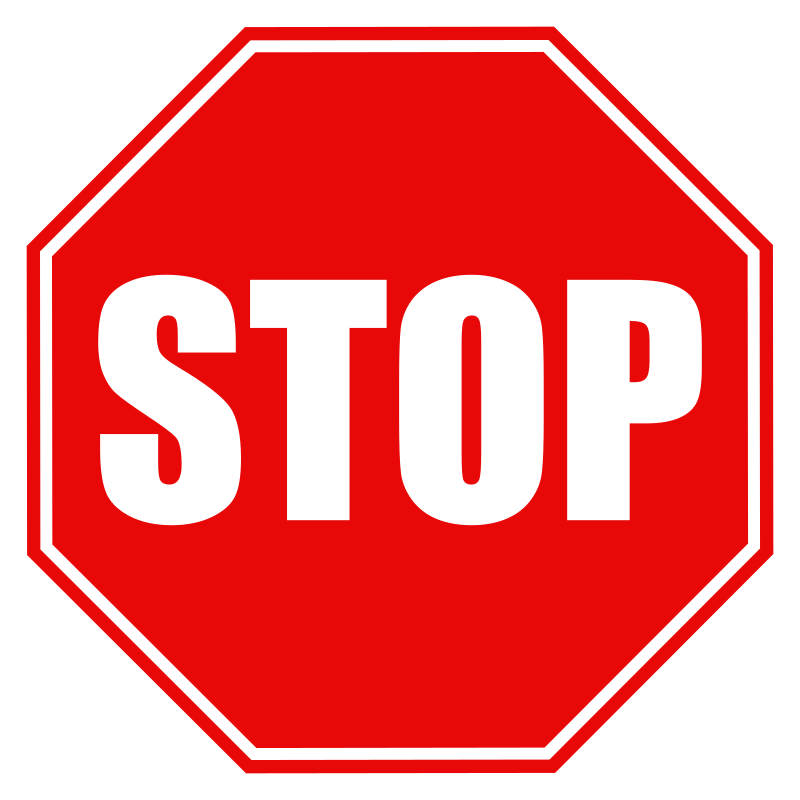 Do Lab04 now
When you are done, look at my answer slides in DFDL-part1-lab-answers.pptx
© 2019 The MITRE Corporation. All rights reserved.
Sandwich XML Firewall between a pair of DFDL processors
DFDL Sandwich Architecture
unparse
Data
format
(scrubbed)
parse
XML
(scrubbed)
DFDL
Data
format
DFDL
XML
XML Firewall
Recipient
Sender
Data enters a DFDL processor on one side of the Firewall, the processor converts the data to XML and sends the XML to the Firewall which scrubs the XML and outputs the scrubbed XML to a DFDL processor on the other side of the Firewall which then reconstitutes the (scrubbed) data into its native format. Note that the DFDL processors may be on the same box as the Firewall.
© 2019 The MITRE Corporation. All rights reserved.
DFDL versus ANTLR(ANTLR = ANother Tool for Language Recognition)
© 2019 The MITRE Corporation. All rights reserved.
What is ANTLR?
ANTLR is a program that generates another program (a parser). ANTLR is a parser generator.
Description of how to break up the input into parts
Parser
(Java, Python, C#, C++, Javascript)
Parser
Generator
(ANTLR)
Description of how to structure the parts
What is ANTLR? (cont.)
Description of how to break up the input into parts
Lexer rules
Parser
(Java, Python, C#, C++, Javascript)
Parser
Generator
(ANTLR)
Description of how to structure the parts
Parser rules
After generating the parser, you can use it to process input files
Input
(data file or program)
Parser
(Java, Python, C#, C++, Javascript)
Here’s what the lexer grammar and the parser grammar look like
lexer grammar MyLexer ;

GREETING	: ('Hello' | 'Greetings') ;	
ID  		: [a-zA-Z]+ ;	
WS  		: [ \t\r\n]+ -> skip ;
Description of how to break up the input into parts
MyLexer.g4
Parser
Generator
(ANTLR)
parser grammar MyParser;

options { tokenVocab=MyLexer; }

message : GREETING ID;
Description of how to structure the parts
MyParser.g4
Here’s what the generated parser looks like (Java version)
MyLexer.java
MyParser.java
// Generated from MyLexer.g4 by ANTLR 4.5.1
import org.antlr.v4.runtime.Lexer;
import org.antlr.v4.runtime.CharStream;
import org.antlr.v4.runtime.Token;
import org.antlr.v4.runtime.TokenStream;
import org.antlr.v4.runtime.*;
import org.antlr.v4.runtime.atn.*;
import org.antlr.v4.runtime.dfa.DFA;
import org.antlr.v4.runtime.misc.*;

@SuppressWarnings({"all", "warnings", "unchecked", "unused", "cast"})
public class MyLexer extends Lexer {
	static { RuntimeMetaData.checkVersion("4.5.1", RuntimeMetaData.VERSION); }

	protected static final DFA[] _decisionToDFA;
	protected static final PredictionContextCache _sharedContextCache =
		new PredictionContextCache();
	public static final int
		GREETING=1, ID=2, WS=3;
	public static String[] modeNames = {
		"DEFAULT_MODE"
	};

	public static final String[] ruleNames = {
		"GREETING", "ID", "WS"
	};

	private static final String[] _LITERAL_NAMES = {
	};
	private static final String[] _SYMBOLIC_NAMES = {
		null, "GREETING", "ID", "WS"
	};
	public static final Vocabulary VOCABULARY = new VocabularyImpl(_LITERAL_NAMES, _SYMBOLIC_NAMES);

	/**
	 * @deprecated Use {@link #VOCABULARY} instead.
	 */
	@Deprecated
	public static final String[] tokenNames;
	static {
		tokenNames = new String[_SYMBOLIC_NAMES.length];
		for (int i = 0; i < tokenNames.length; i++) {
			tokenNames[i] = VOCABULARY.getLiteralName(i);
			if (tokenNames[i] == null) {
				tokenNames[i] = VOCABULARY.getSymbolicName(i);
			}

			if (tokenNames[i] == null) {
				tokenNames[i] = "<INVALID>";
			}
		}
	}

	@Override
	@Deprecated
	public String[] getTokenNames() {
		return tokenNames;
	}

	@Override

	public Vocabulary getVocabulary() {
		return VOCABULARY;
	}


	public MyLexer(CharStream input) {
		super(input);
		_interp = new LexerATNSimulator(this,_ATN,_decisionToDFA,_sharedContextCache);
	}

	@Override
	public String getGrammarFileName() { return "MyLexer.g4"; }

	@Override
	public String[] getRuleNames() { return ruleNames; }

	@Override
	public String getSerializedATN() { return _serializedATN; }

	@Override
	public String[] getModeNames() { return modeNames; }

	@Override
	public ATN getATN() { return _ATN; }

	public static final String _serializedATN =
		"\3\u0430\ud6d1\u8206\uad2d\u4417\uaef1\u8d80\uaadd\2\5%\b\1\4\2\t\2\4"+
		"\3\t\3\4\4\t\4\3\2\3\2\3\2\3\2\3\2\3\2\3\2\3\2\3\2\3\2\3\2\3\2\3\2\3\2"+
		"\5\2\30\n\2\3\3\6\3\33\n\3\r\3\16\3\34\3\4\6\4 \n\4\r\4\16\4!\3\4\3\4"+
		"\2\2\5\3\3\5\4\7\5\3\2\4\4\2C\\c|\5\2\13\f\17\17\"\"\'\2\3\3\2\2\2\2\5"+
		"\3\2\2\2\2\7\3\2\2\2\3\27\3\2\2\2\5\32\3\2\2\2\7\37\3\2\2\2\t\n\7J\2\2"+
		"\n\13\7g\2\2\13\f\7n\2\2\f\r\7n\2\2\r\30\7q\2\2\16\17\7I\2\2\17\20\7t"+
		"\2\2\20\21\7g\2\2\21\22\7g\2\2\22\23\7v\2\2\23\24\7k\2\2\24\25\7p\2\2"+
		"\25\26\7i\2\2\26\30\7u\2\2\27\t\3\2\2\2\27\16\3\2\2\2\30\4\3\2\2\2\31"+
		"\33\t\2\2\2\32\31\3\2\2\2\33\34\3\2\2\2\34\32\3\2\2\2\34\35\3\2\2\2\35"+
		"\6\3\2\2\2\36 \t\3\2\2\37\36\3\2\2\2 !\3\2\2\2!\37\3\2\2\2!\"\3\2\2\2"+
		"\"#\3\2\2\2#$\b\4\2\2$\b\3\2\2\2\6\2\27\34!\3\b\2\2";
	public static final ATN _ATN =
		new ATNDeserializer().deserialize(_serializedATN.toCharArray());
	static {
		_decisionToDFA = new DFA[_ATN.getNumberOfDecisions()];
		for (int i = 0; i < _ATN.getNumberOfDecisions(); i++) {
			_decisionToDFA[i] = new DFA(_ATN.getDecisionState(i), i);
		}
	}
}
// Generated from MyParser.g4 by ANTLR 4.5.1
import org.antlr.v4.runtime.atn.*;
import org.antlr.v4.runtime.dfa.DFA;
import org.antlr.v4.runtime.*;
import org.antlr.v4.runtime.misc.*;
import org.antlr.v4.runtime.tree.*;
import java.util.List;
import java.util.Iterator;
import java.util.ArrayList;

@SuppressWarnings({"all", "warnings", "unchecked", "unused", "cast"})
public class MyParser extends Parser {
	static { RuntimeMetaData.checkVersion("4.5.1", RuntimeMetaData.VERSION); }

	protected static final DFA[] _decisionToDFA;
	protected static final PredictionContextCache _sharedContextCache =
		new PredictionContextCache();
	public static final int
		GREETING=1, ID=2, WS=3;
	public static final int
		RULE_message = 0;
	public static final String[] ruleNames = {
		"message"
	};

	private static final String[] _LITERAL_NAMES = {
	};
	private static final String[] _SYMBOLIC_NAMES = {
		null, "GREETING", "ID", "WS"
	};
	public static final Vocabulary VOCABULARY = new VocabularyImpl(_LITERAL_NAMES, _SYMBOLIC_NAMES);

	/**
	 * @deprecated Use {@link #VOCABULARY} instead.
	 */
	@Deprecated
	public static final String[] tokenNames;
	static {
		tokenNames = new String[_SYMBOLIC_NAMES.length];
		for (int i = 0; i < tokenNames.length; i++) {
			tokenNames[i] = VOCABULARY.getLiteralName(i);
			if (tokenNames[i] == null) {
				tokenNames[i] = VOCABULARY.getSymbolicName(i);
			}

			if (tokenNames[i] == null) {
				tokenNames[i] = "<INVALID>";
			}
		}
	}

	@Override
	@Deprecated
	public String[] getTokenNames() {
		return tokenNames;
	}

	@Override

	public Vocabulary getVocabulary() {
		return VOCABULARY;
	}

	@Override
	public String getGrammarFileName() { return "MyParser.g4"; }

	@Override
	public String[] getRuleNames() { return ruleNames; }

	@Override
	public String getSerializedATN() { return _serializedATN; }

	@Override
	public ATN getATN() { return _ATN; }

	public MyParser(TokenStream input) {
		super(input);
		_interp = new ParserATNSimulator(this,_ATN,_decisionToDFA,_sharedContextCache);
	}
	public static class MessageContext extends ParserRuleContext {
		public TerminalNode GREETING() { return getToken(MyParser.GREETING, 0); }
		public TerminalNode ID() { return getToken(MyParser.ID, 0); }
		public MessageContext(ParserRuleContext parent, int invokingState) {
			super(parent, invokingState);
		}
		@Override public int getRuleIndex() { return RULE_message; }
	}

	public final MessageContext message() throws RecognitionException {
		MessageContext _localctx = new MessageContext(_ctx, getState());
		enterRule(_localctx, 0, RULE_message);
		try {
			enterOuterAlt(_localctx, 1);
			{
			setState(2);
			match(GREETING);
			setState(3);
			match(ID);
			}
		}
		catch (RecognitionException re) {
			_localctx.exception = re;
			_errHandler.reportError(this, re);
			_errHandler.recover(this, re);
		}
		finally {
			exitRule();
		}
		return _localctx;
	}

	public static final String _serializedATN =
		"\3\u0430\ud6d1\u8206\uad2d\u4417\uaef1\u8d80\uaadd\3\5\b\4\2\t\2\3\2\3"+
		"\2\3\2\3\2\2\2\3\2\2\2\6\2\4\3\2\2\2\4\5\7\3\2\2\5\6\7\4\2\2\6\3\3\2\2"+
		"\2\2";
	public static final ATN _ATN =
		new ATNDeserializer().deserialize(_serializedATN.toCharArray());
	static {
		_decisionToDFA = new DFA[_ATN.getNumberOfDecisions()];
		for (int i = 0; i < _ATN.getNumberOfDecisions(); i++) {
			_decisionToDFA[i] = new DFA(_ATN.getDecisionState(i), i);
		}
	}
}
What is a DFDL processor?
A DFDL processor, such as Daffodil, is a data-driven parser.
Description of the input file
DFDL processor
(e.g. Daffodil)
© 2019 The MITRE Corporation. All rights reserved.
Here’s what a “DFDL schema” looks like
<xs:element name="input">
      <xs:complexType>
            <xs:sequence dfdl:separator=":" dfdl:separatorPosition="infix">
                  <xs:element name="label" type="xs:string" />
                  <xs:element name="message" type="xs:string" />
            </xs:sequence>
      </xs:complexType>
</xs:element>
Description of the input file
DFDL Schema
DFDL processor
(e.g. Daffodil)
© 2019 The MITRE Corporation. All rights reserved.
After creating the DFDL schema, you can process input files
Any binary
file
DFDL processor
(e.g., Daffodil)
XML or JSON
Any text
file
DFDL
Schema
DFDL versus ANTLR
A DFDL processor can parse any text or binary file. ANTLR is only for parsing text files.
The output of a DFDL processor is an XML or JSON representation of the input file. The output of ANTLR is code (Java code or Python code or … ).
A DFDL schema builds on top of the XML Schema language. The ANTLR lexer grammar and parser grammar is a proprietary language.
DFDL can parse and unparse. ANTLR can only parse.
DFDL was created and is being maintained by the Open Grid Forum standards organization. ANTLR was created and is being maintained by Professor Terence Parr.
How to create an element with a fixed value(without consuming any input)
© 2019 The MITRE Corporation. All rights reserved.
Example scenario
You want your DFDL schema to create an element named Units and set its value to Seconds. You don’t want the element to consume any input. Here’s how to do it:
<xs:element name="Units" type="xs:string" dfdl:inputValueCalc="{'Seconds'}" />
Here is the XML that is produced:
<Units>Seconds</Units>
© 2019 The MITRE Corporation. All rights reserved.
What do you want to happen if the input data is flawed?
© 2019 The MITRE Corporation. All rights reserved.
Hierarchy of data
Malformed data: data does not conform to the data format’s structure/syntax rules. Also known as non-well-formed data.
Well-formed data: data conforms to the data format’s structure/syntax rules. 
Valid data: data is well-formed and satisfies other requirements such as datatype requirements and occurrence requirements.
Correct data: data is valid and suitable to the purpose for which it’s intended.
© 2019 The MITRE Corporation. All rights reserved.
What do you want to happen if the input is flawed?
If the input data is well-formed but invalid, then what do you want DFDL parsing to do? Do you:
Want DFDL parsing to silently gobble up the data and output XML containing well-formed but invalid data?
Want DFDL parsing to generate an error but continue onward and gobble up the data and output XML containing well-formed but invalid data?
Want DFDL parsing to generate an error and halt processing, no XML is output?
© 2019 The MITRE Corporation. All rights reserved.
What do you want to happen if the input is flawed?
If the input data is well-formed but invalid, then what do you want DFDL parsing to do? Do you:
Want DFDL parsing to silently gobble up the data and output XML containing well-formed but invalid data?
Want DFDL parsing to generate an error but continue onward and gobble up the data and output XML containing well-formed but invalid data?
Want DFDL parsing to generate an error and halt processing, no XML is output?
Don’t use XSD facets and/or set --validation flag to off (this is the default behavior)
© 2019 The MITRE Corporation. All rights reserved.
What do you want to happen if the input is flawed?
If the input data is well-formed but invalid, then what do you want DFDL parsing to do? Do you:
Want DFDL parsing to silently gobble up the data and output XML containing the well-formed but invalid data?
Want DFDL parsing to generate an error but continue onward and gobble up the data and output XML containing the well-formed but invalid data?
Want DFDL parsing to generate an error and halt processing, no XML is output?
Use XSD facets and set the --validation flag to limited
© 2019 The MITRE Corporation. All rights reserved.
What do you want to happen if the input is flawed?
If the input data is well-formed but invalid, then what do you want DFDL parsing to do? Do you:
Want DFDL parsing to silently gobble up the data and output XML containing the well-formed but invalid data?
Want DFDL parsing to generate a warning but continue onward and gobble up the data and output XML containing the well-formed but invalid data?
Want DFDL parsing to generate an error and halt processing, no XML is output?
Use XSD facets and use dfdl:checkConstraints within dfdl:assert
See next section
© 2019 The MITRE Corporation. All rights reserved.
Designing DFDL schemas to simultaneously parse and validate the input data
© 2019 The MITRE Corporation. All rights reserved.
Parse and validate the input data
Recall the label: message data format.
Suppose that, if the data is valid, then the label must be one of these values:
Dear Sir
Dear Madam
The next slide shows 3 versions of the schema. The last version produces no XML when the label is invalid.
© 2019 The MITRE Corporation. All rights reserved.
<xs:element name="input">    <xs:complexType>        <xs:sequence dfdl:separator=":" dfdl:separatorPosition="infix">            <xs:element name="label" type="xs:string" />            <xs:element name="message" type="xs:string" />        </xs:sequence>    </xs:complexType></xs:element>
<input>  <label>Dear Sir</label>  <message> Thank you for your response.</message></input>
Dear Sir: Thank you for your response.
V1
<input>  <label>Foo</label>  <message> Thank you for your response.</message></input>
Foo: Thank you for your response.
<xs:element name="input">    <xs:complexType>        <xs:sequence dfdl:separator=":" dfdl:separatorPosition="infix">            <xs:element name="label">                <xs:simpleType>                    <xs:restriction base="xs:string">                        <xs:enumeration value="Dear Sir" />                        <xs:enumeration value="Dear Madam" />                    </xs:restriction>                </xs:simpleType>            </xs:element>            <xs:element name="message" type="xs:string" />        </xs:sequence>    </xs:complexType></xs:element>
<input>  <label>Dear Sir</label>  <message> Thank you for your response.</message></input>
v2
Dear Sir: Thank you for your response.
<input>  <label>Foo</label>  <message> Thank you for your response.</message></input>
Foo: Thank you for your response.
<xs:element name="input">    <xs:complexType>        <xs:sequence dfdl:separator=":" dfdl:separatorPosition="infix">            <xs:element name="label">                <xs:annotation>                    <xs:appinfo source="http://www.ogf.org/dfdl/">                        <dfdl:assert test="{ dfdl:checkConstraints(.) }"                            message="Validation of label failed" />                    </xs:appinfo>                </xs:annotation>                <xs:simpleType>                    <xs:restriction base="xs:string">                        <xs:enumeration value="Dear Sir" />                        <xs:enumeration value="Dear Madam" />                    </xs:restriction>                </xs:simpleType>            </xs:element>            <xs:element name="message" type="xs:string" />        </xs:sequence>    </xs:complexType></xs:element>
<input>  <label>Dear Sir</label>  <message> Thank you for your response.</message></input>
v3
Dear Sir: Thank you for your response.
Foo: Thank you for your response.
-- empty (no results) --
[error] Parse Error: Assertion failed: Validation of label failed
See examples/validation-using-dfdl
<xs:element name="input">    <xs:complexType>        <xs:sequence dfdl:separator=":" dfdl:separatorPosition="infix">            <xs:element name="label" type="xs:string" />            <xs:element name="message" type="xs:string" />        </xs:sequence>    </xs:complexType></xs:element>
<input>  <label>Dear Sir</label>  <message> Thank you for your response.</message></input>
Dear Sir: Thank you for your response.
V1
<input>  <label>Foo</label>  <message> Thank you for your response.</message></input>
Foo: Thank you for your response.
<xs:element name="input">    <xs:complexType>        <xs:sequence dfdl:separator=":" dfdl:separatorPosition="infix">            <xs:element name="label">                <xs:simpleType>                    <xs:restriction base="xs:string">                        <xs:enumeration value="Dear Sir" />                        <xs:enumeration value="Dear Madam" />                    </xs:restriction>                </xs:simpleType>            </xs:element>            <xs:element name="message" type="xs:string" />        </xs:sequence>    </xs:complexType></xs:element>
<input>  <label>Dear Sir</label>  <message> Thank you for your response.</message></input>
v2
Dear Sir: Thank you for your response.
<input>  <label>Foo</label>  <message> Thank you for your response.</message></input>
Foo: Thank you for your response.
This is the behavior with 
--validation off
<xs:element name="input">    <xs:complexType>        <xs:sequence dfdl:separator=":" dfdl:separatorPosition="infix">            <xs:element name="label">                <xs:annotation>                    <xs:appinfo source="http://www.ogf.org/dfdl/">                        <dfdl:assert test="{ dfdl:checkConstraints(.) }"                            message="Validation of label failed" />                    </xs:appinfo>                </xs:annotation>                <xs:simpleType>                    <xs:restriction base="xs:string">                        <xs:enumeration value="Dear Sir" />                        <xs:enumeration value="Dear Madam" />                    </xs:restriction>                </xs:simpleType>            </xs:element>            <xs:element name="message" type="xs:string" />        </xs:sequence>    </xs:complexType></xs:element>
<input>  <label>Dear Sir</label>  <message> Thank you for your response.</message></input>
v3
Dear Sir: Thank you for your response.
Foo: Thank you for your response.
-- empty (no results) --
[error] Parse Error: Assertion failed: Validation of label failed
See examples/validation-using-dfdl
<xs:element name="input">    <xs:complexType>        <xs:sequence dfdl:separator=":" dfdl:separatorPosition="infix">            <xs:element name="label">                <xs:annotation>                    <xs:appinfo source="http://www.ogf.org/dfdl/">                        <dfdl:assert test="{ dfdl:checkConstraints(.) }"                            message="Validation of label failed" />                    </xs:appinfo>                </xs:annotation>                <xs:simpleType>                    <xs:restriction base="xs:string">                        <xs:enumeration value="Dear Sir" />                        <xs:enumeration value="Dear Madam" />                    </xs:restriction>                </xs:simpleType>            </xs:element>            <xs:element name="message" type="xs:string" />        </xs:sequence>    </xs:complexType></xs:element>
<input>  <label>Dear Sir</label>  <message> Thank you for your response.</message></input>
v3
Dear Sir: Thank you for your response.
Foo: Thank you for your response.
-- empty (no results) --
[error] Parse Error: Assertion failed: Validation of label failed
Yikes! No output when the data is well-formed but invalid. Use the DFDL in v3 judiciously
[Definition] judiciously: with good judgment or sense.
dfdl:checkConstraints
The dfdl:checkConstraints(referenced element) function returns true or false depending on if the referenced element is valid with regards to its facets.
On the previous slide, dfdl:checkConstraints() is used in dfdl:assert. When dfdl:checkConstraints() returns false, then dfdl:assert fails. This causes a ParserError and Daffodil backtracks, which results in no XML being output.
© 2019 The MITRE Corporation. All rights reserved.
dfdl:checkConstraints (cont.)
dfdl:checkConstraints()can be used in any expression, such as in an inputValueCalc:
dfdl:inputValueCalc="{
    fn:concat("Foo is valid: ", dfdl:checkConstraints(../Foo))
}"
That creates an element whose value is a string which indicates whether Foo is valid or not.
© 2019 The MITRE Corporation. All rights reserved.
dfdl:checkConstraints (cont.)
dfdl:checkConstraints()can be used in a runtime length calculation:
dfdl:length="{ if (dfdl:checkConstraints(../Foo)) then 5 else 10 }"
That uses different lengths depending on whether the previously parsed Foo element is valid or not.
Recap: dfdl:checkConstraints is a function that can be used to evaluate if an element is valid, and then change the parse-time behavior accordingly.
© 2019 The MITRE Corporation. All rights reserved.
A complete guide to the --validate flag and the dfdl:checkConstraints property
The next 3 slides show three versions of the label/message DFDL schema. 
The first version declares element label of type xs:string
The second version declares element label to be a string, but the string is constrained, using XSD enumeration facets, to either “Dear Sir” or “Dear Madam”
The third version declares element label like the second version but it also uses dfdl:checkConstraints within dfdl:assert
Each slide shows how Daffodil behaves with valid data and with well-formed but invalid data.
Each slide shows the effect that the --validate flag has on the behavior.
© 2019 The MITRE Corporation. All rights reserved.
--validate on
-- validate off
--validate limited
<input>  <label>Dear Sir</label>  <message> Thank you for your response.</message></input>
Dear Sir: Thank you for your response.
<xs:element name="input">    <xs:complexType>        <xs:sequence dfdl:separator=":" dfdl:separatorPosition="infix">            <xs:element name="label" type="xs:string" />            <xs:element name="message" type="xs:string" />        </xs:sequence>    </xs:complexType></xs:element>
V1
--validate on
-- validate off
--validate limited
<input>  <label>Foo</label>  <message> Thank you for your response.</message></input>
Foo: Thank you for your response.
Lesson Learned: If the DFDL schema does not use XSD facets, then any input data which is well-formed will be accepted.
© 2019 The MITRE Corporation. All rights reserved.
--validate on
-- validate off
--validate limited
<input>  <label>Dear Sir</label>  <message> Thank you for your response.</message></input>
Dear Sir: Thank you for your response.
<xs:element name="input">    <xs:complexType>        <xs:sequence dfdl:separator=":" dfdl:separatorPosition="infix">            <xs:element name="label">                <xs:simpleType>                    <xs:restriction base="xs:string">                        <xs:enumeration value="Dear Sir" />                        <xs:enumeration value="Dear Madam" />                    </xs:restriction>                </xs:simpleType>            </xs:element>            <xs:element name="message" type="xs:string" />        </xs:sequence>    </xs:complexType></xs:element>
v2
[error] Validation Error: cvc-type.3.1.3: The value 'Foo' of element 'label' is not valid.
--validate on
<input>  <label>Foo</label>  <message> Thank you for your response.</message></input>
Foo: Thank you for your response.
Lesson Learned: If the DFDL schema uses XSD facets, then input data which is well-formed but invalid will be accepted and the XML output will contain the invalid data, but Xerces will output an error message with --validate on and Daffodil will output an error message with --validate limited. If --validate is off (or not specified), then no validation is performed and invalid input is accepted.
<input>  <label>Foo</label>  <message> Thank you for your response.</message></input>
--validate off
[error] Validation Error: label failed facet checks due to: facet enumeration(s): Dear Sir|Dear Madam
--validate limited
<input>  <label>Foo</label>  <message> Thank you for your response.</message></input>
--validate on
-- validate off
--validate limited
<xs:element name="input">    <xs:complexType>        <xs:sequence dfdl:separator=":" dfdl:separatorPosition="infix">            <xs:element name="label">                <xs:annotation>                    <xs:appinfo source="http://www.ogf.org/dfdl/">                        <dfdl:assert test="{ dfdl:checkConstraints(.) }"                            message="Validation of label failed" />                    </xs:appinfo>                </xs:annotation>                <xs:simpleType>                    <xs:restriction base="xs:string">                        <xs:enumeration value="Dear Sir" />                        <xs:enumeration value="Dear Madam" />                    </xs:restriction>                </xs:simpleType>            </xs:element>            <xs:element name="message" type="xs:string" />        </xs:sequence>    </xs:complexType></xs:element>
<input>  <label>Dear Sir</label>  <message> Thank you for your response.</message></input>
Dear Sir: Thank you for your response.
v3
[error] Parse Error: Assertion failed: Validation of label failed
--validate on
Foo: Thank you for your response.
--empty --
[error] Parse Error: Assertion failed: Validation of label failed
Lesson Learned: If the DFDL schema uses XSD facets and dfdl:checkConstraints is embedded within dfdl:assert, then input data which is well-formed but invalid will be rejected and the XML output will be empty.
--validate off
--empty --
[error] Parse Error: Assertion failed: Validation of label failed
--validate limited
--empty --
Points of uncertainty
Points of uncertainties are:
choices
optional elements
repeatable elements
See section 9.3.3 of the DFDL specification.
© 2019 The MITRE Corporation. All rights reserved.
When a dfdl:assert fails, then the DFDL processor backtracks to the point of uncertainty
When the dfdl:assert fails in the below schema, the DFDL processor backs up to label, it is a mandatory element so it backs up to input, it is also a mandatory element, and since it can go no higher, parsing stops.
<xs:element name="input">    <xs:complexType>        <xs:sequence dfdl:separator=":" dfdl:separatorPosition="infix">            <xs:element name="label">                <xs:annotation>                    <xs:appinfo source="http://www.ogf.org/dfdl/">                        <dfdl:assert test="{ dfdl:checkConstraints(.) }"                            message="Validation of label failed" />                    </xs:appinfo>                </xs:annotation>                <xs:simpleType>                    <xs:restriction base="xs:string">                        <xs:enumeration value="Dear Sir" />                        <xs:enumeration value="Dear Madam" />                    </xs:restriction>                </xs:simpleType>            </xs:element>            <xs:element name="message" type="xs:string" />        </xs:sequence>    </xs:complexType></xs:element>
See section 9.3 of the DFDL specification for a description of how Daffodil does parsing.
v3
https://daffodil.apache.org/docs/dfdl/#_Toc398030710
Recommendations
Put into the DFDL schema all the facets you can. Put in minOccurs and maxOccurs bounds if known. 
Don't call checkConstraints in assertions – it is almost certainly not what you want. 
Use --validate off or limited. 
Use on only if you really want a second pass by Xerces. (Expensive)
--validate on instructs Daffodil to parse the input data to generate XML and then invoke the Xerces XML Schema validator to validate the XML against the DFDL Schema. Why is it “expensive”? See next slide.
Daffodil's limited validation may accomplish all you need, so try that first.
“--validate on” is expensive … here’s why
It requires the data be serialized to XML text and then fed to Xerces, which must reparse the XML and reload and reparse the DFDL Schema all in order to validate it. This is one entire whole extra pass over the data.
Suppose your preferred output form is JSON. If you want Xerces validation, the conversion to XML will be done soley for the purpose of getting Xerces validation and then discarded when JSON is created. 
It defeats the future capability to stream data (there are long-term goals for Daffodil to support streaming of documents much larger than memory).
© 2019 The MITRE Corporation. All rights reserved.
Recommendations
Put into the DFDL schema all the facets you can. Put in minOccurs and maxOccurs bounds if known. 
Don't call checkConstraints in assertions – it is almost certainly not what you want. 
Use --validate off or limited. 
Use "on" only if you really want a second pass by Xerces. 
“--validate on” instructs Daffodil to parse the input data to generate XML and then invoke the Xerces XML Schema validator to validate the XML against the DFDL Schema. This post-parsing validation  is expensive in terms of CPU resources. 
Daffodil's "limited" validation may accomplish all you need, so try that first.
But, but, but, …
Why use facets when the input won’t be validated against them?
Use facets, even if you don’t validate during parsing
Here’s why:
You can later turn on validation if you want
You can use the DFDL schema as an XML Schema on the output XML documents. For example, you can validate the XML before unparsing.
© 2019 The MITRE Corporation. All rights reserved.
Counterargument to the recommendation
Don’t put facets in the DFDL schema.
Use the DFDL schema exclusively for parsing well-formed input files, not for validating the input.
The task of validating is better done once the input has been converted to XML.
Keep a clear separation of concerns: Use DFDL just for parsing. Once the input is in XML, bring to bear all the XML tools to process the XML, including XML validation.
© 2019 The MITRE Corporation. All rights reserved.
Counter to the counterargument
Don’t put facets in the DFDL schema.
Use the DFDL schema exclusively for parsing well-formed input files, not for validating the input.
The task of validating is better done once the input has been converted to XML.
Keep a clear separation of concerns: Use DFDL just for parsing. Once the input is in XML, bring to bear all the XML tools to process the XML, including XML validation.
Now you’ve got two separate schemas to build and maintain – yuck!
© 2019 The MITRE Corporation. All rights reserved.
dfdl:initiator is the complement to dfdl:terminator
© 2019 The MITRE Corporation. All rights reserved.
dfdl:terminator versus dfdl:initiator
dfdl:terminator is used to identify what character marks the end of an element’s value. 
dfdl:initiator is used to identify what character marks the start of an element’s value.
initiator
terminator
(A, B, C)
separators
© 2019 The MITRE Corporation. All rights reserved.
parse
<list>      <item>A</item>      <item> B</item>      <item> C</item></list>
Daffodil
(A, B, C)
<xs:element name="list" dfdl:initiator="("  dfdl:terminator=")" >    <xs:complexType>        <xs:sequence dfdl:separator="," dfdl:separatorPosition="infix">            <xs:element name="item" type="xs:string" maxOccurs="unbounded" />        </xs:sequence>    </xs:complexType></xs:element>
See examples/initiators/initiator-1.dfdl.xsd
© 2019 The MITRE Corporation. All rights reserved.
Back to the CSV example … hide the header using a bunch of sequence elements containing dfdl:initiator
Hide this 
header using 
initiators
Year,Make,Model,Description,Price1997,Ford,E350,"ac, abs, moon",2999.991999,Chevy,Venture Extended Edition,,4900.001999,Chevy,Venture Extended Edition,Very Large,5000.001996,Jeep,Grand Cherokee,"MUST SELL! air, moon roof, loaded",4799.00
<xs:group name="hidden-header-group">    <xs:sequence dfdl:separator="," dfdl:separatorPosition="infix">        <xs:sequence dfdl:initiator="Year" />        <xs:sequence dfdl:initiator="Make" />        <xs:sequence dfdl:initiator="Model" />        <xs:sequence dfdl:initiator="Description" />        <xs:sequence dfdl:initiator="Price" />    </xs:sequence></xs:group>
See examples/initiators/csv-version1.dfdl.xsd
Which way of hiding the CVS header is better?
Year,Make,Model,Description,Price1997,Ford,E350,"ac, abs, moon",2999.991999,Chevy,Venture Extended Edition,,4900.001999,Chevy,Venture Extended Edition,Very Large,5000.001996,Jeep,Grand Cherokee,"MUST SELL! air, moon roof, loaded",4799.00
<xs:group name="hidden-header-group">    <xs:sequence dfdl:separator="," dfdl:separatorPosition="infix">        <xs:sequence dfdl:initiator="Year" />        <xs:sequence dfdl:initiator="Make" />        <xs:sequence dfdl:initiator="Model" />        <xs:sequence dfdl:initiator="Description" />        <xs:sequence dfdl:initiator="Price" />    </xs:sequence></xs:group>
<xs:group name="hidden-header-group">    <xs:sequence dfdl:separator="," dfdl:separatorPosition="infix">        <xs:element name="year" type="xs:string" dfdl:outputValueCalc="{'Year'}" />        <xs:element name="make" type="xs:string" dfdl:outputValueCalc="{'Make'}" />        <xs:element name="model" type="xs:string" dfdl:outputValueCalc="{'Model'}" />        <xs:element name="description" type="xs:string" dfdl:outputValueCalc="{'Description'}" />        <xs:element name="price" type="xs:string" dfdl:outputValueCalc="{'Price'}" />    </xs:sequence></xs:group>
See examples/initiators/csv-version1.dfdl.xsd
An even better solution!
<xs:element name="CSV">    <xs:complexType>        <xs:sequence dfdl:separator="%NL;" dfdl:separatorPosition="infix"            dfdl:initiator="Year,Make,Model,Description,Price%NL;">            <xs:element name="row" maxOccurs="unbounded">                <xs:complexType>                    <xs:sequence dfdl:separator="," dfdl:separatorPosition="infix">                        <xs:element name="year" type="xs:string" />                        <xs:element name="make" type="xs:string" />                        <xs:element name="model" type="xs:string" />                        <xs:element name="description" type="xs:string" dfdl:escapeSchemeRef="Quotes" />                        <xs:element name="price" type="xs:decimal" dfdl:textStandardDecimalSeparator="." />                    </xs:sequence>                </xs:complexType>            </xs:element>        </xs:sequence>    </xs:complexType></xs:element>
In some sense this string "Year,Make,Model,Description,Price%NL;" becomes like a signature or magic number
See examples/initiators/csv-version2.dfdl.xsd
Lab 4.1
Create a DFDL schema for common event format (CEF) files.
A CEF file contains data about device network events.
Here is a sample input file containing 3 rows:
CEF:0|security|threatmanager|1.0|100|worm successfully stopped|10|src=10.0.0.1 dst=2.1.2.2 spt=1232CEF:0|McAfee|Host Intrusion Prevention|8.0.0|6042|DNS Rule Violation|10CEF:0|ArcSight|ArcSight|5.1.6.6014.0|agent:050|Connector Raw Event Statistics|1|eventId=7
Each row is initiated by the string “CEF:”
Following that are a series of fields, each separated by a vertical bar ( | )
Here’s what is in each field:
CEF format
CEF:Version|Device Vendor|Device Product|Device Version|Signature ID|Name|Severity|Extension
Lab 4.1 (cont.)
CEF format
CEF:Version|Device Vendor|Device Product|Device Version|Signature ID|Name|Severity|Extension
Version: version of the CEF format, an integer
Your DFDL schema must restrict the value to 0 or 1
Device Vendor, Device Product, Device Version: identifies the type of sending device, strings
Signature ID: unique identifier for the event, string 
Name: human-readable description of the event, a string
Severity: indicates the importance of the event, 0 - 10 (10 indicates most important event)
Extension: collection of key-value pairs separated by a single space
Lab requirements
Use a dfdl:assert with the severity element
Parse the input using --validate limited 
If the version is not 0 or 1, an error should be generated. However, the input should be gobbled up and XML generated, i.e., don’t let the error stop parsing.
If the severity is outside 0 – 10, and error should be generated and parsing stopped. There should be no XML generated.
© 2019 The MITRE Corporation. All rights reserved.
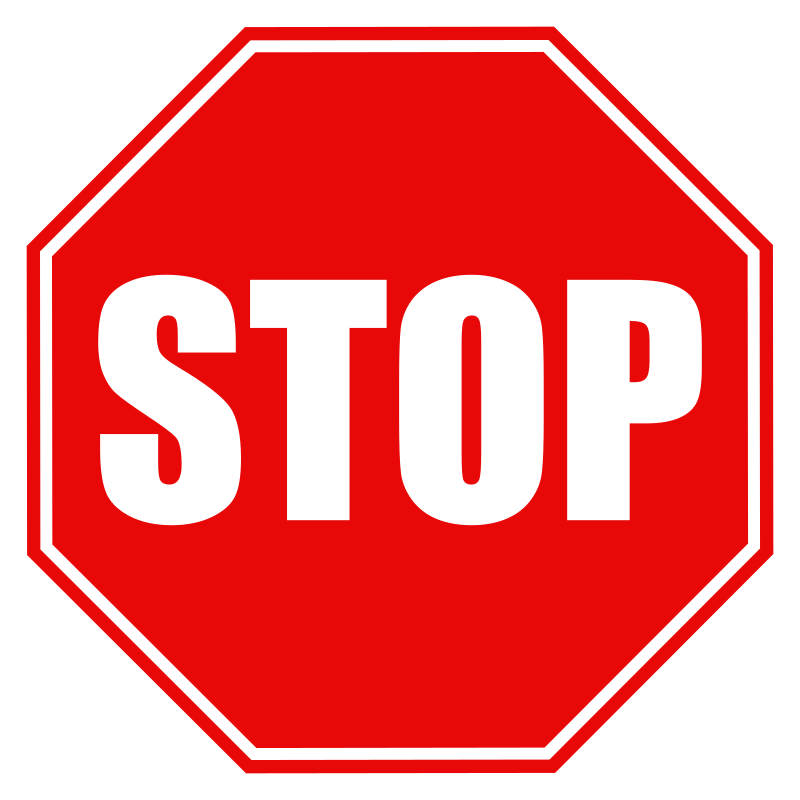 Do Lab04.1 now
When you are done, look at my answer slides in DFDL-part1-lab-answers.pptx
© 2019 The MITRE Corporation. All rights reserved.
How to ensure the output of unparsing matches exactly the input Warning: newlines are tricky!
Input file
Scenario: the input file consists of a prolog and a payload surrounded by parentheses. The payload consists of a series of text fields separated by hyphens.
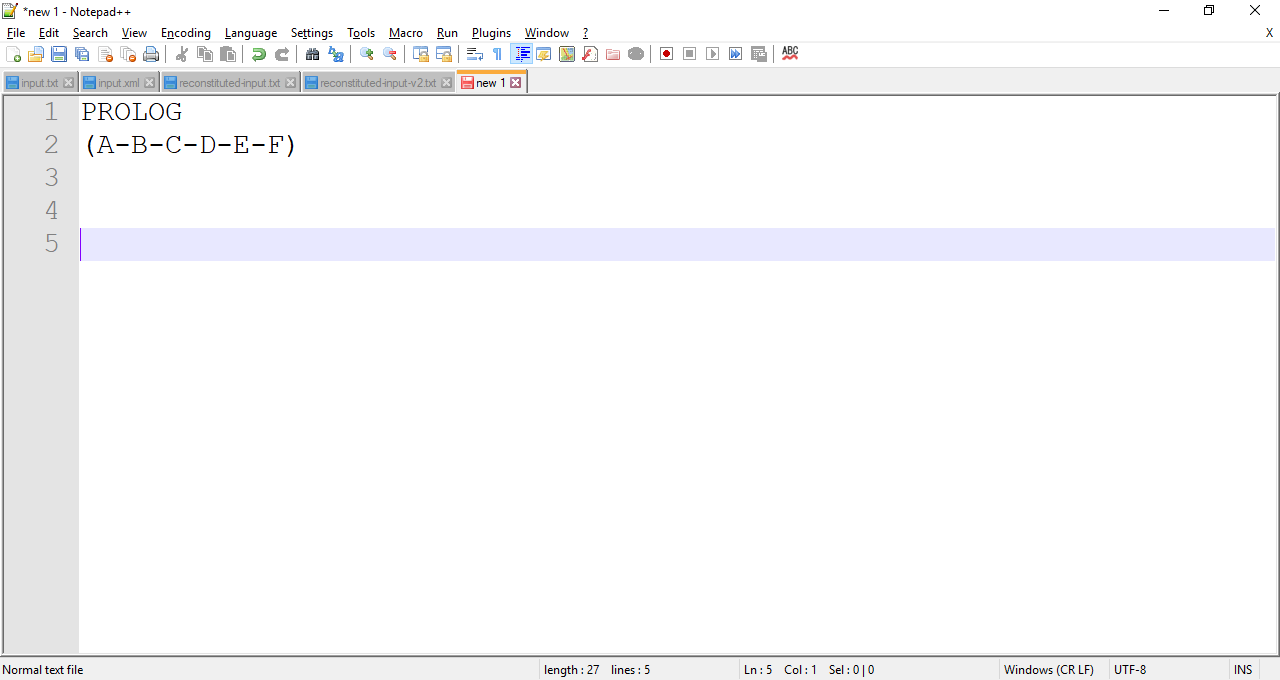 See examples/preserve-in-round-tripping
Input file (cont.)
In some cases, a hyphen is preceded by a new line, which can be either a carriage return or CRLF combination.
 Below is a sample input file. I show it in Notepad++ with “Show all characters” so you can see the invisible newline characters.
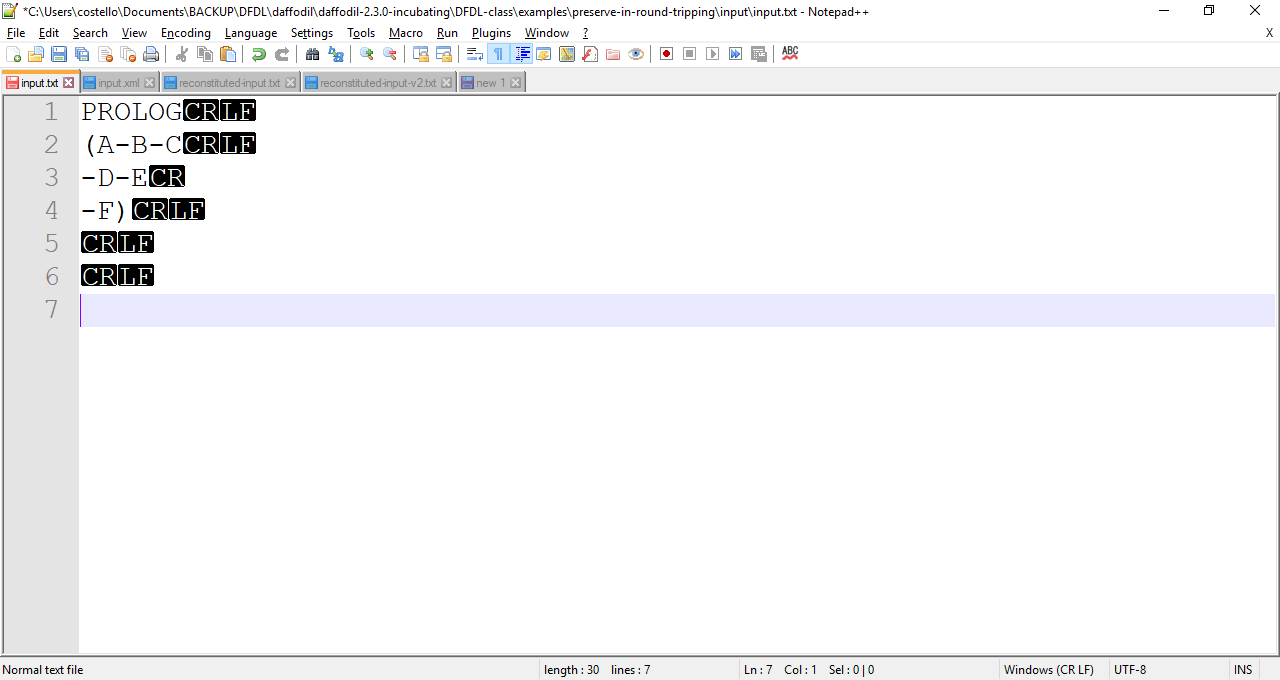 This hyphen is preceded by CRLF
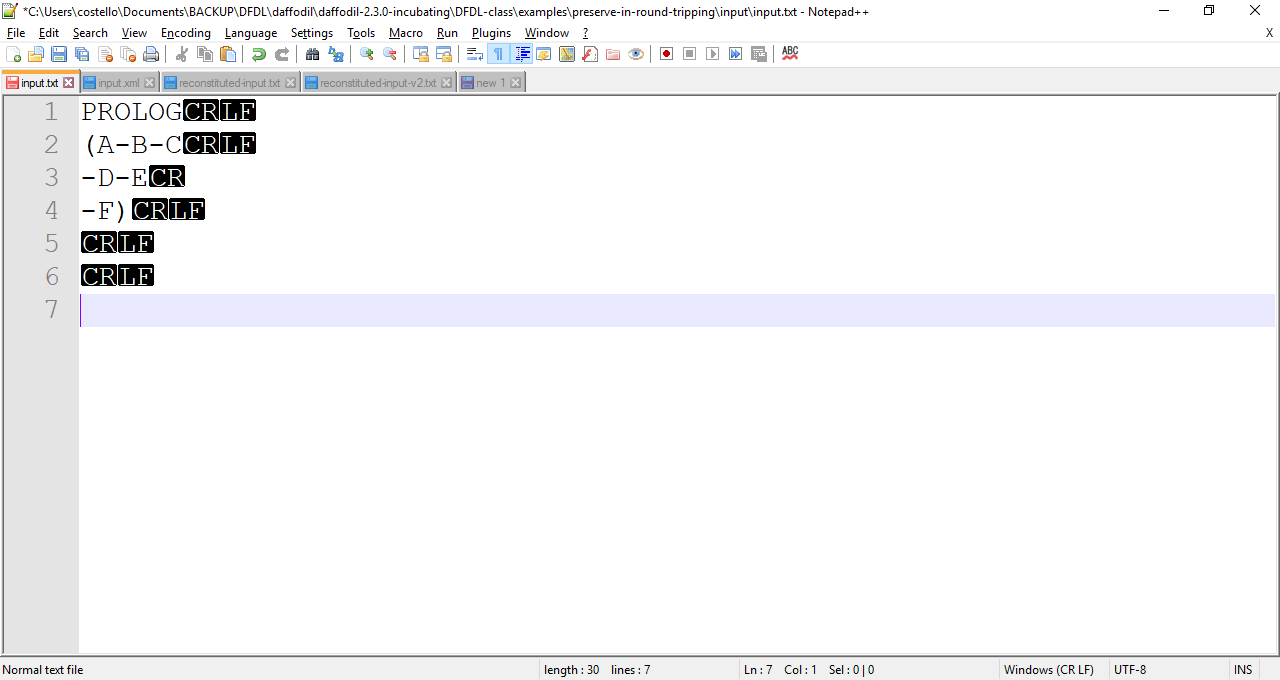 This hyphen is preceded by CR
© 2019 The MITRE Corporation. All rights reserved.
Suppose we have this requirement
Requirement: The output of unparsing must match exactly the original input file.
© 2019 The MITRE Corporation. All rights reserved.
Here is a DFDL schema to describe the input data
<xs:element name="input">    <xs:complexType>        <xs:sequence>            <xs:element name="prolog" type="xs:string" dfdl:terminator="%NL;" />            <xs:element name="payload" dfdl:initiator="(" dfdl:terminator=")">                <xs:complexType>                    <xs:sequence dfdl:separator="-" dfdl:separatorPosition="infix">                        <xs:element name="field" type="xs:string" maxOccurs="unbounded" />                    </xs:sequence>                </xs:complexType>            </xs:element>        </xs:sequence>    </xs:complexType></xs:element>
See examples/preserve-in-round-tripping/input-v1.dfdl.xsd
© 2019 The MITRE Corporation. All rights reserved.
When the input file is parsed, this XML is produced:
<input>  <prolog>PROLOG</prolog>  <payload>    <field>A</field>    <field>B</field>    <field>C</field>    <field>D</field>    <field>E</field>    <field>F</field>  </payload></input>
PROLOG(A-B-C-D-E-F)
parse
Perfect!
input.txt
© 2019 The MITRE Corporation. All rights reserved.
Actually, not perfect …
parse
unparse
After 
unparsing
Original
input
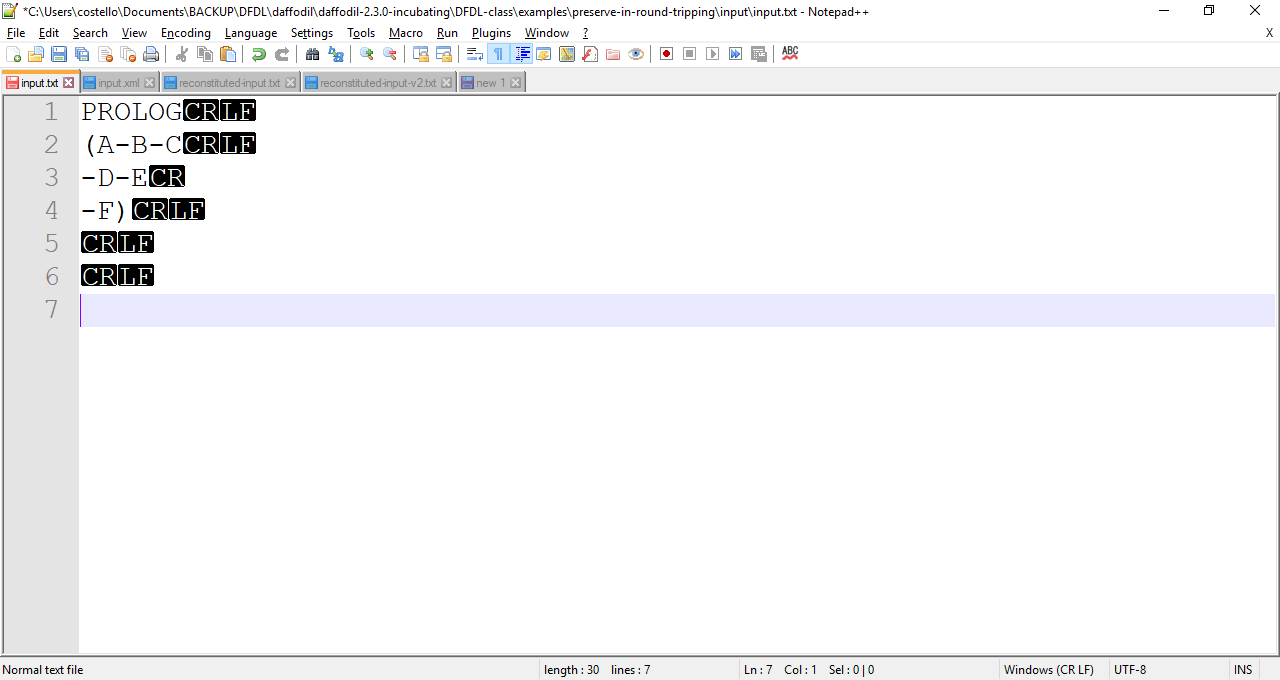 The output from unparsing does not match the input file:
CCRLF  CLF
ECR  ELF
What happened? Why did the newline characters change?
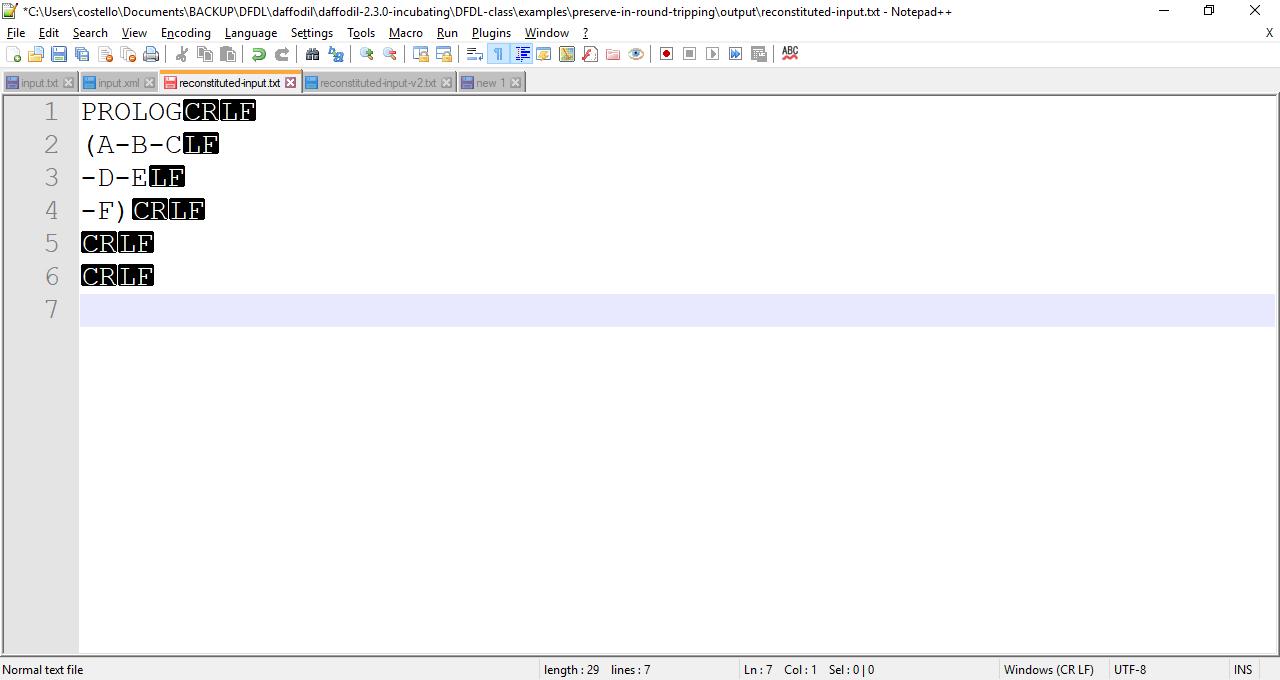 © 2019 The MITRE Corporation. All rights reserved.
XML rule: all newlines are normalized to LF
When a DFDL processor outputs XML, it is required to convert all CRLF's to LF’s, and any lone CR’s must be converted to LF’s. 
So, if your input data contains a CR, it's going to get lost.
But, but, but … I need the output of unparsing to exactly match the original input. What to do?
© 2019 The MITRE Corporation. All rights reserved.
Important!
Newlines in data are converted to LF’s.
Newlines in syntax (e.g., a newline specified in dfdl:initiator or dfdl:terminator or dfdl:separator) are not converted to LF’s.
© 2019 The MITRE Corporation. All rights reserved.
Solution: model the carriage return (CR) as syntax
<xs:element name="input">    <xs:complexType>        <xs:sequence>            <xs:element name="prolog" type="xs:string" dfdl:terminator="%NL;" />            <xs:element name="payload" dfdl:initiator="(" dfdl:terminator=")">                <xs:complexType>                    <xs:sequence dfdl:separator="-" dfdl:separatorPosition="infix">                        <xs:element name="field" type="xs:string" maxOccurs="unbounded" />                    </xs:sequence>                </xs:complexType>            </xs:element>        </xs:sequence>    </xs:complexType></xs:element>
replace the field element declaration with this
<xs:element name="field" maxOccurs="unbounded">    <xs:complexType>        <xs:sequence dfdl:separator="%CR;" dfdl:separatorPosition="infix">            <xs:element name="field-part" type="xs:string" maxOccurs="unbounded" />        </xs:sequence>    </xs:complexType></xs:element>
See examples/preserve-in-round-tripping/input-v2.dfdl.xsd
© 2019 The MITRE Corporation. All rights reserved.
Let’s focus on two fields in the input:
<field>
    <field-part>C</field-part>
    <field-part>LF</field-part>
</field>
parse
parse
<field>
    <field-part>E</field-part>
    <field-part></field-part>
</field>
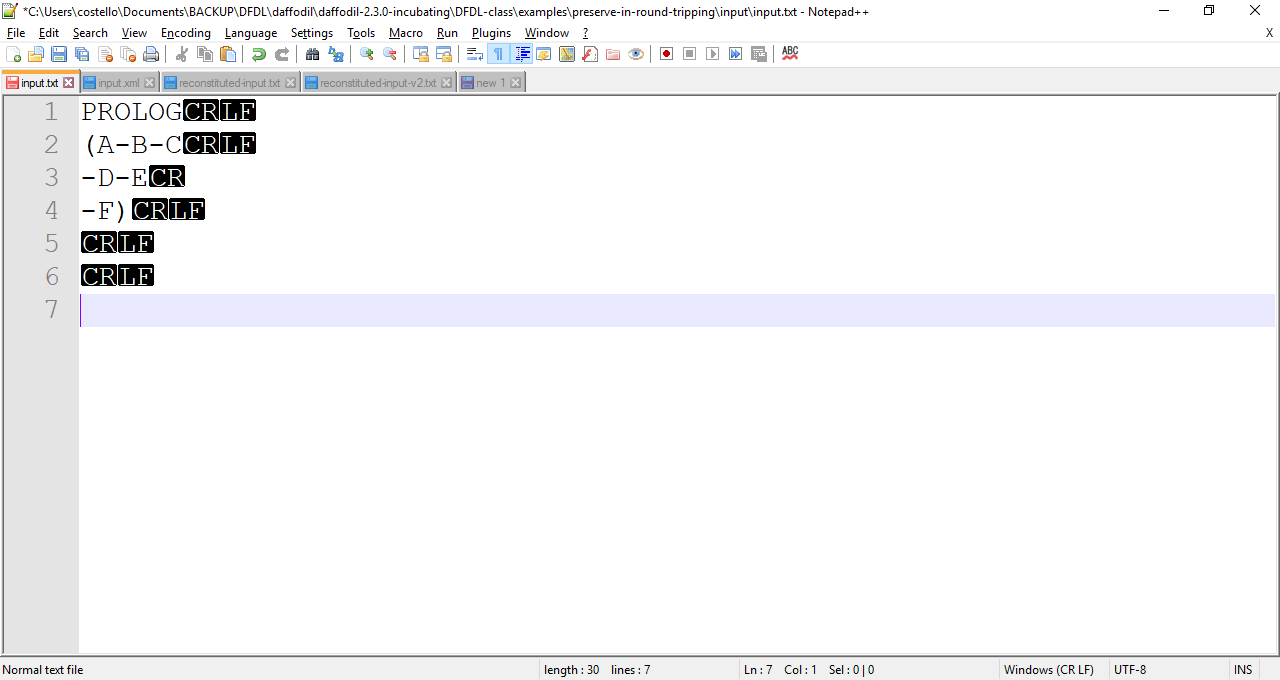 © 2019 The MITRE Corporation. All rights reserved.
Unparsing produces this
parse
unparse
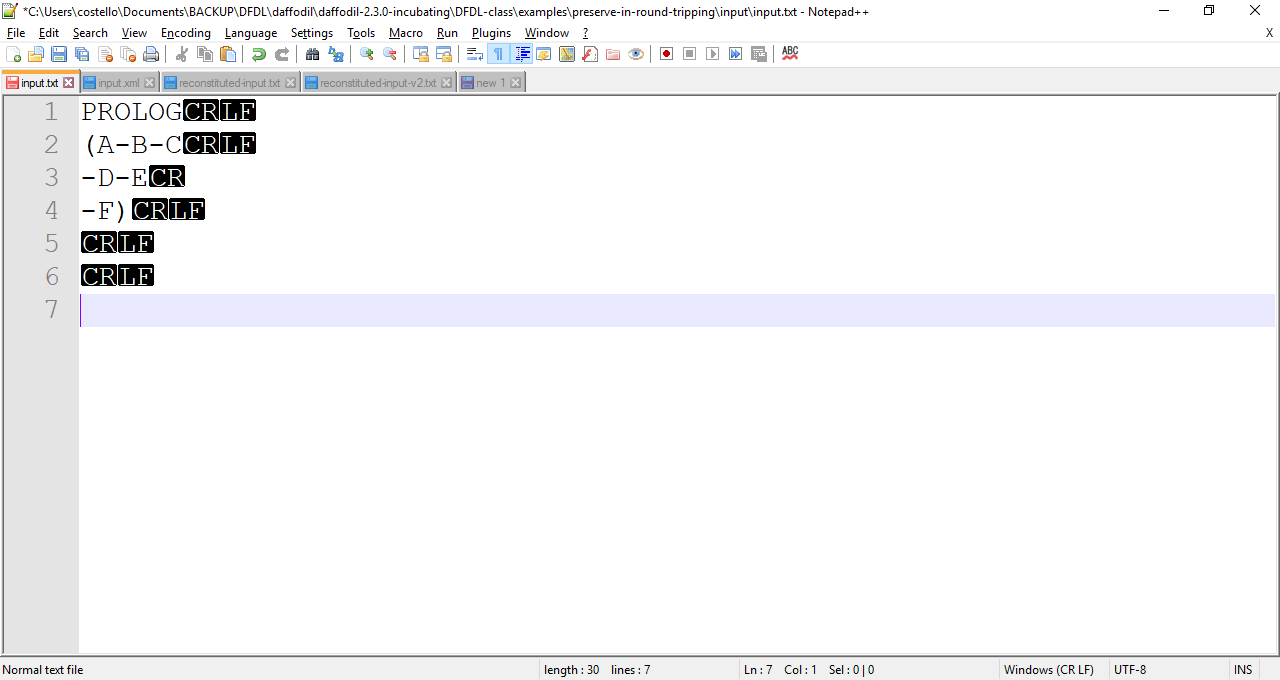 Eek! Lost the CR character after E

This is a bug in Daffodil.
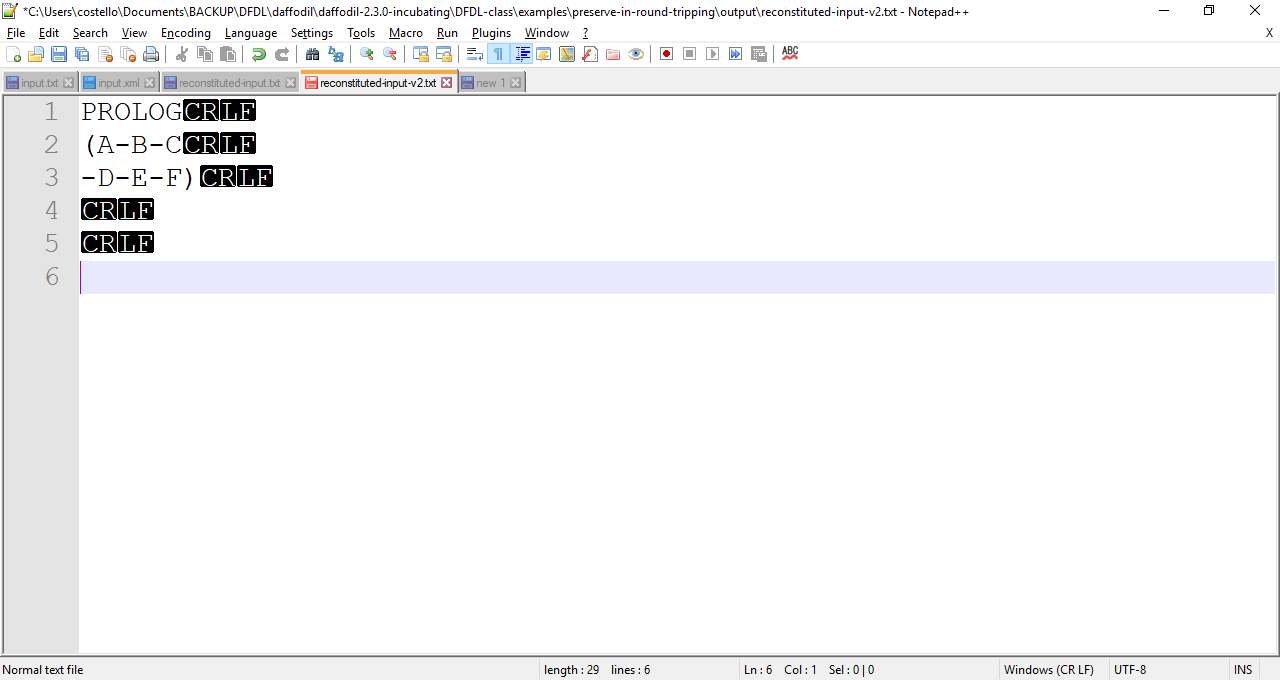 © 2019 The MITRE Corporation. All rights reserved.
Here’s an alternate approach … and it works
Use these as delimiters (syntax): CR-, CRLF-, or just -
To parse a value delimited by any of them, use dfdl:lengthKind="pattern" and a regex with lookahead:
<xs:element name="value" type="xs:string" dfdl:lengthKind="pattern"  	     dfdl:lengthPattern=".*?(?=(\x0D-|\x0D\x0A-|-|\)$))">
That matches text up to, but not including, one of the delimiters.
The element is then followed by a choice:
<xs:choice>     <xs:element name="crDash" dfdl:initiator="%CR;-" type="xs:string" dfdl:lengthKind="explicit" dfdl:length="0" />    <xs:element name="crlfDash" dfdl:initiator="%CR;%LF;-" type="xs:string" dfdl:lengthKind="explicit" dfdl:length="0" />    <xs:element name="dash" dfdl:initiator="-" type="xs:string" dfdl:lengthKind="explicit" dfdl:length="0" />    <xs:element name="none" type="xs:string" dfdl:lengthKind="pattern" dfdl:lengthPattern=".*?(?=\))" /></xs:choice>
See examples/preserve-in-round-tripping/input-v3.dfdl.xsd
<xs:choice>     <xs:element name="crDash" dfdl:initiator="%CR;-" type="xs:string" dfdl:lengthKind="explicit" dfdl:length="0" />    <xs:element name="crlfDash" dfdl:initiator="%CR;%LF;-" type="xs:string" dfdl:lengthKind="explicit" dfdl:length="0" />    <xs:element name="dash" dfdl:initiator="-" type="xs:string" dfdl:lengthKind="explicit" dfdl:length="0" />    <xs:element name="none" type="xs:string" dfdl:lengthKind="pattern" dfdl:lengthPattern=".*?(?=\))" /></xs:choice>
In each choice branch above, the element is a string of explicit length 0
This will parse and unparse just fine. You will get XML like these:
<field>    <value>C</value>    <crlfDash></crlfDash></field>
<field>    <value>D</value>    <dash></dash></field>
<field>    <value>E</value>    <crDash></crDash></field>
<field>    <value>F</value>    <none></none></field>
Note: you cannot put the above xs:choice into a hidden group so as to hide this delimiter cruft. We are storing initiator information in the XML infoset and so we can’t hide those elements or we won’t know which initiator to use for unparsing.
© 2019 The MITRE Corporation. All rights reserved.
<xs:element name="field" maxOccurs="unbounded">    <xs:complexType>        <xs:sequence>            <xs:element name="value" type="xs:string" dfdl:lengthKind="pattern" dfdl:lengthPattern=".*?(?=(\x0D-|\x0D\x0A-|-|\)$))">                <xs:annotation>                    <xs:appinfo source="http://www.ogf.org/dfdl/">                        <dfdl:assert message="empty value" >                            {fn:string-length(.) gt 0}                        </dfdl:assert>                    </xs:appinfo>                </xs:annotation>            </xs:element>            <xs:choice>                 <xs:element name="crDash" dfdl:initiator="%CR;-" type="xs:string" dfdl:lengthKind="explicit" dfdl:length="0" />                <xs:element name="crlfDash" dfdl:initiator="%CR;%LF;-" type="xs:string" dfdl:lengthKind="explicit" dfdl:length="0" />                <xs:element name="dash" dfdl:initiator="-" type="xs:string" dfdl:lengthKind="explicit" dfdl:length="0" />                <xs:element name="none" type="xs:string" dfdl:lengthKind="pattern" dfdl:lengthPattern=".*?(?=\))" />            </xs:choice>        </xs:sequence>    </xs:complexType></xs:element>
See examples/preserve-in-round-tripping/input-v3.dfdl.xsd
© 2019 The MITRE Corporation. All rights reserved.
<xs:element name="field" maxOccurs="unbounded">    <xs:complexType>        <xs:sequence>            <xs:element name="value" type="xs:string" dfdl:lengthKind="pattern" dfdl:lengthPattern=".*?(?=(\x0D-|\x0D\x0A-|-|\)$))">                <xs:annotation>                    <xs:appinfo source="http://www.ogf.org/dfdl/">                        <dfdl:assert message="empty value" >                            {fn:string-length(.) gt 0}                        </dfdl:assert>                    </xs:appinfo>                </xs:annotation>            </xs:element>            <xs:choice>                 <xs:element name="crDash" dfdl:initiator="%CR;-" type="xs:string" dfdl:lengthKind="explicit" dfdl:length="0" />                <xs:element name="crlfDash" dfdl:initiator="%CR;%LF;-" type="xs:string" dfdl:lengthKind="explicit" dfdl:length="0" />                <xs:element name="dash" dfdl:initiator="-" type="xs:string" dfdl:lengthKind="explicit" dfdl:length="0" />                <xs:element name="none" type="xs:string" dfdl:lengthKind="pattern" dfdl:lengthPattern=".*?(?=\))" />            </xs:choice>        </xs:sequence>    </xs:complexType></xs:element>
After processing F the DFDL processor loops back around looking for the next field. An empty string matches <value>. Without the dfdl:assert the DFDL processor would loop forever, generating an infinite number of <value> elements.
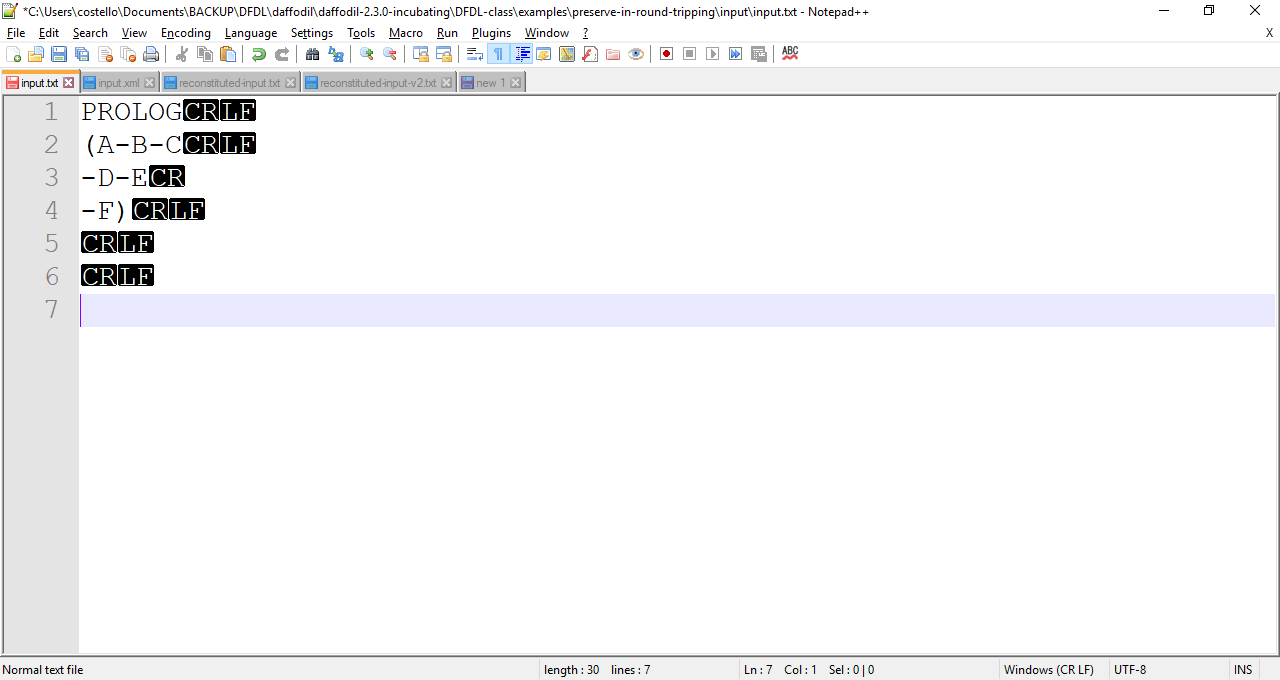 © 2019 The MITRE Corporation. All rights reserved.
Reference a reusable set of DFDL properties using dfdl:ref
© 2019 The MITRE Corporation. All rights reserved.
Recall our first example
In the very first example we saw how to parse/unparse this input: 	Dear Sir: Thank you for your response.
Here is the DFDL schema:
<xs:element name="input">    <xs:complexType>        <xs:sequence dfdl:separator=":" dfdl:separatorPosition="infix">            <xs:element name="label" type="xs:string" />            <xs:element name="message" type="xs:string" />        </xs:sequence>    </xs:complexType></xs:element>
© 2019 The MITRE Corporation. All rights reserved.
Suppose you have a large DFDL schema and there are many places where you want to use this combination of DFDL properties
<xs:element name="input">    <xs:complexType>        <xs:sequence dfdl:separator=":" dfdl:separatorPosition="infix">            <xs:element name="label" type="xs:string" />            <xs:element name="message" type="xs:string" />        </xs:sequence>    </xs:complexType></xs:element>
© 2019 The MITRE Corporation. All rights reserved.
Reusable formats
You can collect together DFDL properties into a dfdl:defineFormat element, give the collection a name and then reference that named collection using dfdl:ref (see next slide)
© 2019 The MITRE Corporation. All rights reserved.
dfdl:ref
<xs:annotation>    <xs:appinfo source="http://www.ogf.org/dfdl/">        <dfdl:format ref="default-dfdl-properties" />        <dfdl:defineFormat name="colonSeparator">            <dfdl:format separator=":"                 		separatorPosition="infix" />        </dfdl:defineFormat>    </xs:appinfo></xs:annotation><xs:element name="input">    <xs:complexType>        <xs:sequence dfdl:ref="colonSeparator">            <xs:element name="label" type="xs:string" />            <xs:element name="message" type="xs:string" />        </xs:sequence>    </xs:complexType></xs:element>
See examples/defineFormat/label-message-description-1.dfdl.xsd
Feeding values into a DFDL schema at runtime
© 2019 The MITRE Corporation. All rights reserved.
dfdl:defineVariable
In the last example we hardcoded the separator symbol.
Instead of doing that, we can create a variable, give it a value, and then set dfdl:separator equal to the variable.
<xs:annotation>    <xs:appinfo source="http://www.ogf.org/dfdl/">        <dfdl:format ref="default-dfdl-properties" />        <dfdl:defineVariable name="Separator" type="xs:string">:</dfdl:defineVariable>        <dfdl:defineFormat name="colonSeparator">            <dfdl:format separator="{ $Separator }"                 separatorPosition="infix" />        </dfdl:defineFormat>    </xs:appinfo></xs:annotation>
See examples/defineVariable/label-message-description-1.dfdl.xsd
© 2019 The MITRE Corporation. All rights reserved.
Feed the variable a value at the command line
On the last slide we still hardcoded. We hardcoded the variable.
Instead of doing that, we can feed into the DFDL schema a value for the variable from the command line (wow!).
We do this using the –D option.
© 2019 The MITRE Corporation. All rights reserved.
Daffodil Parse Options:
  -c, --config  <file>                   	path to file containing  configuration items.
  -Dvariable=value [variable=value]...   variables to be used when parsing.
                                         		An optional namespace may be  provided.
  -I, --infoset-type  <infoset_type>     	infoset type to output. Must be one of 'xml', 'scala-xml', 'json',
                                         		'jdom', 'w3cdom', or 'null’. Default is 'xml'.
  -o, --output  <file>                   	write output to a given file. If not given or is -, output is
                                         		written to stdout.
  -P, --parser  <file>                   	use a previously saved parser.
  -p, --path  <path>                    	path to the node to create parser.
  -r, --root  <node>                     	the root element of the XML file to use.  An optional 				namespace may be provided. This needs to be one of
                                        		 the top-level elements of the DFDL schema defined with --schema.
                                         		Requires --schema. If not supplied  uses the first element of the first
                                         		schema
  -s, --schema  <file>                   	the annotated DFDL schema to use to create the parser.
      --stream                           	when left over data exists, parse again with remaining data,
                                         		separating infosets by a NUL character
      --nostream                         	stop after the first parse, even if left over data exists
  -Ttunable=value [tunable=value]...   	daffodil tunable to be used when parsing.
  -V, --validate  <mode>                	the validation mode. 'on', 'limited' or 'off’. Default is 'off'.
  -h, --help                             	Show help message

 trailing arguments:
  infile (not required)   		input file to parse. If not specified, or a value of -, reads from stdin.
https://daffodil.apache.org/cli/
© 2019 The MITRE Corporation. All rights reserved.
–D option
We will feed into the DFDL schema the symbol that separates the label and message. Suppose the separator symbol is the comma ( , )
Ordinarily, it would be done this way:
daffodil.bat parse -s label-message-description-2.dfdl.xsd 
 	               -r input
  	               -D Separator=,  		
 	               -o output/label-message-description-2.xml
However, the -D option lets you define multiple variables at once, with each separated by a comma, e.g. –D var1=a,var2=b
So, the comma is a special symbol and you must escape it:
daffodil.bat parse -s label-message-description-2.dfdl.xsd 
 	               -r input
  	               -D Separator=\,  		
 	               -o output/label-message-description-2.xml
Dear Sir, Thank you for your response.
<xs:annotation>    <xs:appinfo source="http://www.ogf.org/dfdl/">        <dfdl:format ref="default-dfdl-properties" />        <dfdl:defineVariable name="Separator" type="xs:string" external="true">:</dfdl:defineVariable>        <dfdl:defineFormat name="colonSeparator">            <dfdl:format separator="{ $Separator }"                 separatorPosition="infix" />        </dfdl:defineFormat>    </xs:appinfo></xs:annotation><xs:element name="input">    <xs:complexType>        <xs:sequence dfdl:ref="colonSeparator">            <xs:element name="label" type="xs:string" />            <xs:element name="message" type="xs:string" />        </xs:sequence>    </xs:complexType></xs:element>
parse
-D Separator=\,
<input>  <label>Dear Sir</label>  <message> Thank you for your response.</message></input>
Daffodil
See examples/defineVariable/label-message-description-2.dfdl.xsd
© 2019 The MITRE Corporation. All rights reserved.
<input>  <label>Dear Sir</label>  <message> Thank you for your response.</message></input>
<xs:annotation>    <xs:appinfo source="http://www.ogf.org/dfdl/">        <dfdl:format ref="default-dfdl-properties" />        <dfdl:defineVariable name="Separator" type="xs:string" external="true">:</dfdl:defineVariable>        <dfdl:defineFormat name="colonSeparator">            <dfdl:format separator="{ $Separator }"                 separatorPosition="infix" />        </dfdl:defineFormat>    </xs:appinfo></xs:annotation><xs:element name="input">    <xs:complexType>        <xs:sequence dfdl:ref="colonSeparator">            <xs:element name="label" type="xs:string" />            <xs:element name="message" type="xs:string" />        </xs:sequence>    </xs:complexType></xs:element>
unparse
-D Separator=\,
Daffodil
Dear Sir, Thank you for your response.
© 2019 The MITRE Corporation. All rights reserved.
Good use cases for –D
Scenario: There are two different versions of a specification, with some small changes between them. Use –D to feed into the DFDL schema the appropriate differences.
A binary file may be in little endian or big endian. Use –D to feed into the DFDL Schema the endianness. 
A CSV file may or may not have a header. Use –D to feed into the DFDL schema the value present or absent (the header is present or the header is absent).
See next slide 
© 2019 The MITRE Corporation. All rights reserved.
<xs:annotation>    <xs:appinfo source="http://www.ogf.org/dfdl/">        <dfdl:defineEscapeScheme name="Quotes">            <dfdl:escapeScheme escapeKind="escapeBlock"                 escapeBlockStart='"'                 escapeBlockEnd='"'                escapeEscapeCharacter="\"                 extraEscapedCharacters=""                generateEscapeBlock="whenNeeded"/>        </dfdl:defineEscapeScheme>        <dfdl:format ref="default-dfdl-properties"/>        <dfdl:defineVariable name="Separator" type="xs:string" external="true">:</dfdl:defineVariable>        <dfdl:defineVariable name="header" type="xs:string" external="true">present</dfdl:defineVariable>        <dfdl:defineFormat name="fieldSeparator">            <dfdl:format separator="{ $Separator }" separatorPosition="infix"/>        </dfdl:defineFormat>    </xs:appinfo></xs:annotation><xs:element name="csv">    <xs:complexType>        <xs:choice dfdl:choiceDispatchKey="{$header}">            <xs:sequence dfdl:choiceBranchKey="present">                <xs:sequence dfdl:separator="%NL;" dfdl:separatorPosition="infix" dfdl:separatorSuppressionPolicy="trailingEmpty">                    <xs:element name="header" type="headerType" />                    <xs:element name="record" type="recordType" maxOccurs="unbounded" />                </xs:sequence>            </xs:sequence>            <xs:sequence dfdl:choiceBranchKey="absent">                <xs:sequence dfdl:separator="%NL;" dfdl:separatorPosition="infix" dfdl:separatorSuppressionPolicy="trailingEmpty">                    <xs:element name="record" type="recordType" maxOccurs="unbounded" />                </xs:sequence>            </xs:sequence>        </xs:choice>    </xs:complexType></xs:element>
Feed into the DFDL schema a value for the variable $header
Test the value of $header
Is $header = present?
Is $header = absent?
See examples/csv
2
Bug in Daffodil?
Not an ASCII character
1
1996,Citroën,Berlingo,A roomy small car,23000.00
Set encoding to ASCII
<dfdl:defineVariable name=“charset" type="xs:string" external="true">UTF-8</dfdl:defineVariable>

<xs:element name="csv" dfdl:encoding="{$charset}">    ...</xs:element>
-D charset=ASCII
Daffodil
<record>    <field>1996</field>    <field>Citroën</field>    <field>Berlingo</field>    <field>A roomy small car</field>    <field>23000.00</field></record>
Wrong! An error should be thrown due to the non-ASCII character in the input.
3
© 2019 The MITRE Corporation. All rights reserved.
Scope of the dfdl:encoding property
If the dfdl:encoding property is specified on the root csv element, then the dfdl:encoding property only affects the csv element, and not any other elements, including its children.
You need to add dfdl:encoding="{$charset}" to the field elements, or probably easier, add encoding="{ $charset }" to the dfdl:format element to make the encoding variable apply globally to the entire schema.
<!-- The "charset" parameter specifies whether CSV text is UTF-8 text or just ASCII text. The default is UTF-8. --><dfdl:defineVariable name="charset" type="xs:string" external="true">UTF-8</dfdl:defineVariable><dfdl:format ref="default-dfdl-properties" encoding="{$charset}" />
© 2019 The MITRE Corporation. All rights reserved.
dfdl:encodingErrorPolicy
dfdl:encodingErrorPolicy determines the behavior of Daffodil when there's an encoding problem. 
Its allowable values are: replace and error.
Unfortunately, Daffodil currently only supports replace and not error. So if there is an encoding problem, Daffodil will just replace the bad character with the Unicode replacement character. So you'll get this:
    	 
That will unparse to this:
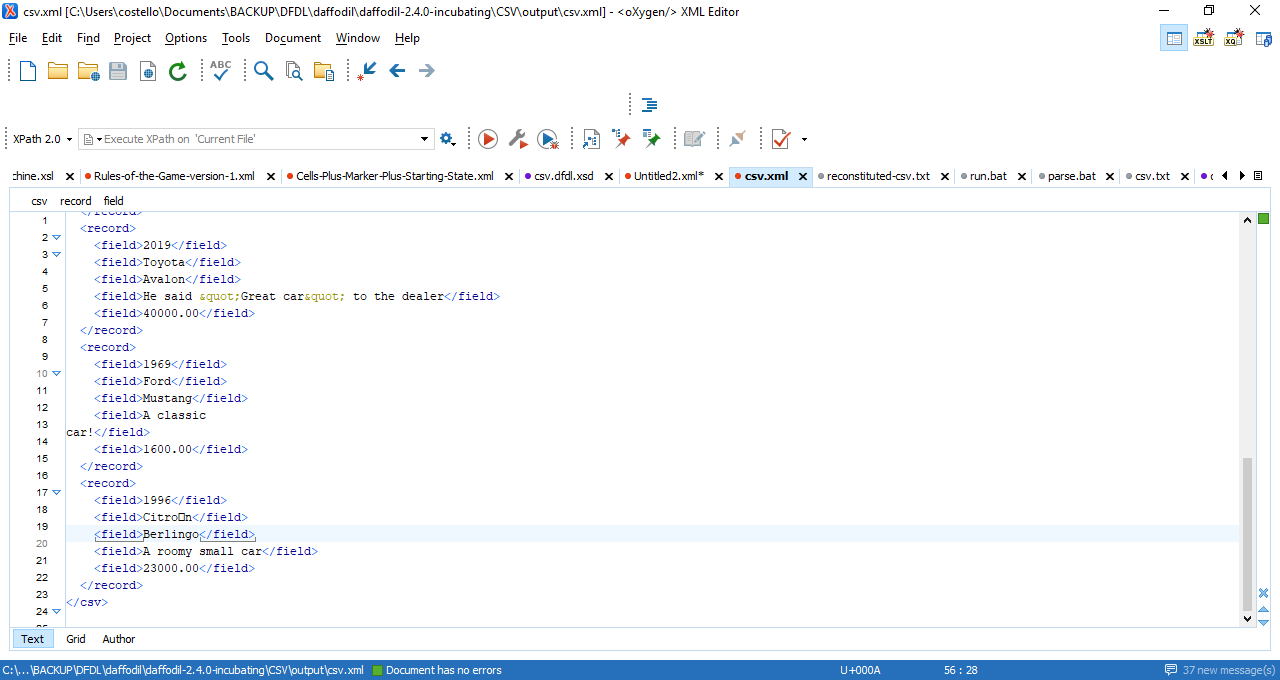 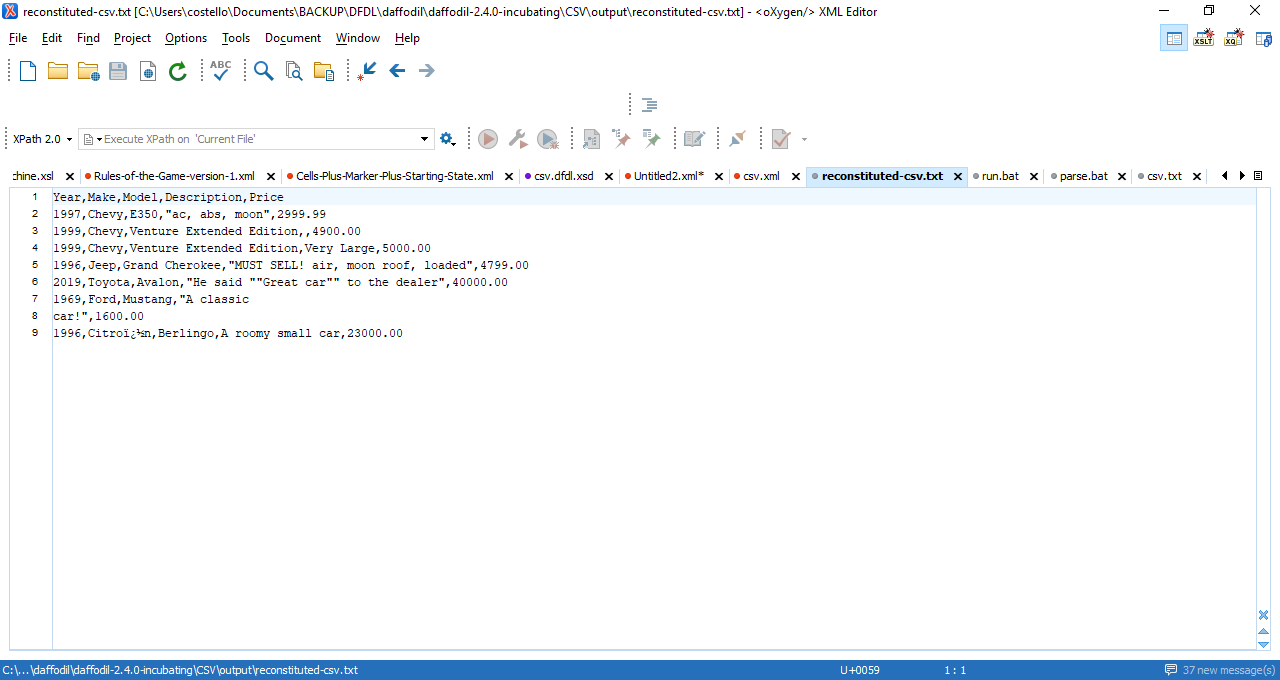 © 2019 The MITRE Corporation. All rights reserved.
Lab 4.2
Modify the DFDL schema that you created for common event format (CEF) files (lab 4.1).
Your schema hardcoded the separator symbol. Modify your schema so that you dynamically feed into Daffodil what the separator symbol is.
Specify the separator symbol at runtime
CEF:0|security|threatmanager|1.0|100|worm successfully stopped|10|src=10.0.0.1 dst=2.1.2.2 spt=1232CEF:0|McAfee|Host Intrusion Prevention|8.0.0|6042|DNS Rule Violation|10CEF:0|ArcSight|ArcSight|5.1.6.6014.0|agent:050|Connector Raw Event Statistics|1|eventId=7
Note about using the pipe symbol in a command file
The pipe character is used to redirect output from one command to another. So if you have something like   daffodil parse -s ... -Dcef-separator=| -o output input
That's actually interpreted as running two separate commands:   daffodil parse -s ... -Dcef-separatorand-o output input
And sending the output from the first to the input of the second. But "-o output input" is not a valid command, so you get errors.
Note about using the pipe symbol (cont.)
To solve this you need to escape the pipe character so it isn't treated as a redirect. On Windows and Linux, quoting the character pipe character should escape it, and Daffodil should strip those quotes, so you can do something like this:    daffodil parse -s ... -Dcef-separator="|" -o output input
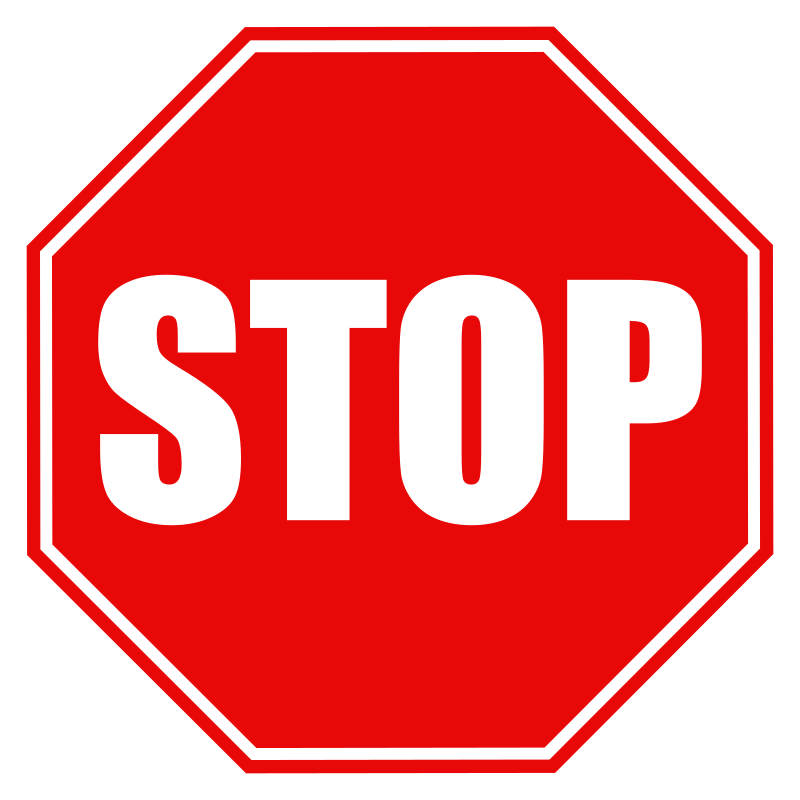 Do Lab04.2 now
When you are done, look at my answer slides in DFDL-part1-lab-answers.pptx
© 2019 The MITRE Corporation. All rights reserved.
Scope of DFDL properties
© 2019 The MITRE Corporation. All rights reserved.
What is the scope of DFDL properties?
In the previous section we learned that in the below snippet, the dfdl:encoding assigned on the <csv> element only applies to the <csv> element, not to its children.
<xs:element name="csv" dfdl:encoding="{$fieldencoding}">
What is the general rule? Is it: Any property assigned on an element declaration applies only to the element and not to its children? 
But, but, but, … a dfdl:separator property assigned on a <xs:sequence> element applies to the children of xs:sequence. 
Sometimes the properties assigned on an XML Schema item is inherited by the item’s children, sometimes not. What’s the rule?
Here’s the answer
Properties defined in the dfdl:format tag apply to all items in the file, except when overridden by inlined properties.
A property assigned on an item in a DFDL schema file applies only to that item and not to its children. 
This is true for sequences and groups and all other elements.
Properties only apply to that specific item. No children inherit properties from parents.
© 2019 The MITRE Corporation. All rights reserved.
Are properties on xs:sequence inherited?
<xs:sequence dfdl:separator="foo">
   ...
   <xs:sequence>
      ...
   </xs:sequence>
   ...
</xs:sequence>
The inner sequence does not have the "foo" separator. It has whatever separator was defined in the global dfdl:format tag.
© 2019 The MITRE Corporation. All rights reserved.
Are properties on xs:sequence inherited? (cont.)
Separators seem like they apply to child elements, but that’s not so. 
Suppose we're parsing an element within the outer sequence and we find the "foo" string in the data. This means we've found some separating markup. But that isn't a property of the element we're parsing. It's a property of the sequence that contains the element.
© 2019 The MITRE Corporation. All rights reserved.
DFDL is not a pure descriptive language
© 2019 The MITRE Corporation. All rights reserved.
Descriptive language plus command language
DFDL is a language for describing data formats, right?
Well, it is that. But, I will argue, it is not purely that. It is muddied by other stuff. Here’s how so.
Consider DFDL’s sub-language for describing how data formats escape data. With that sub-language you can describe what a data format’s escape character(s) are and what character(s) escape the escape characters. Good. That is pure descriptive.
But, as pointed out in the previous section, DFDL also has dfdl:encodingErrorPolicy which is most definitely not describing any aspect of data formats. In fact, look at what the previous section said:
The dfdl:encodingErrorPolicy determines the behavior of Daffodil when there's an encoding problem. Unfortunately, Daffodil currently only supports "replace" and not "error".
The beauty of a pure descriptive language
Note what I highlighted in yellow … the behavior of Daffodil. That’s not descriptive. It’s an instruction to Daffodil. 
One could imagine a description of a data format being used in some other way, by some tool other than Daffodil, and in which behavioral instructions are meaningless.
Assert:  mixing instructions to a tool into a description language is bad. Surely, at a minimum, it destroys the beauty of the descriptive language.
What do you think?
© 2019 The MITRE Corporation. All rights reserved.
Specifying “no information available” using dfdl:nilValue
© 2019 The MITRE Corporation. All rights reserved.
Back to the CSV example
Scenario: the CSV input file uses a dash ( - ) symbol to denote that there is no data available for a car’s make, e.g.,
Year,Make,Model,Description,Price1997,Ford,E350,"ac, abs, moon",2,999.991999,Chevy,Venture Extended Edition,,4,9001999,-,Venture Extended Edition,Very Large,5,0001996,Jeep,Grand Cherokee,"MUST SELL! air, moon roof, loaded",4,799
Dash symbol used to indicate that there is no data available for this car’s make
© 2019 The MITRE Corporation. All rights reserved.
One way to denote “No data available” is xsi:nil
<make xsi:nil="true"></make>
This means no data available for this element.
© 2019 The MITRE Corporation. All rights reserved.
Here’s what we want from parsing and unparsing
1999,-,Venture Extended Edition,Very Large,5,000
Daffodil
DFDL
schema
parse
1999,-,Venture Extended Edition,Very Large,5,000
<row>    <year>1999</year>    <make xsi:nil="true"></make>    <model>Venture Extended Edition</model>    <description>Very Large</description>    <price>5000</price></row>
Daffodil
unparse
DFDL
schema
See examples/nilValue/csv-version1.dfdl.xsd
dfdl:nilValue
dfdl:nilValue is used to specify the symbol which indicates no data available.
© 2019 The MITRE Corporation. All rights reserved.
Declare the <make> element this way
<xs:element ref="make" dfdl:nilValue="-" />
<xs:element name="make" nillable="true">    <xs:simpleType>        <xs:restriction base="xs:string">            <xs:enumeration value="Ford" />            <xs:enumeration value="Chevy" />            <xs:enumeration value="Jeep" />        </xs:restriction>    </xs:simpleType></xs:element>
© 2019 The MITRE Corporation. All rights reserved.
A dash symbol in the input means “no data available”
<xs:element ref="make" dfdl:nilValue="-" />
<xs:element name="make" nillable="true">    <xs:simpleType>        <xs:restriction base="xs:string">            <xs:enumeration value="Ford" />            <xs:enumeration value="Chevy" />            <xs:enumeration value="Jeep" />        </xs:restriction>    </xs:simpleType></xs:element>
© 2019 The MITRE Corporation. All rights reserved.
If the field for make is empty (as signified by a dash), then in the XML create an empty element with 
xsi:nil = "true"
<xs:element ref="make" dfdl:nilValue="-" />
<xs:element name="make" nillable="true">    <xs:simpleType>        <xs:restriction base="xs:string">            <xs:enumeration value="Ford" />            <xs:enumeration value="Chevy" />            <xs:enumeration value="Jeep" />        </xs:restriction>    </xs:simpleType></xs:element>
© 2019 The MITRE Corporation. All rights reserved.
Here is the list of values that the <make> element can have
<xs:element ref="make" dfdl:nilValue="-" />
<xs:element name="make" nillable="true">    <xs:simpleType>        <xs:restriction base="xs:string">            <xs:enumeration value="Ford" />            <xs:enumeration value="Chevy" />            <xs:enumeration value="Jeep" />        </xs:restriction>    </xs:simpleType></xs:element>
© 2019 The MITRE Corporation. All rights reserved.
1999,-,Venture Extended Edition,Very Large,5,000
Daffodil
DFDL
schema
parse
--validate limited
1999,-,Venture Extended Edition,Very Large,5,000
<row>    <year>1999</year>    <make xsi:nil="true"></make>    <model>Venture Extended Edition</model>    <description>Very Large</description>    <price>5000</price></row>
Daffodil
unparse
DFDL
schema
© 2019 The MITRE Corporation. All rights reserved.
Alternative approach: make is optional
<xs:element name="row" maxOccurs="unbounded">    <xs:complexType>        <xs:sequence dfdl:separator="," dfdl:separatorPosition="infix">            <xs:element name="year" type="xs:string" />            <xs:choice>                <xs:sequence dfdl:initiator="-" />                <xs:element name="make“ type="makeType“  />            </xs:choice>            <xs:element name="model" type="xs:string" />            <xs:element name="description" type="xs:string" dfdl:escapeSchemeRef="Quotes" />            <xs:element name="price" type="xs:decimal" dfdl:textStandardDecimalSeparator="." />        </xs:sequence>    </xs:complexType></xs:element><xs:simpleType name="makeType">      <xs:restriction base="xs:string">            <xs:enumeration value="Ford" />            <xs:enumeration value="Chevy" />            <xs:enumeration value="Jeep" />      </xs:restriction>
</xs:simpleType>
If the value after year is a dash, then no <make> element
See examples/nilValue/csv-version2.dfdl.xsd
1999,-,Venture Extended Edition,Very Large,5,000
Daffodil
DFDL
schema
parse
1999,-,Venture Extended Edition,Very Large,5,000
<row>    <year>1999</year>    <model>Venture Extended Edition</model>    <description>Very Large</description>    <price>5000</price></row>
Daffodil
unparse
DFDL
schema
Notice that there is no <make> element
© 2019 The MITRE Corporation. All rights reserved.
Description of the CSV data format asspecified in RFC 4180(https://tools.ietf.org/html/rfc4180)
© 2019 The MITRE Corporation. All rights reserved.
Here’s what the RFC says
CSV files consist of records separated by newlines. Each record consists of a sequence of fields separated by commas.
A CSV file may or may not have a header record.
The last record may or may not have a new line.
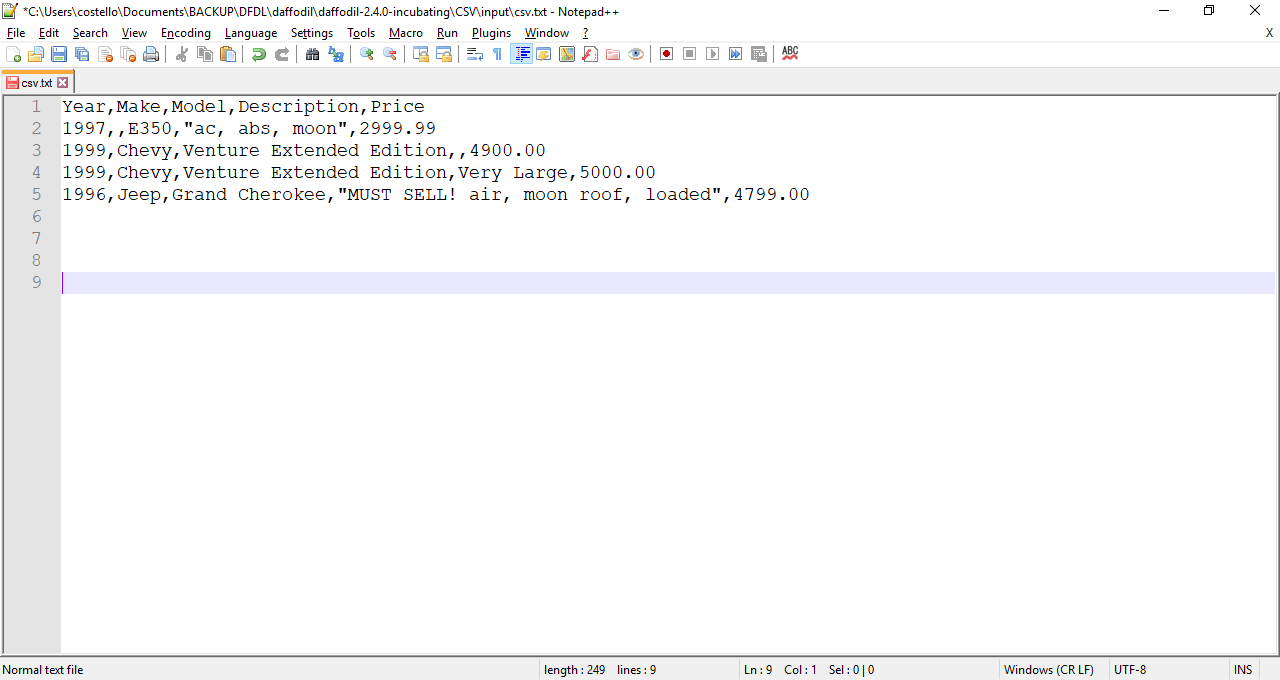 parse
Here’s what we want
Daffodil
<csv>  <header>    <title>Year</title>    <title>Make</title>    <title>Model</title>    <title>Description</title>    <title>Price</title>  </header>  <record>    <field>1997</field>    <field></field>    <field>E350</field>    <field>ac, abs, moon</field>    <field>2999.99</field>  </record>  <record>    <field>1999</field>    <field>Chevy</field>    <field>Venture Extended Edition</field>    <field></field>    <field>4900.00</field>  </record>  <record>    <field>1999</field>    <field>Chevy</field>    <field>Venture Extended Edition</field>    <field>Very Large</field>    <field>5000.00</field>  </record>  <record>    <field>1996</field>    <field>Jeep</field>    <field>Grand Cherokee</field>    <field>MUST SELL! air, moon roof, loaded</field>    <field>4799.00</field>  </record></csv>
If the CSV file has a field that is empty, then the XML should have an element for that field and the element should be empty.
© 2019 The MITRE Corporation. All rights reserved.
Adjacent separators with no data between them
If you have separators and you always want adjacent separators to create an element even if there is nothing between the separators, and you want those adjacent separators re-created on unparse, then you have to model the element as nillable. So, instead of  	 <field></field> you'll get  	 <field xsi:nil="true"></field>
© 2019 The MITRE Corporation. All rights reserved.
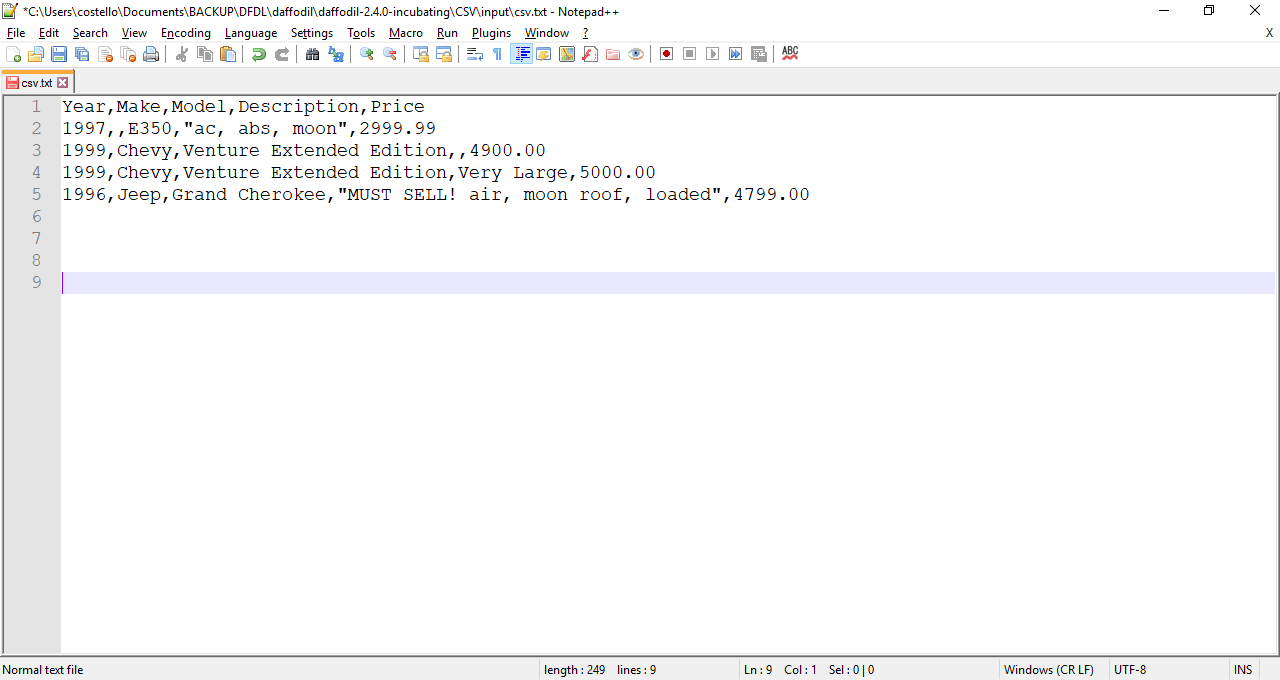 parse
So, here’s what we actually get
Daffodil
<csv>  <header>    <title>Year</title>    <title>Make</title>    <title>Model</title>    <title>Description</title>    <title>Price</title>  </header>  <record>    <field>1997</field>    <field xsi:nil="true"></field>    <field>E350</field>    <field>ac, abs, moon</field>    <field>2999.99</field>  </record>  <record>    <field>1999</field>    <field>Chevy</field>    <field>Venture Extended Edition</field>     <field xsi:nil="true"></field>    <field>4900.00</field>  </record>  <record>    <field>1999</field>    <field>Chevy</field>    <field>Venture Extended Edition</field>    <field>Very Large</field>    <field>5000.00</field>  </record>  <record>    <field>1996</field>    <field>Jeep</field>    <field>Grand Cherokee</field>    <field>MUST SELL! air, moon roof, loaded</field>    <field>4799.00</field>  </record></csv>
© 2019 The MITRE Corporation. All rights reserved.
You must do two things
Use:	dfdl:separatorSuppressionPolicy="trailingEmptyStrict"and	 nillable="true" dfdl:nilValue="%ES;"Then parsing and unparsing will work as desired.
ES = Empty String
© 2019 The MITRE Corporation. All rights reserved.
<xs:complexType name="recordType">    <xs:sequence dfdl:ref="fieldSeparator"  dfdl:separatorSuppressionPolicy="trailingEmptyStrict">        <xs:element name="field" maxOccurs="unbounded" type="xs:string" nillable="true" dfdl:nilValue="%ES;"            dfdl:escapeSchemeRef="Quotes"            dfdl:occursCountKind="implicit">        </xs:element>    </xs:sequence></xs:complexType>
See examples/csv
© 2019 The MITRE Corporation. All rights reserved.
Okay to publish a DFDL schema that produces warnings on valid input data?
© 2019 The MITRE Corporation. All rights reserved.
What do you think?
Suppose you are creating the official, standard DFDL schema for a data format. Would you be okay with officially releasing a schema that generates warnings on data that is valid?
Here’s an example. The RFC for CSV (RFC 4180) says that CSV files consist of records separated by newlines. Each record consists of fields separated by commas. The last record may or may not have a new line.
Suppose the last record of a CSV file has newline. My DFDL schema generates this warning:[warning] Left over data. Consumed 1680 bit(s) with at least 16 bit(s) remaining.
Argument for
That warning is okay. Why? Because when the last record has a newline, then the file really does have left over data – the newline on the last record. So, a warning is not unreasonable.
© 2019 The MITRE Corporation. All rights reserved.
Argument against
The warning about left over data appears when parsing, and only in some cases. 
So you'd need to verify during each parse if that warning is safe to be ignored or not. 
In most cases, it probably does mean that there's just a left over NL and it can be ignored. 
But it's also possible that some other parse error occurred and Daffodil stopped parsing halfway through the data, leaving more than just a newline of left over data. In that case, this warning might actually be a problem.
© 2019 The MITRE Corporation. All rights reserved.
DFDL regular expressions are slightly different than XSD regular expressions
© 2019 The MITRE Corporation. All rights reserved.
DFDL and XSD use two different ways to represent carriage return. Alert! Cutting and pasting between them is dangerous.
dfdl:lengthPattern="\x0D"

xs:pattern value="&#xD;"
© 2019 The MITRE Corporation. All rights reserved.
Recommendation
Use dfdl:lengthPattern to describe what well-formed data is, use xs:pattern to describe what valid data is.
A label is well-formed if it consists of lower- and upper-case letters plus space.
<xs:element name="label" type="labelType" dfdl:lengthUnits="characters"  	                 dfdl:lengthKind="pattern" dfdl:lengthPattern="[a-zA-Z ]+" />

<xs:simpleType name="labelType">    <xs:restriction base="xs:string">        <xs:pattern value="(Dear Sir)|(Dear Madam)" />    </xs:restriction></xs:simpleType>
A label is valid if it is either “Dear Sir” or “Dear Madam”.
© 2019 The MITRE Corporation. All rights reserved.
When dfdl:lengthPattern and xs:simpleType pattern facet disagree
© 2019 The MITRE Corporation. All rights reserved.
Scenario: dfdl:lengthPattern says label is uppercase, xs:simpleType pattern says label is lowercase
<xs:element name="input">    <xs:complexType>        <xs:sequence dfdl:separator=":" dfdl:separatorPosition="infix">            <xs:element name="label" type="labelType" dfdl:lengthUnits="characters"  	                 dfdl:lengthKind="pattern" dfdl:lengthPattern="[A-Z ]+" />            <xs:element name="message" type="xs:string" />        </xs:sequence>    </xs:complexType></xs:element><xs:simpleType name="labelType">    <xs:restriction base="xs:string">        <xs:pattern value="[a-z ]+" />    </xs:restriction></xs:simpleType>
This says the label must be uppercase
This says the label must be lowercase
See examples/lengthPattern-vs-simpleType
© 2019 The MITRE Corporation. All rights reserved.
[error] Validation Error: cvc-type.3.1.3: The value 'DEAR SIR' of element 'label' is not valid.
<input>  <label>DEAR SIR</label>  <message> Thank you for your response.</message></input>
--validate on
<xs:element name="input">    <xs:complexType>        <xs:sequence dfdl:separator=":" dfdl:separatorPosition="infix">            <xs:element name="label" type="labelType" dfdl:lengthUnits="characters"                                     dfdl:lengthKind="pattern" dfdl:lengthPattern="[A-Z ]+" />            <xs:element name="message" type="xs:string" />        </xs:sequence>    </xs:complexType></xs:element><xs:simpleType name="labelType">    <xs:restriction base="xs:string">        <xs:pattern value="[a-z ]+" />    </xs:restriction></xs:simpleType>
DEAR SIR: Thank you for your response.
<input>  <label>DEAR SIR</label>  <message> Thank you for your response.</message></input>
--validate off
[error] Validation Error: label failed facet checks due to: facet pattern(s): [a-z ]+
--validate limited
<input>  <label>DEAR SIR</label>  <message> Thank you for your response.</message></input>
© 2019 The MITRE Corporation. All rights reserved.
[error] Parse Error: Failed to parse infix separator. Cause: Parse Error: Separator ':' not found.
--validate on
-- empty --
<xs:element name="input">    <xs:complexType>        <xs:sequence dfdl:separator=":" dfdl:separatorPosition="infix">            <xs:element name="label" type="labelType" dfdl:lengthUnits="characters"                                     dfdl:lengthKind="pattern" dfdl:lengthPattern="[A-Z ]+" />            <xs:element name="message" type="xs:string" />        </xs:sequence>    </xs:complexType></xs:element><xs:simpleType name="labelType">    <xs:restriction base="xs:string">        <xs:pattern value="[a-z ]+" />    </xs:restriction></xs:simpleType>
dear sir: Thank you for your response.
--validate off
[error] Parse Error: Failed to parse infix separator. Cause: Parse Error: Separator ':' not found.
-- empty --
--validate limited
[error] Parse Error: Failed to parse infix separator. Cause: Parse Error: Separator ':' not found.
-- empty --
© 2019 The MITRE Corporation. All rights reserved.
[error] Parse Error: Failed to parse infix separator. Cause: Parse Error: Separator ':' not found.
--validate on
-- empty --
<xs:element name="input">    <xs:complexType>        <xs:sequence dfdl:separator=":" dfdl:separatorPosition="infix">            <xs:element name="label" type="labelType" dfdl:lengthUnits="characters"                                     dfdl:lengthKind="pattern" dfdl:lengthPattern="[A-Z ]+" />            <xs:element name="message" type="xs:string" />        </xs:sequence>    </xs:complexType></xs:element><xs:simpleType name="labelType">    <xs:restriction base="xs:string">        <xs:pattern value="[a-z ]+" />    </xs:restriction></xs:simpleType>
dear sir: Thank you for your response.
--validate off
[error] Parse Error: Failed to parse infix separator. Cause: Parse Error: Separator ':' not found.
-- empty --
--validate limited
[error] Parse Error: Failed to parse infix separator. Cause: Parse Error: Separator ':' not found.
-- empty --
Explanation: The label (dear sir) doesn’t match the regex in dfdl:lengthPattern, so the empty string is the value of <label>. But then there is no colon following label and thus the error is thrown.
© 2019 The MITRE Corporation. All rights reserved.
What does it mean to declare an element with the xs:unsignedInt datatype?
© 2019 The MITRE Corporation. All rights reserved.
Meaning of an element declared of type xs:unsignedInt?
An element declared to be of type xs:unsignedInt can have any integer value in this range: 	0 to 4294967295
That is misleading. XML documents do not hold integers. An XML document just holds text. 
A more accurate statement is this: An application called an XML Schema validator will check that any element declared to be of type xs:unsignedInt is restricted to one of these strings: 	"0", "1", "2", ..., "10", "11", ..., "4294967295"
Example
My input consists of a string containing one to five characters. Each character must be a digit character. Here is a sample input: 	99999
 
My DFDL schema uses the xs:unsignedInt datatype to constrain the string to digits. It uses dfdl:length="5" to constrain the length of the string.
© 2019 The MITRE Corporation. All rights reserved.
Here is my DFDL schema:
<xs:element name="input">    <xs:complexType>        <xs:sequence>            <xs:element name="value" type="xs:unsignedInt" 		dfdl:lengthKind="explicit" dfdl:length="5" 		dfdl:lengthUnits="characters" />        </xs:sequence>    </xs:complexType></xs:element>
See examples/unsignedInt/test-v1.dfdl.xsd
© 2019 The MITRE Corporation. All rights reserved.
input
99999
DFDL
Schema
parse
Daffodil
<input>  <value>99999</value></input>
© 2019 The MITRE Corporation. All rights reserved.
input
9999a
DFDL
Schema
parse
Daffodil
[error] Parse Error: Convert to Unsigned Integer (for xs:unsignedInt): Unable to parse '9999a'
© 2019 The MITRE Corporation. All rights reserved.
Changed the datatype to string
input
9999a
<xs:element name="input">    <xs:complexType>        <xs:sequence>            <xs:element name="value" type="xs:string" 	        dfdl:lengthKind="explicit" dfdl:length="5" 	        dfdl:lengthUnits="characters" />        </xs:sequence>    </xs:complexType></xs:element>
parse
Daffodil
<input>  <value>9999a</value></input>
© 2019 The MITRE Corporation. All rights reserved.
Removed the restriction on the number of digits
input
4294967295
<xs:element name="input">    <xs:complexType>        <xs:sequence>            <xs:element name="value" type="xs:unsignedInt" />        </xs:sequence>    </xs:complexType></xs:element>
parse
Daffodil
<input>  <value>4294967295</value></input>
© 2019 The MITRE Corporation. All rights reserved.
Too many digits for unsignedInt
input
4294967295000
<xs:element name="input">    <xs:complexType>        <xs:sequence>            <xs:element name="value" type="xs:unsignedInt" />        </xs:sequence>    </xs:complexType></xs:element>
parse
Daffodil
[error] Parse Error: Convert to Unsigned Integer (for xs:unsignedInt): Out of Range: '4294967295000' converted to 4294967295000, is not in range for the type.
© 2019 The MITRE Corporation. All rights reserved.
Meaning of an element declared of type xs:unsignedInt
An element declared in a DFDL schema to be of type xs:unsignedInt means the DFDL schema asserts that the input will contain a string that is restricted to one of these strings: 	"0", "1", "2", ..., "10", "11", ..., "4294967295"
Use the length DFDL property to specify that the input string is constrained to no more than length character digits.
<input>  <value>99999</value></input>
DFDL
Schema
Daffodil
unparse
[error] Unparse Error: Data too long by 8 bits. Unable to truncate.
99,999
© 2019 The MITRE Corporation. All rights reserved.
dfdl:textNumberPattern
The value of this property is a pattern that describes how to interpret input containing commas (e.g., 99,999) and how to output numbers on unparsing. 	dfdl:textNumberPattern="#,###"
When the DFDL processor tries to unparse the text number "99999", it first makes it match this pattern. So, it will add commas every three digits and "99999" will be unparsed as "99,999", which is more than 5 characters, and thus the processor reports an error.
© 2019 The MITRE Corporation. All rights reserved.
Don't want any commas in the unparsed data
I don't want any commas in my unparsed data.
Set the pattern to this:  	dfdl:textNumberPattern="#####"
<xs:element name="input">    <xs:complexType>        <xs:sequence>            <xs:element name="value" type="xs:unsignedInt"                dfdl:lengthKind="explicit" dfdl:length="5"                 dfdl:lengthUnits="characters"                 dfdl:textNumberPattern="#####" />        </xs:sequence>    </xs:complexType></xs:element>
See examples/unsignedInt/test-v2.dfdl.xsd
<input>  <value>99999</value></input>
DFDL
Schema
Daffodil
unparse
99999
© 2019 The MITRE Corporation. All rights reserved.
Earlier I said this
An element declared in a DFDL schema to be of type xs:unsignedInt means the DFDL schema asserts that the input will contain a string that is restricted to one of these strings: 	"0", "1", "2", ..., "10", "11", ..., "4294967295"
Use the length DFDL property to specify that the input string is constrained to no more than length character digits.
Eek! That is not correct
Wrong and right interpretation
I claimed that the below DFDL schema says that the input must contain a string that represents an unsignedInt and the string must not contain more than five digit characters.
Eek! That's not correct. The schema actually says that the input must contain a string that represents an unsignedInt and the string must contain exactly five digit characters.
<xs:element name="input">
    <xs:complexType>
        <xs:sequence>
            <xs:element name="value" 
 	type="xs:unsignedInt" 
 	dfdl:lengthKind="explicit" 
 	dfdl:length="5" 
 	dfdl:lengthUnits="characters" />
        </xs:sequence>
    </xs:complexType>
</xs:element>
© 2019 The MITRE Corporation. All rights reserved.
Here’s how to specify 1 – 5 digit characters
<xs:element name="input">    <xs:complexType>        <xs:sequence>            <xs:element name="value" type="xs:unsignedInt"                		dfdl:lengthKind="pattern" dfdl:lengthPattern="[0-9]{1,5}"                  		dfdl:lengthUnits="characters"                 		dfdl:textNumberPattern="#####" />        </xs:sequence>    </xs:complexType></xs:element>
See examples/unsignedInt/test-v3.dfdl.xsd
The disadvantage with this solution is the xs:unsignedInt is doing essentially nothing – it may as well be xs:string. The pattern is doing all the constraining.
© 2019 The MITRE Corporation. All rights reserved.
How to speed up DFDL processing
© 2019 The MITRE Corporation. All rights reserved.
Speeding up performance
Serializing data to XML (or JSON) will never give you optimal performance, and Daffodil has not been heavily optimized for that.
Having said that, there are 2 common sources of slowness that can be avoided by users:
Schema compilation. There is an ongoing effort to improve in this regard. Users can mitigate this concern by precompiling schemas using `daffodil save-parser` and `daffodil parse -P`. If using daffodil as a library, you can also compile once on initialization then reuse the compiled schema throughout the program’s lifetime
JVM startup time. Not much Daffodil can do about this one. There are a couple of options for the user:
Use the --stream option, which allows a single instance of Daffodil to parse a stream of messages
Use Daffodil as a library from a long-lived process
Use a third party tool to speed up JVM startup time
Mike Beckerle:
Here's a slide I use about performance to give people some expectations of what they should be able to achieve if calling Daffodil with a pre-compiled DFDL schema. I did this test using the Daffodil command-line tool. 
 
This is for dense binary data - mostly binary integers, flags, short strings.
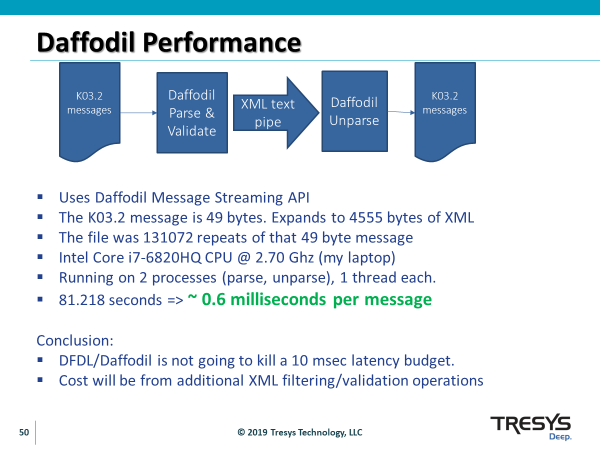 © 2019 The MITRE Corporation. All rights reserved.
How to handle erroneous data
© 2018 The MITRE Corporation. All rights reserved.
Erroneous data
If the input data has an erroneous data field, should parsing immediately stop and throw an error or should parsing scoop up the erroneous data and place it into an <unrecognized> element and continue parsing?
It is common for users to want to tolerate erroneous data by capturing the unrecognized data, rather than failing to parse the whole file.
Example: magic numbers, good ones and bad ones
If the input file is this:
 
MZ
 
Then the output XML should be this:
 
<input>  <Magic-Number>MZ</Magic-Number>  <Executable>Windows executable</Executable></input>
If the input file is this:
 
PNG
 
Then the output XML should be this:
 
<input>  <Magic-Number>PNG</Magic-Number>  <Image>PNG image</Image></input>
If the input file is this:
 
PK
 
Then the output XML should be this:
 
<input>  <Magic-Number>PK</Magic-Number>  <Archive>Zip archive</Archive></input>
If the input is none of those, then I want the output XML to be this:
<input>  <Magic-Number>…</Magic-Number>  <Unrecognized>Unrecognized magic number</Unrecognized></input>
input
MZ
<xs:element name="input">    <xs:complexType>        <xs:sequence>            <xs:element name="Magic-Number" type="xs:string" />            <xs:choice>                <xs:choice dfdl:choiceDispatchKey="{./Magic-Number}">                    <xs:element name="Executable" type="xs:string" dfdl:choiceBranchKey="MZ" dfdl:inputValueCalc="{'Windows executable'}" />                    <xs:element name="Image" type="xs:string" dfdl:choiceBranchKey="PNG" dfdl:inputValueCalc="{'PNG image'}" />                    <xs:element name="Archive" type="xs:string" dfdl:choiceBranchKey="PK" dfdl:inputValueCalc="{'Zip archive'}" />                </xs:choice>                <xs:element name="Unrecognized" type="xs:string" dfdl:inputValueCalc="{'Unrecognized magic number'}" />            </xs:choice>        </xs:sequence>    </xs:complexType></xs:element>
<input>  <Magic-Number>MZ</Magic-Number>  <Executable>Windows executable</Executable></input>
See examples/erroneous-data/test-1.dfdl.xsd
A choice of a choice or an element
<xs:element name="input">    <xs:complexType>        <xs:sequence>            <xs:element name="Magic-Number" type="xs:string" />            <xs:choice>                <xs:choice dfdl:choiceDispatchKey="{./Magic-Number}">                    <xs:element name="Executable" type="xs:string" dfdl:choiceBranchKey="MZ" dfdl:inputValueCalc="{'Windows executable'}" />                    <xs:element name="Image" type="xs:string" dfdl:choiceBranchKey="PNG" dfdl:inputValueCalc="{'PNG image'}" />                    <xs:element name="Archive" type="xs:string" dfdl:choiceBranchKey="PK" dfdl:inputValueCalc="{'Zip archive'}" />                </xs:choice>                <xs:element name="Unrecognized" type="xs:string" dfdl:inputValueCalc="{'Unrecognized magic number'}" />            </xs:choice>        </xs:sequence>    </xs:complexType></xs:element>
© 2018 The MITRE Corporation. All rights reserved.
input
Invalid magic number
Foo
<xs:element name="input">    <xs:complexType>        <xs:sequence>            <xs:element name="Magic-Number" type="xs:string" />            <xs:choice>                <xs:choice dfdl:choiceDispatchKey="{./Magic-Number}">                    <xs:element name="Executable" type="xs:string" dfdl:choiceBranchKey="MZ" dfdl:inputValueCalc="{'Windows executable'}" />                    <xs:element name="Image" type="xs:string" dfdl:choiceBranchKey="PNG" dfdl:inputValueCalc="{'PNG image'}" />                    <xs:element name="Archive" type="xs:string" dfdl:choiceBranchKey="PK" dfdl:inputValueCalc="{'Zip archive'}" />                </xs:choice>                <xs:element name="Unrecognized" type="xs:string" dfdl:inputValueCalc="{'Unrecognized magic number'}" />            </xs:choice>        </xs:sequence>    </xs:complexType></xs:element>
<input>  <Magic-Number>Foo</Magic-Number> <Unrecognized>Unrecognized magic number</Unrecognized></input>
Well, that’s what I want
Actually, the DFDL schema shown on the previous slides doesn’t work.
Why? Answer: An element containing dfdl:inputValueCalc cannot have another DFDL property on the element. Here’s what the DFDL specification says:
"If this property (dfdl:inputValueCalc) appears on an element declaration or element reference schema component, the appearance of any other DFDL properties on that component is a schema definition error."
Workaround: Wrap each element declaration in xs:sequence and move dfdl:choiceBranch to it. See next slide 
<xs:element name="input">    <xs:complexType>        <xs:sequence>            <xs:element name="Magic-Number" type="xs:string" />            <xs:choice>                <xs:choice dfdl:choiceDispatchKey="{./Magic-Number}">                    <xs:sequence dfdl:choiceBranchKey="MZ">                        <xs:element name="Executable" type="xs:string" dfdl:inputValueCalc="{'Windows executable'}" />                    </xs:sequence>                    <xs:sequence dfdl:choiceBranchKey="PNG">                        <xs:element name="Image" type="xs:string" dfdl:inputValueCalc="{'PNG image'}" />                    </xs:sequence>                    <xs:sequence dfdl:choiceBranchKey="PK">                        <xs:element name="Archive" type="xs:string" dfdl:inputValueCalc="{'Zip archive'}" />                    </xs:sequence>                </xs:choice>                <xs:sequence>                    <xs:element name="Unrecognized" type="xs:string" dfdl:inputValueCalc="{'Unrecognized magic number'}" />                </xs:sequence>            </xs:choice>        </xs:sequence>    </xs:complexType></xs:element>
See examples/erroneous-data/test-2.dfdl.xsd
Dynamically set DFDL schema to error or capture
Use a DFDL variable to control whether the DFDL schema should raise an error on unrecognized data, or should capture the erroneous data in the style shown on the previous slide. In this way one schema can be used both ways.
input
input
Foo
Foo
-D captureUnrecognizedMagicNumber=true
-D captureUnrecognizedMagicNumber=false
DFDL
DFDL
<input>  <Magic-Number>Foo</Magic-Number> <Unrecognized>Unrecognized magic number</Unrecognized></input>
[error] Parse Error: All choice alternatives failed.
<xs:annotation>    <xs:appinfo source="http://www.ogf.org/dfdl/">        <dfdl:format ref="default-dfdl-properties" />        <dfdl:defineVariable name="captureUnrecognizedMagicNumber"             	                type="xs:boolean"             	                defaultValue="true"             	                external="true"/>    </xs:appinfo></xs:annotation><xs:element name="input">    <xs:complexType>        <xs:sequence>            <xs:element name="Magic-Number" type="xs:string" />            <xs:choice>                <xs:choice dfdl:choiceDispatchKey="{./Magic-Number}">                    <xs:sequence dfdl:choiceBranchKey="MZ">                        <xs:element name="Executable" type="xs:string" dfdl:inputValueCalc="{'Windows executable'}" />                    </xs:sequence>                    <xs:sequence dfdl:choiceBranchKey="PNG">                        <xs:element name="Image" type="xs:string" dfdl:inputValueCalc="{'PNG image'}" />                    </xs:sequence>                    <xs:sequence dfdl:choiceBranchKey="PK">                        <xs:element name="Archive" type="xs:string" dfdl:inputValueCalc="{'Zip archive'}" />                    </xs:sequence>                </xs:choice>                <xs:sequence>                    <xs:element name="Unrecognized" type="xs:string" dfdl:inputValueCalc="{'Unrecognized magic number'}">                        <xs:annotation>                            <xs:appinfo source="http://www.ogf.org/dfdl/">                                <dfdl:assert test="{ $captureUnrecognizedMagicNumber eq fn:true() }" />                            </xs:appinfo>                        </xs:annotation>                    </xs:element>                </xs:sequence>            </xs:choice>        </xs:sequence>    </xs:complexType></xs:element>
See examples/erroneous-data/test-3.dfdl.xsd
Test Data Markup Language (TDML)(https://daffodil.apache.org/tdml/)
© 2019 The MITRE Corporation. All rights reserved.
What is TDML?
TDML is a way of specifying a DFDL schema, input test data, and expected result or expected error/diagnostic messages. All self-contained in an XML file. 
You should submit bug reports to the Daffodil community using TDML.
By convention, a TDML file uses the file extension .tdml, or .tdml.xml
Here’s how to execute a TDML file
A TDML file is as easy to run from a command line as any ad-hoc testing, via 	daffodil test -iii tdmlFile testName
 
By default the result just says pass/failed. The '-iii' option gives you more output about what happened.
See examples/TDML/test-5.tdml.xml
© 2019 The MITRE Corporation. All rights reserved.
The DFDL schema you put in TDML must be in a namespace
Even if your DFDL schema doesn’t have a targetNamespace, when you put your schema in a TDML file, the schema must have a targetNamespace. The namespace URL must not contain “www”. See the parts in yellow on the next slide 
© 2019 The MITRE Corporation. All rights reserved.
<tdml:testSuite    suiteName="Bug Report test-5.dfdl.xsd"     description="Bug in everything-you-ever-wanted-to-know-about/separator/test-5.dfdl.xsd"    xmlns:tdml="http://www.ibm.com/xmlns/dfdl/testData"    …"    xmlns:ex="http://example.com"…>        <tdml:defineSchema name="test-5-Schema" elementFormDefault="unqualified">                <dfdl:defineFormat name="default-dfdl-properties">            …        </dfdl:defineFormat>                <dfdl:format ref="ex:default-dfdl-properties" />                <xs:element name="input">            …        </xs:element>            </tdml:defineSchema>        <tdml:parserTestCase name="parse-test-5" root="input" model="test-5-Schema"        description="Test test-5.dfdl.xsd, in the parsing direction">                <tdml:document>            …        
        </tdml:document>                <tdml:infoset>            <tdml:dfdlInfoset>                <ex:input>                    …                
                </ex:input>            </tdml:dfdlInfoset>        </tdml:infoset>            </tdml:parserTestCase>
<tdml:unparserTestCase name="unparse-test-5" root="input" model="test-5-Schema"        description="Test test-5.dfdl.xsd, this time in the unparsing direction.">                <tdml:infoset>            <tdml:dfdlInfoset>                <ex:input>                    …                </ex:input>            </tdml:dfdlInfoset>        </tdml:infoset>                <tdml:document>            <tdml:documentPart type="text"                replaceDFDLEntities="true"><![CDATA[Helloworld]]></tdml:documentPart>        </tdml:document>            </tdml:unparserTestCase>    </tdml:testSuite>
The XML input to unparsing goes here
Your default properties goes here
The expected output of 
unparsing goes here
Your DFDL schema goes here
The input to parsing goes here
The expected XML output from parsing goes here
How to specify the output should be an error?
In my TDML file I want to express this: Parsing the input file should result in producing an error. Is there a way to express that?
Answer: Yes. Instead of providing a <tdml:infoset> element, provide:
<tdml:errors>    <tdml:error>Expected an error on parsing</tdml:error></tdml:errors>
If you expect a warning, you can specify that:
<tdml:warnings>    <tdml:warning>Expected a warning on parsing</tdml:warning></tdml:warnings>
© 2019 The MITRE Corporation. All rights reserved.
Run TDML on both Daffodil and IBM DFDL
There is a TDML-runner alternate processor that enables one to run a TDML test file against IBM DFDL and easily switch back and forth between Daffodil or IBM DFDL:
https://github.com/OpenDFDL/ibmDFDLCrossTester/
It doesn't run tests against both at the same time during the same "run". Rather, once set up it enables switching between using one DFDL implementation or the other, with only 1 line change to the build.sbt file.  A given test suite, or individual test case, can specify if it is Daffodil-specific or IBM-specific, or portable.
© 2019 The MITRE Corporation. All rights reserved.
Ambiguity in unparsing
© 2019 The MITRE Corporation. All rights reserved.
Last record of a CSV file may or may not have a newline
To deal with this issue, I would like to use documentFinalTerminatorCanBeMissing="yes"
Unfortunately, that DFDL property is not yet implemented. What’s the workaround? I added this  	<choice> 	   <sequence dfdl:initiator="%NL;" />	    <sequence />	</choice>
    at the end of the schema after the repeating record element. However,     that produced this warning message:
[warning] Schema Definition Warning: Multiple choice branches are associated with the end of element {}csv. Note that elements with dfdl:outputValueCalc cannot be used to distinguish choice branches. Note that choice branches with entirely optional content are not allowed.
Here’s why I got the warning message
When unparsing a choice, Daffodil uses the XML to determine which branch of the choice to unparse. For example, say we had this choice:	<xs:choice>	    <xs:element name="A" type="xs:string" ... />	    <xs:element name="B" type="xs:int" ... />	</xs:choice>
If the XML contained the "A" element, then Daffodil would unparse the first branch of the choice. If the XML contained the "B" element, then Daffodil would unparse the second.
However, in the choice on the previous slide, both branches only contain a sequence, which do not have a representation in the XML. So when unparsing Daffodil doen't know which branch to take.
© 2019 The MITRE Corporation. All rights reserved.
Here’s why I got the warning message (cont.)
The warning is trying to alert you that Daffodil will just have to pick one, and that it might not be the one you expected. 
Daffodil currently always unparses using the first of the ambiguous branches.
© 2019 The MITRE Corporation. All rights reserved.
Here’s how to remove the ambiguity
You can get rid of this error without documentFinalTerminatorCanBeMissing by removing the ambiguity of the sequences in a choice. Replace the choice with the following:<xs:element name="EOL" xs:type="string" minOccurs="0"    dfdl:initiator="%NL;"  dfdl:lengthKind="explicit" dfdl:length="0" />
That declares an optional zero-length string element with the NL initiator. If the NL exists, then then EOL element will be in the XML and NL will be unparsed. If the data does not end with the NL, the initiator will not be found and the EOL element will not be in the XML (which is valid since it's optional).
© 2019 The MITRE Corporation. All rights reserved.
Take it a step further!
Make the EOL element hidden:
<xs:sequence dfdl:hiddenGroupRef="hidden-newline" />
…
<xs:group name="hidden-newline">        <xs:sequence>             <xs:element name="EOL" type="xs:string" minOccurs="0"            dfdl:initiator="%NL;"  dfdl:lengthKind="explicit" dfdl:length="0" />         </xs:sequence></xs:group>
© 2019 The MITRE Corporation. All rights reserved.